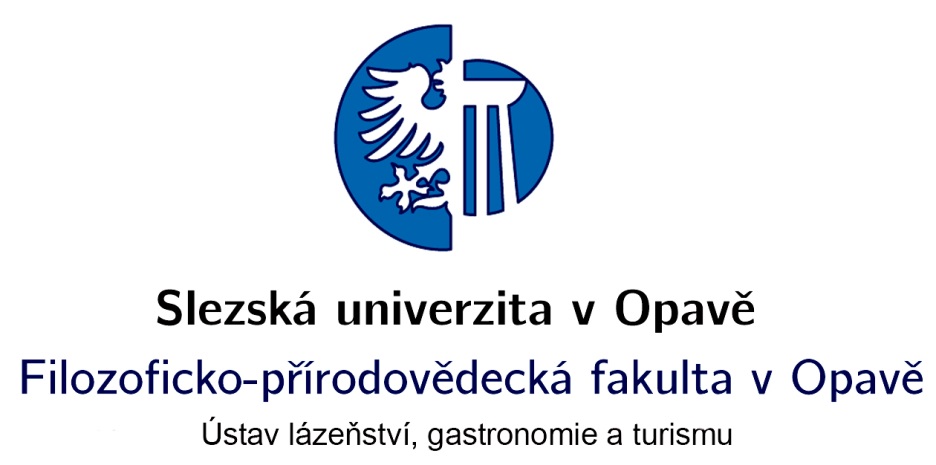 Úprava zeleniny krájením
Obsah:

Krájení julienne a brunoiseCibulePórek
ČesnekZelí
Opomíjené druhy zeleniny
	Artyčok	Fazolové lusky	Chřest	Řapíkatý celer
	Fenykl
	Petrželová nať
Rajské jablko
Kořenová zelenina
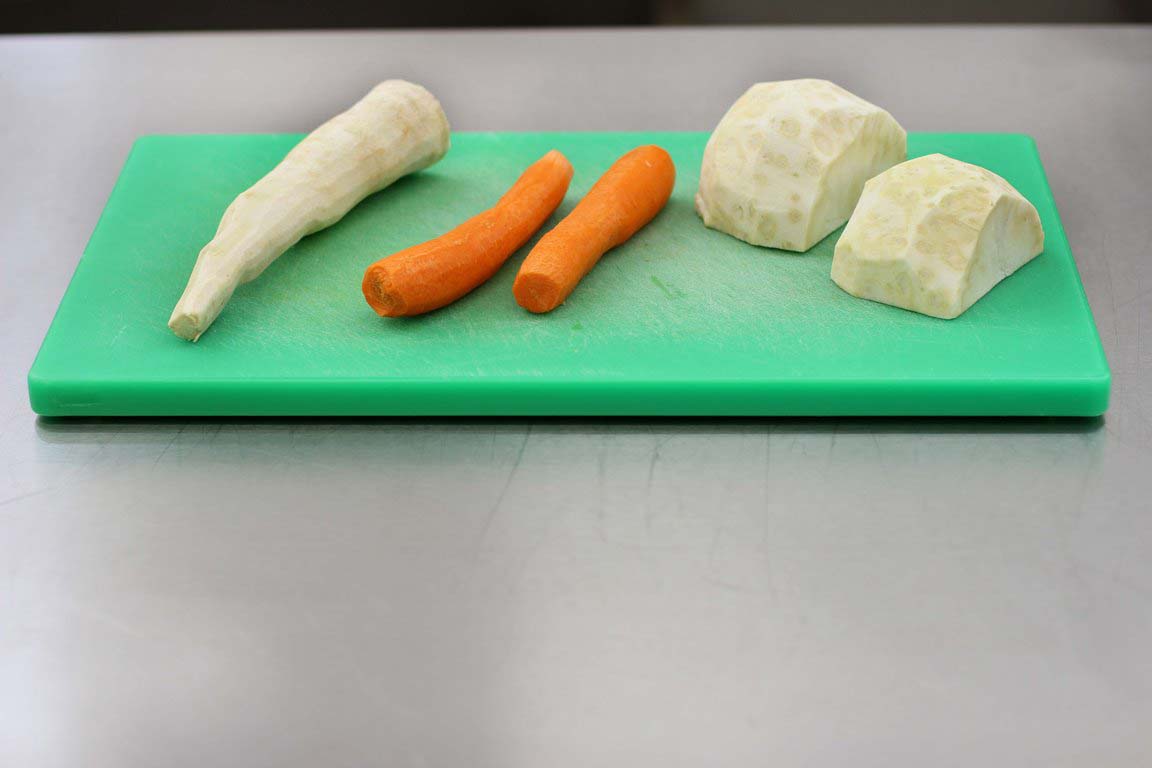 Před začátkem práce s kořenovou zeleninou vše pečlivě očistíme
Krájení na julienne
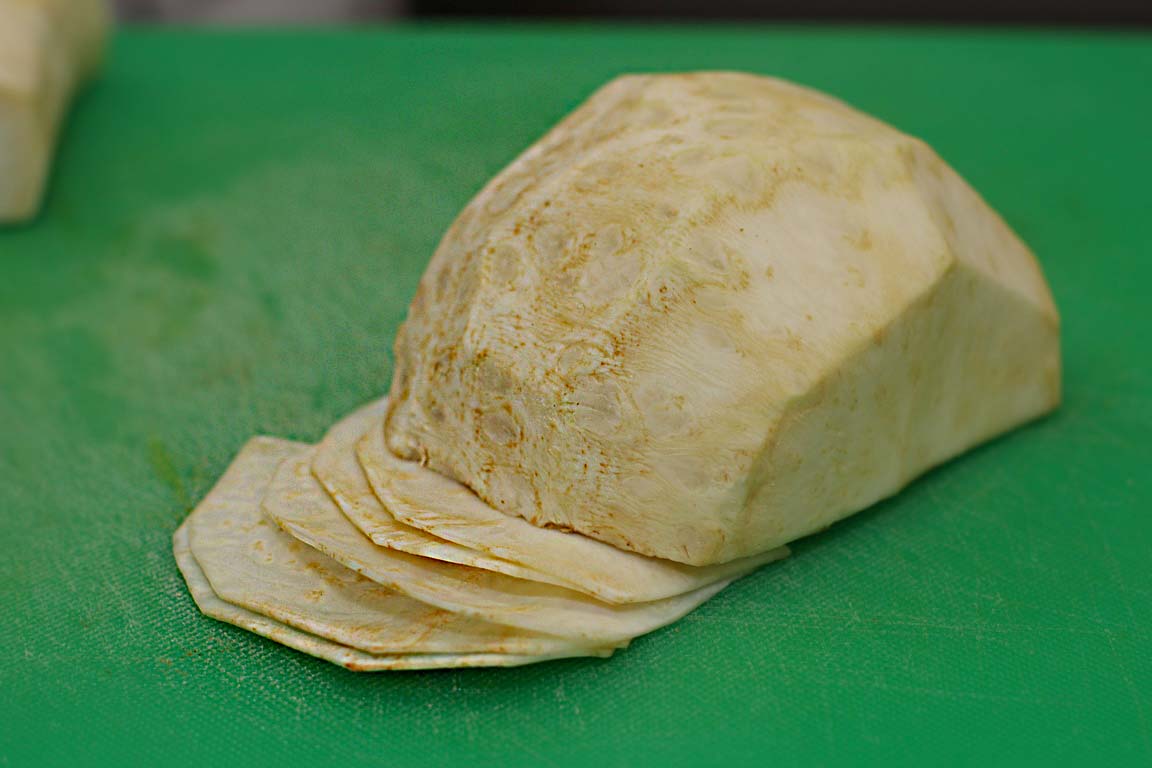 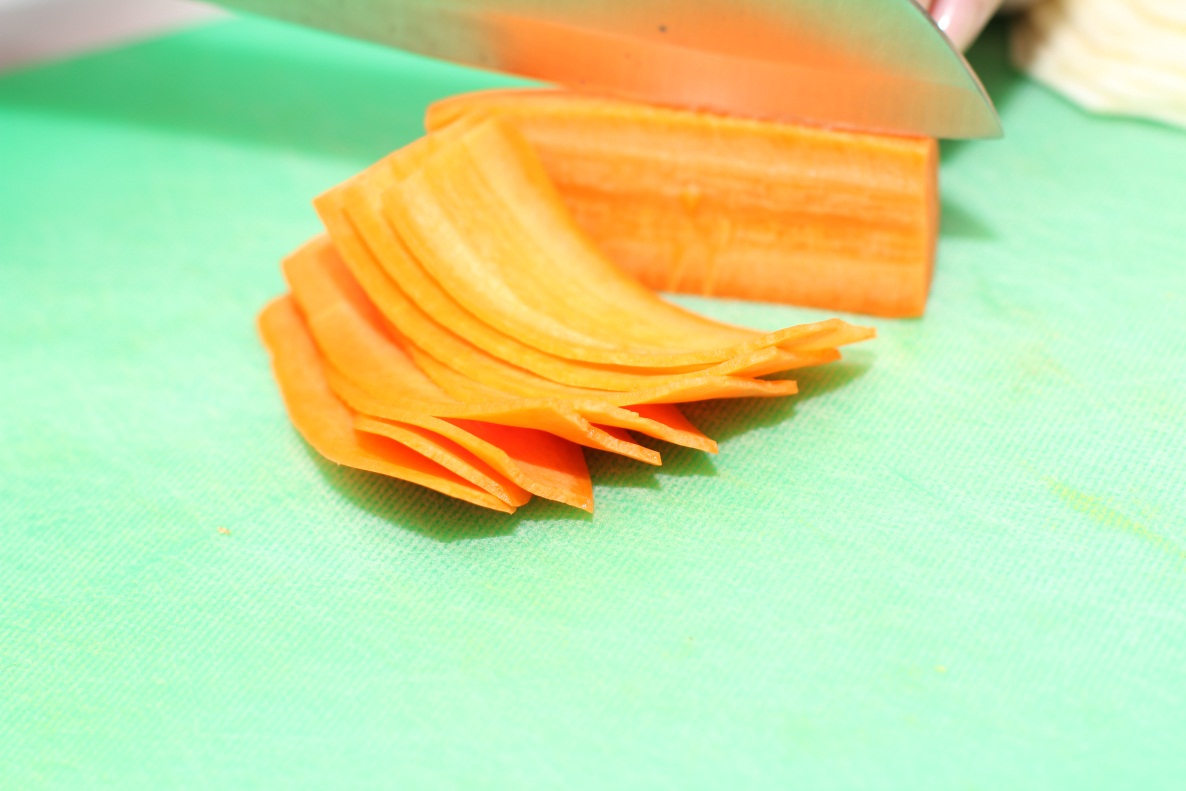 Nejprve si připravíme tenké plátky
Rozdíl mezi dobře a špatně nakrájenými plátky – ideální tloušťka do 2 mm
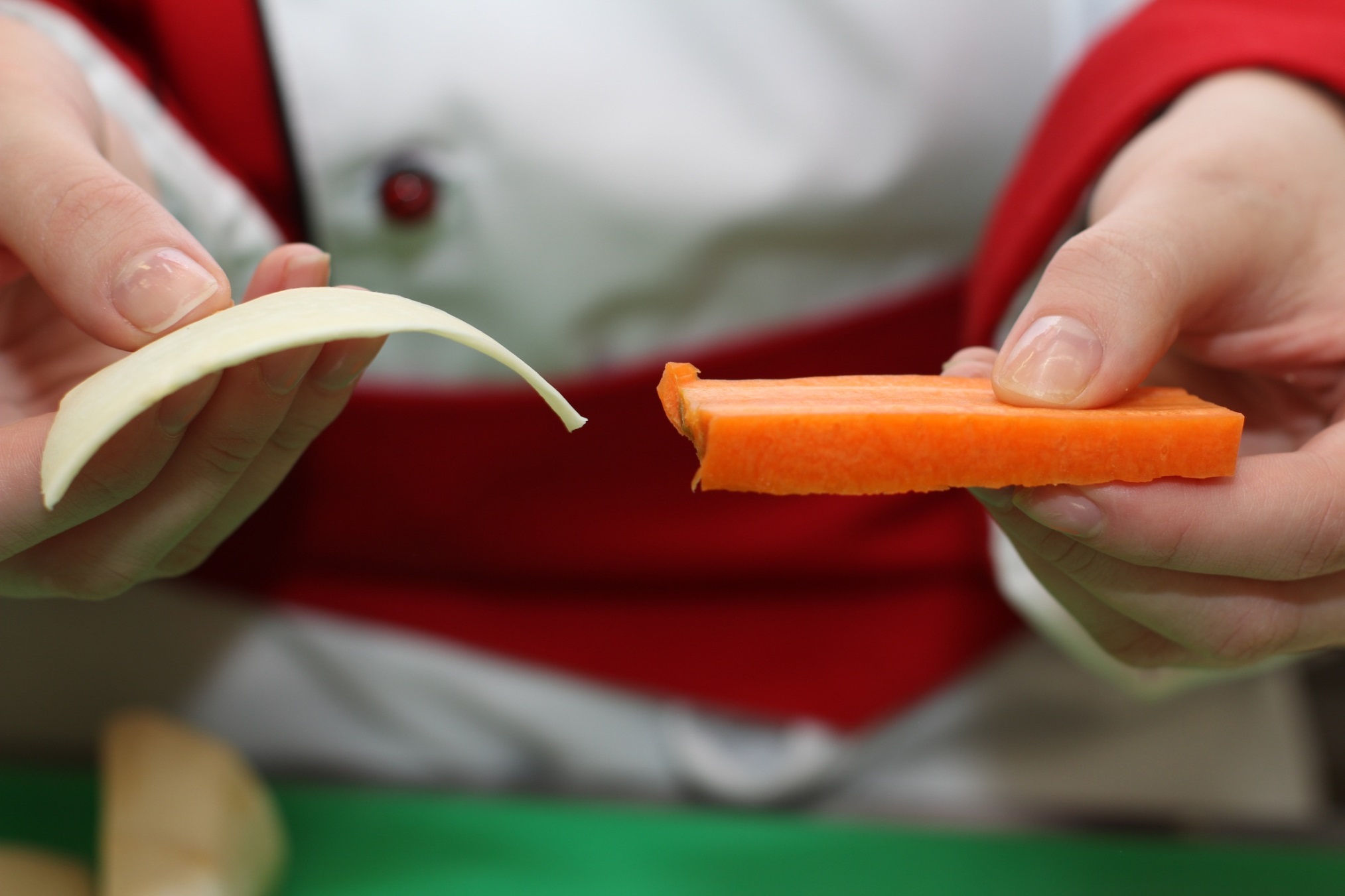 Z plátků nakrájíme tenké nudličky - julienne
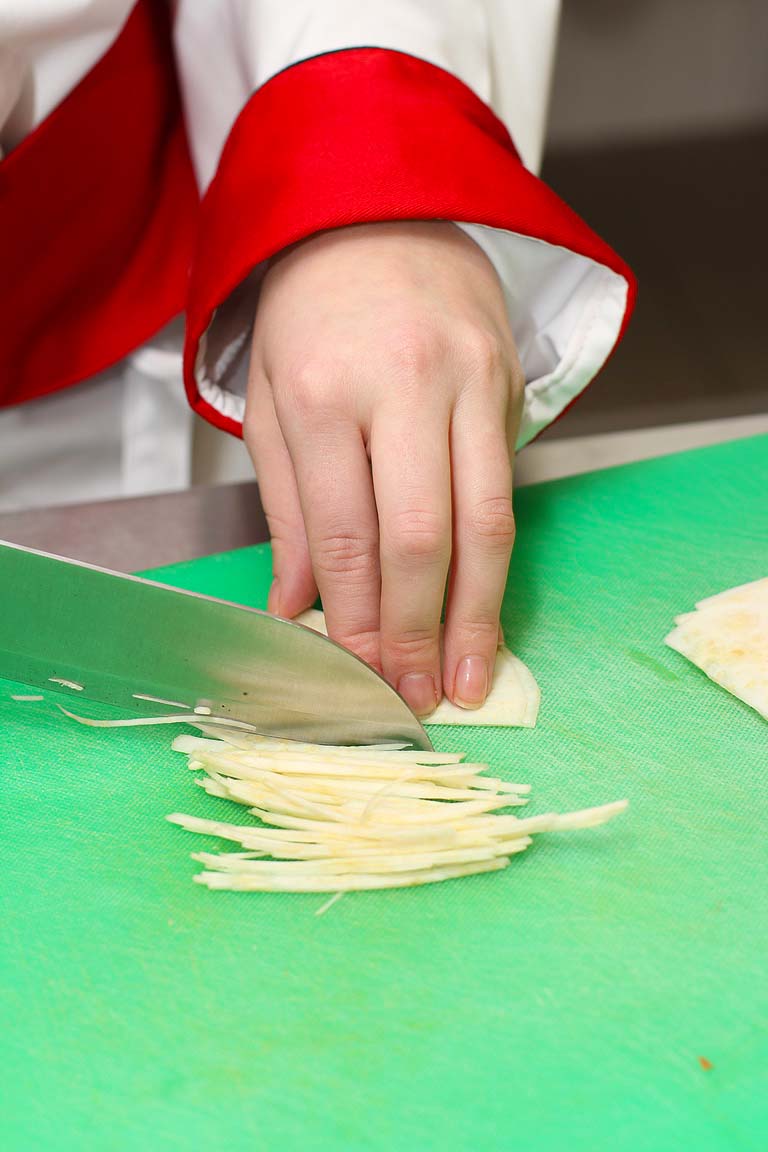 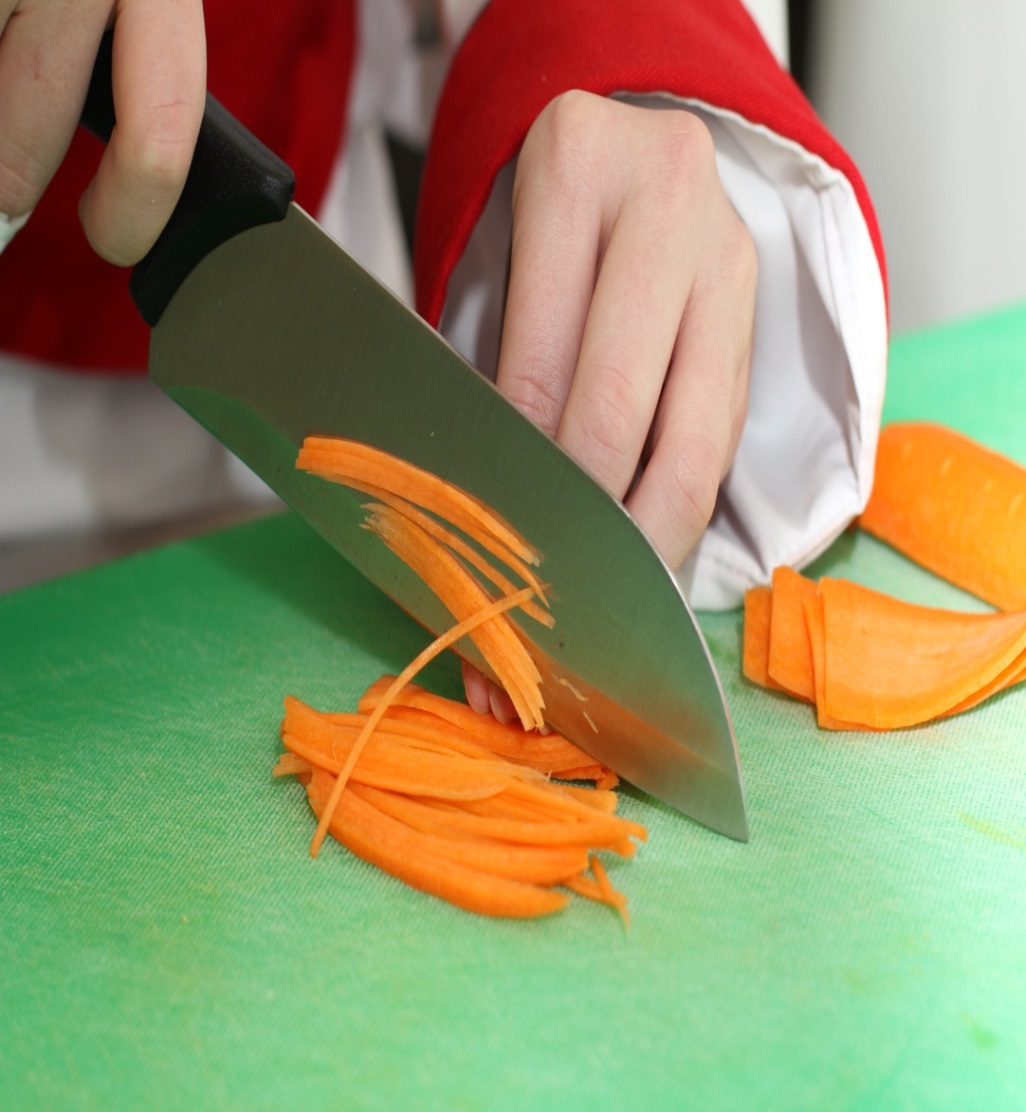 Způsob krájení julienne
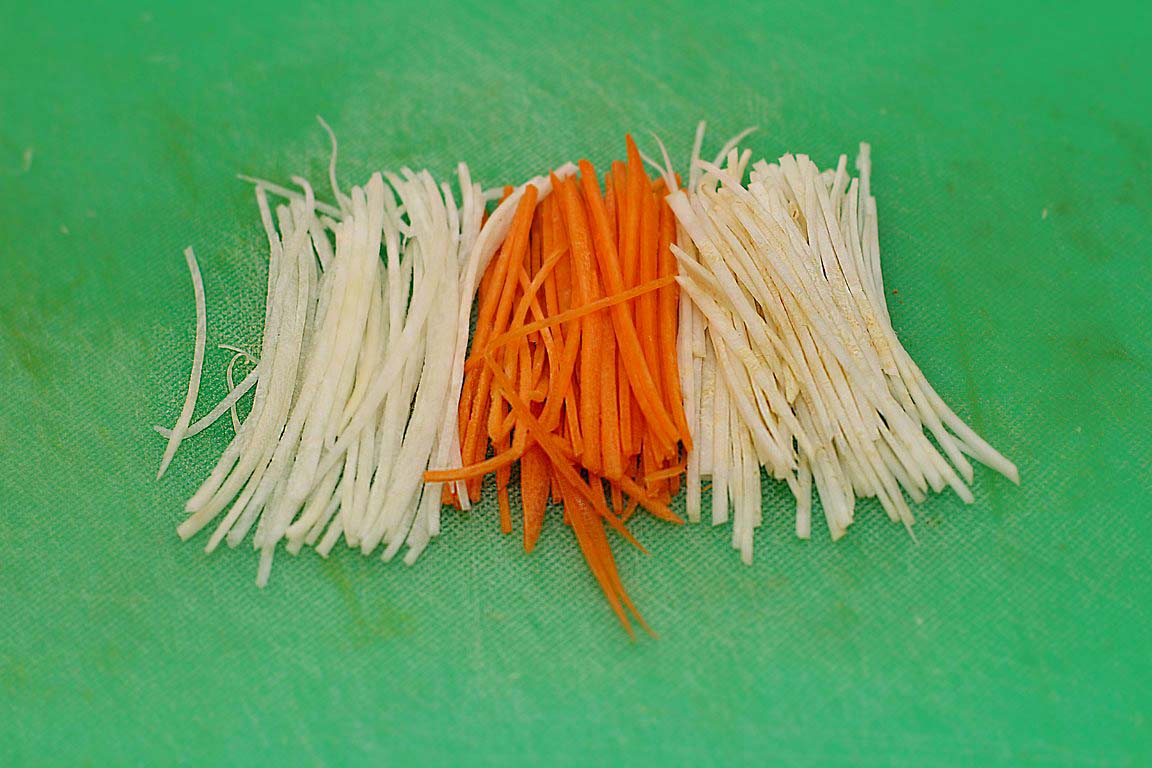 Krájení na brunoise
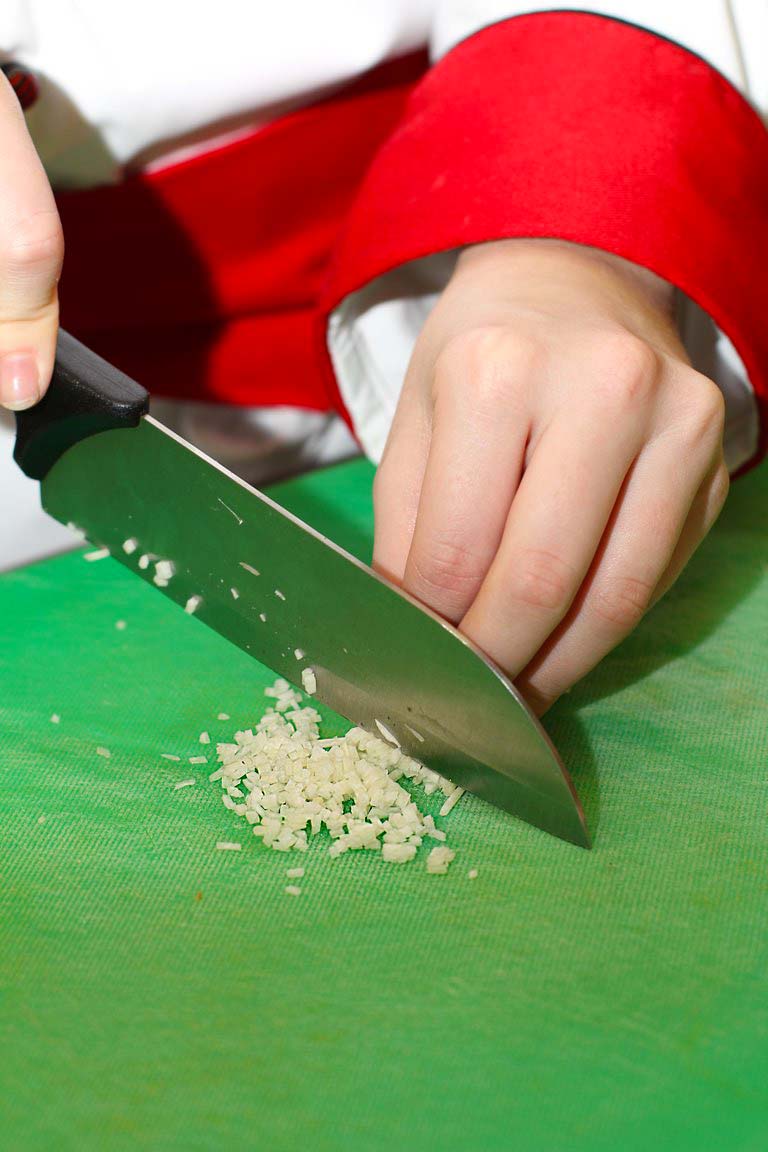 správné držení rukou
Z julienne můžeme pokračovat krájením nadrobno - brunoise
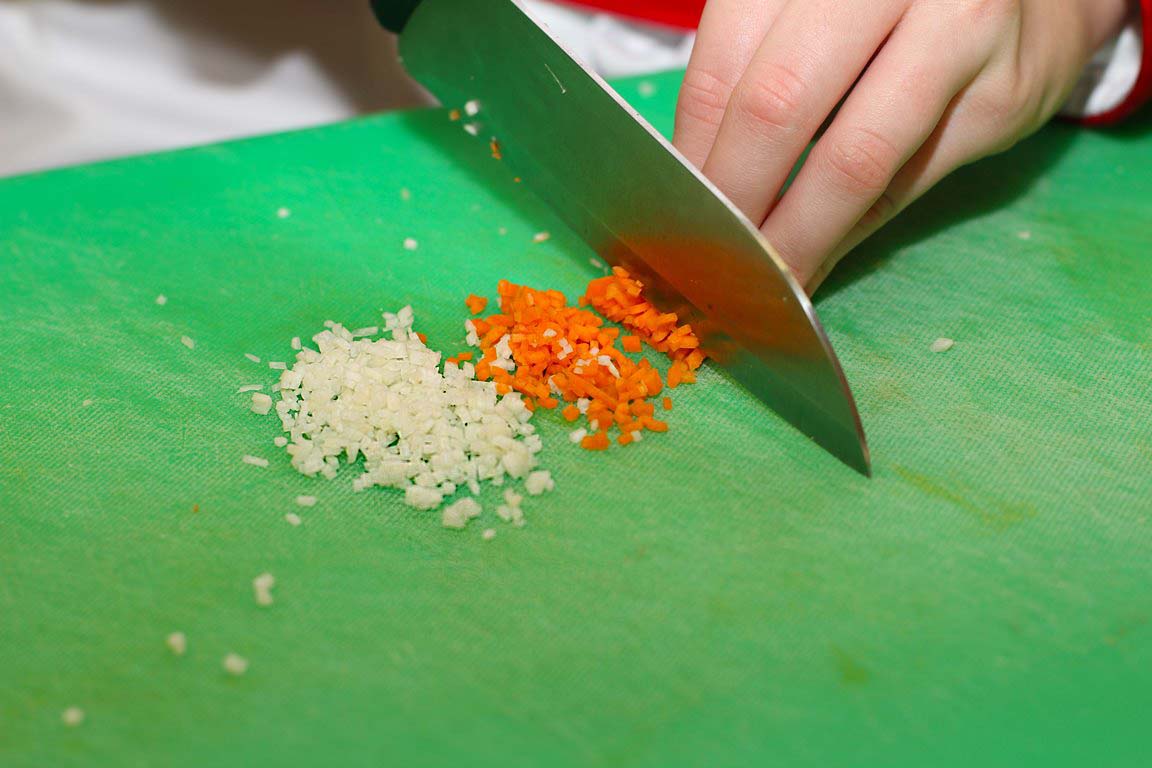 Ideálně pokrájený brunoise připravený pro další použití
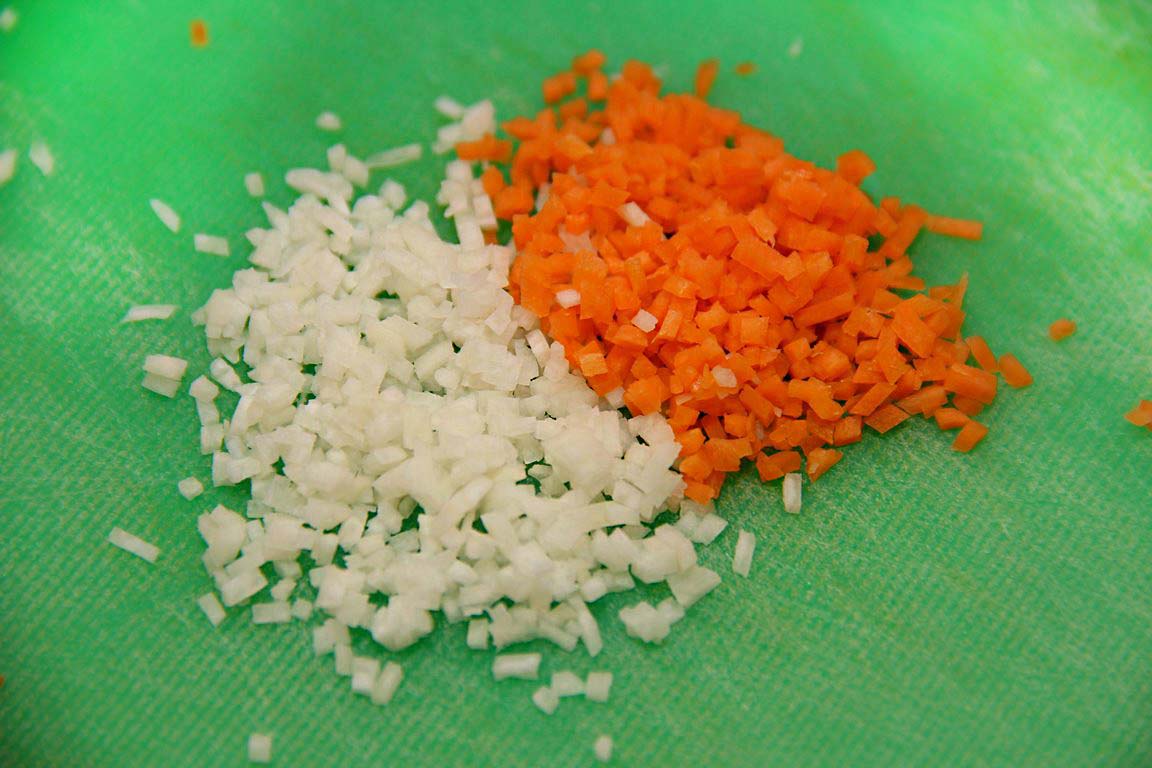 Cibule
Krájení cibule začíná loupáním. Rozlišuje krájení: na kostičky a na kolečka
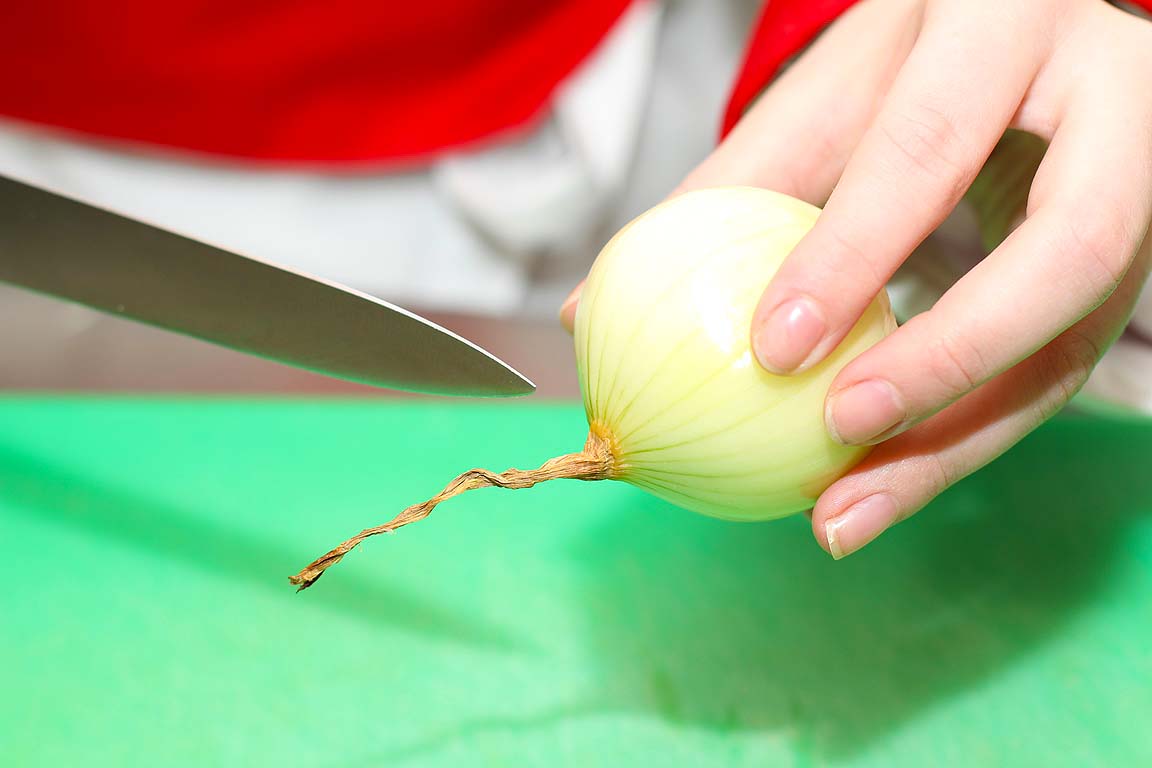 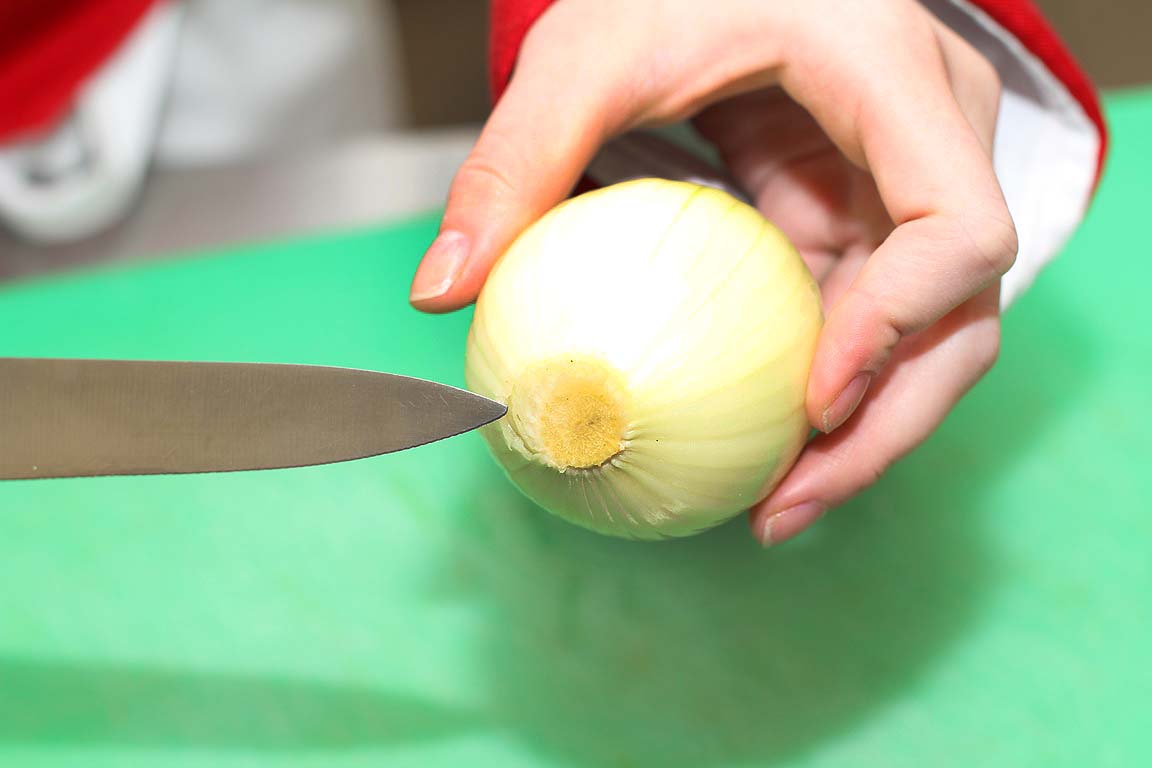 Při krájení na kostičky je potřeba zachovat kořen, při krájení na kolečka kousek natě
Krájení na kostičky
Nejprve cibuli překrojíme napůl, poté krájíme plátky tak, abychom zachovali kořen celý, tedy nedokrajujeme až do konce – cibule bude držet pohromadě.
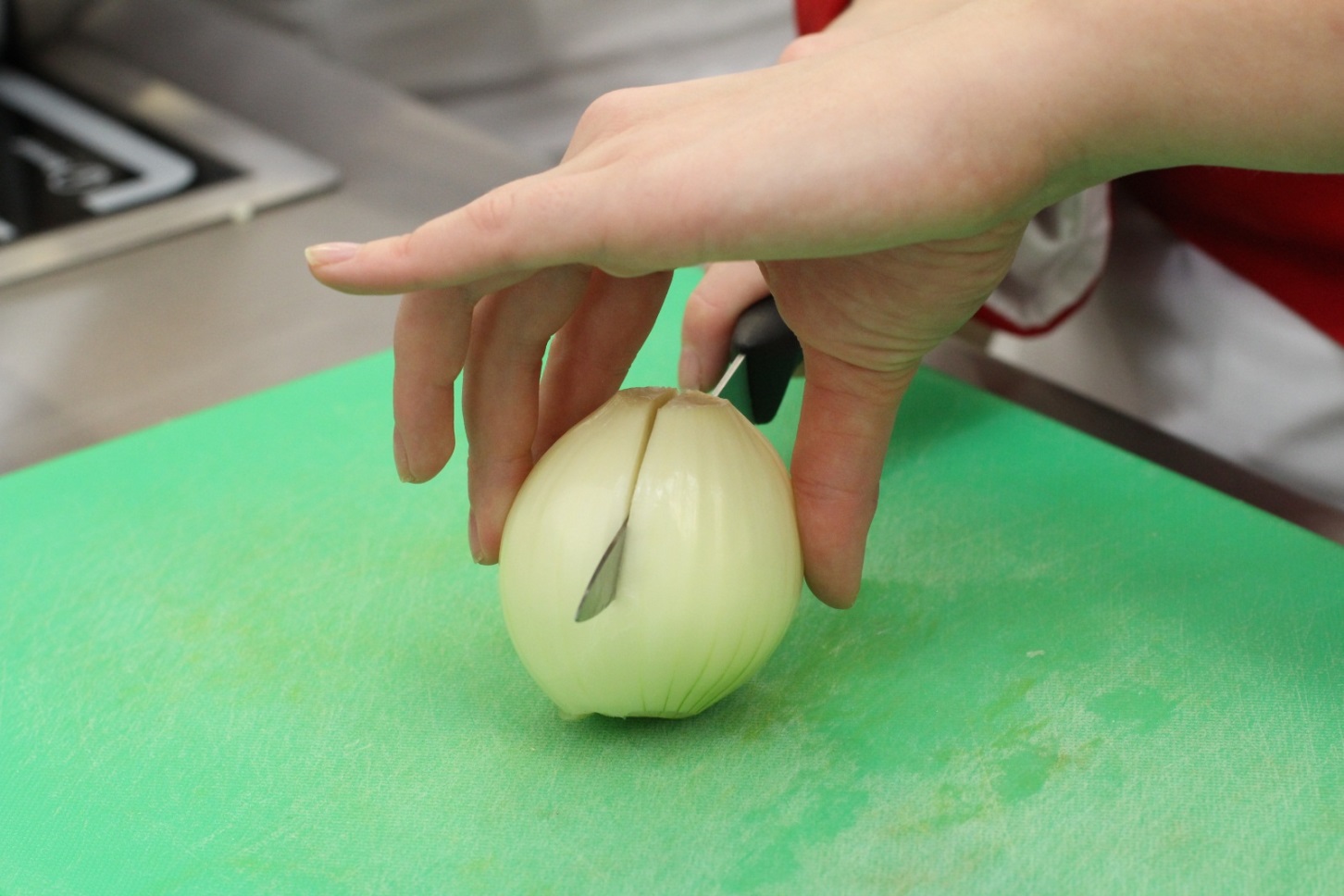 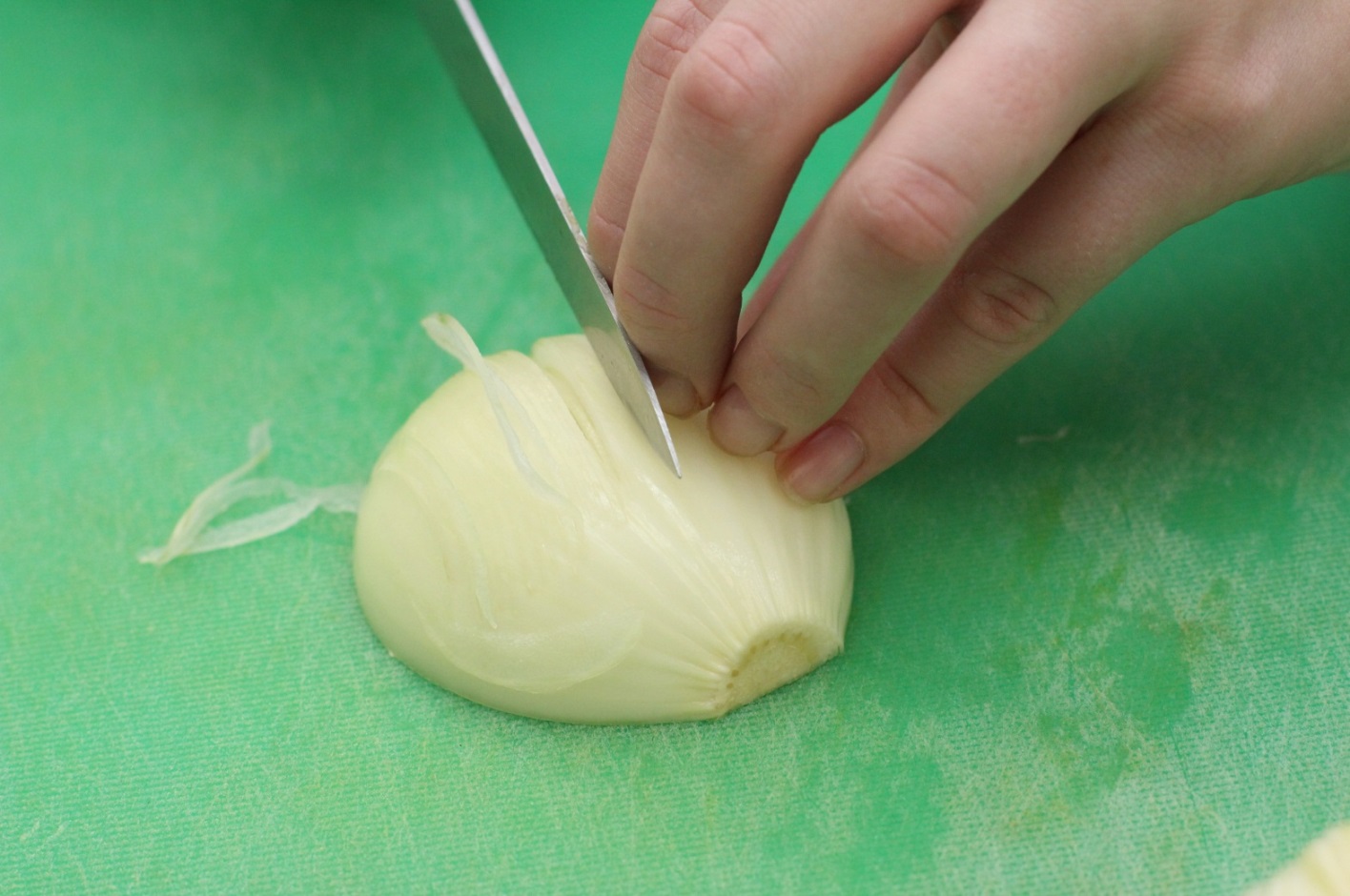 Krájíme-li velmi jemně,  překrojíme ještě cibuli jednou až dvakrát vodorovně.
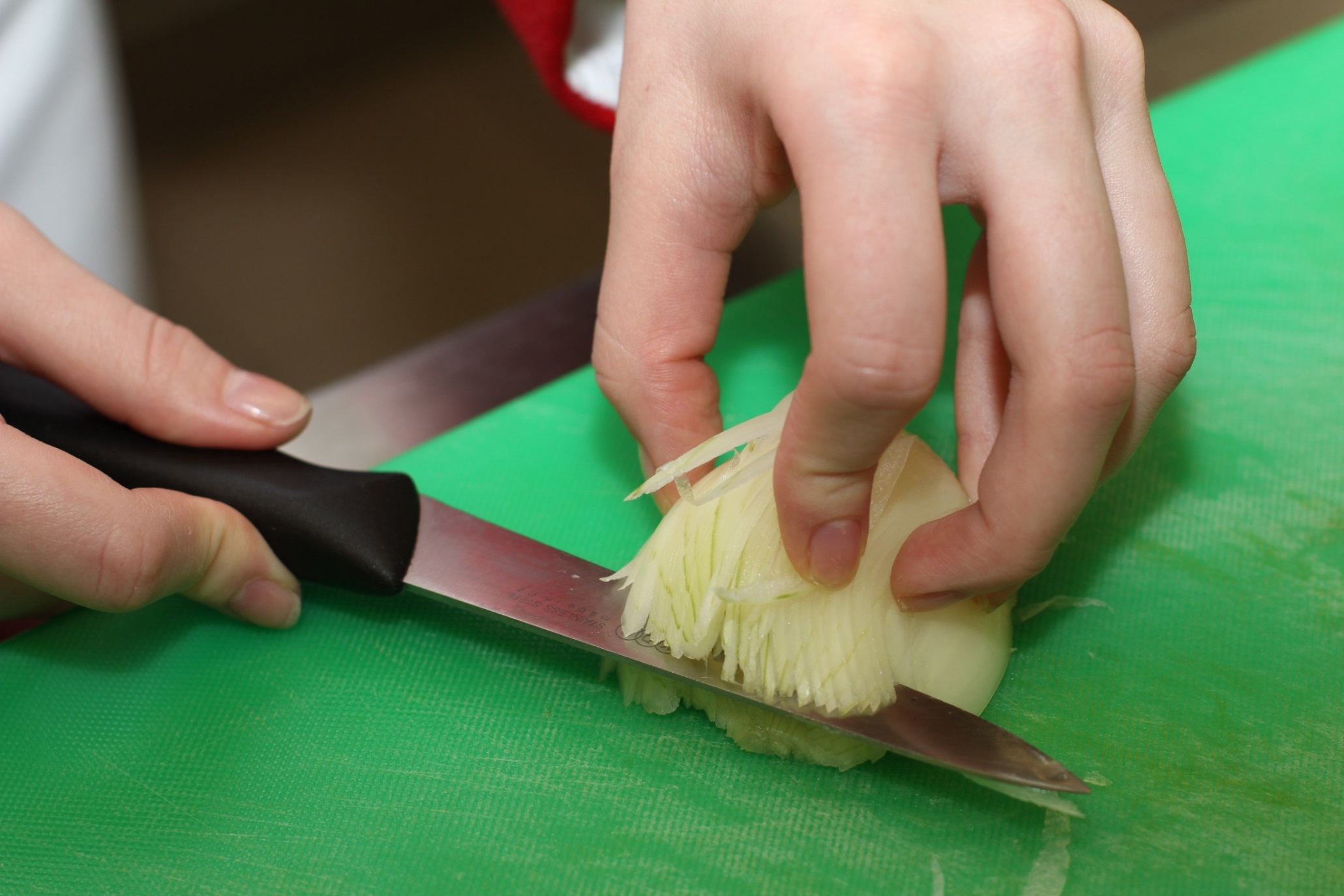 Nakrájíme na jemné kostičky, zbylý kořen k další přípravě neupotřebíme, můžeme ho proto odložit
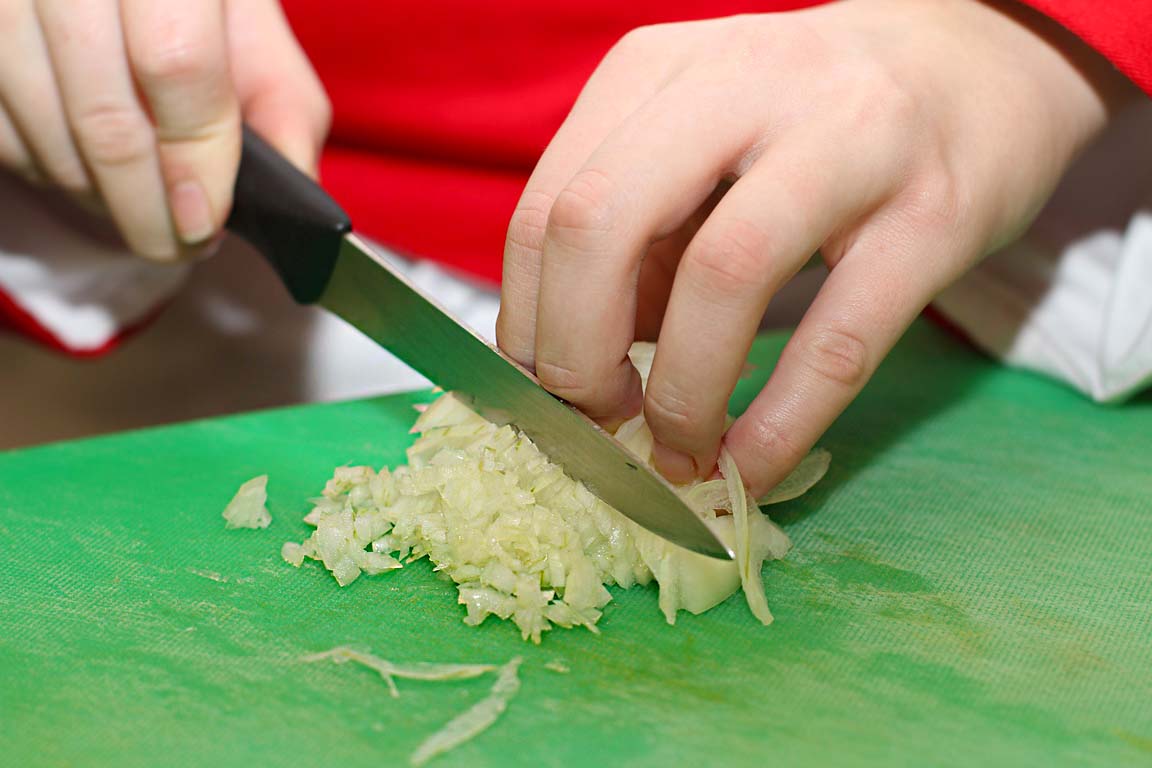 Krájíme kolečka podle potřeby. V závěru držíme cibuli za zbytek natě, který následně odložíme
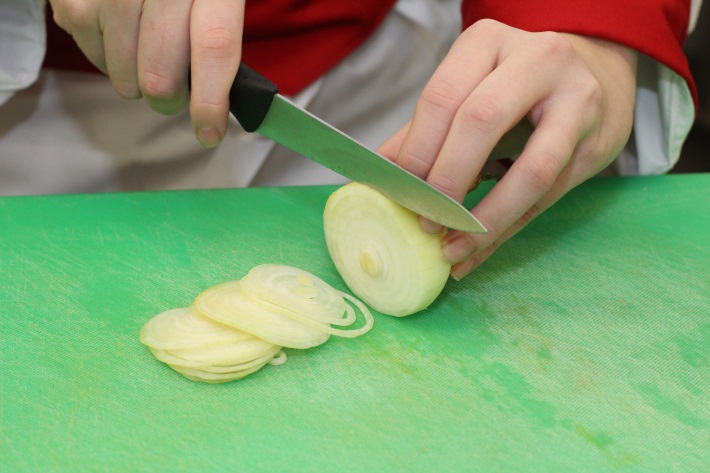 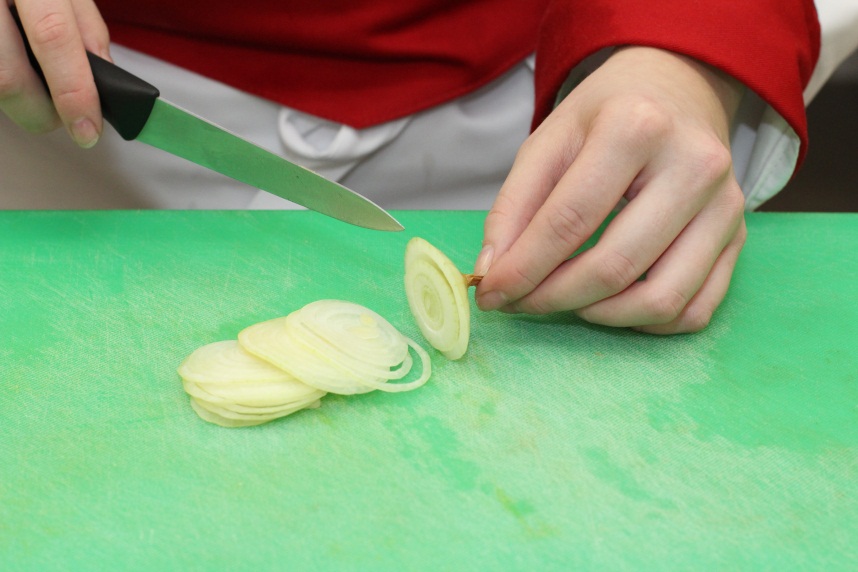 Pórek
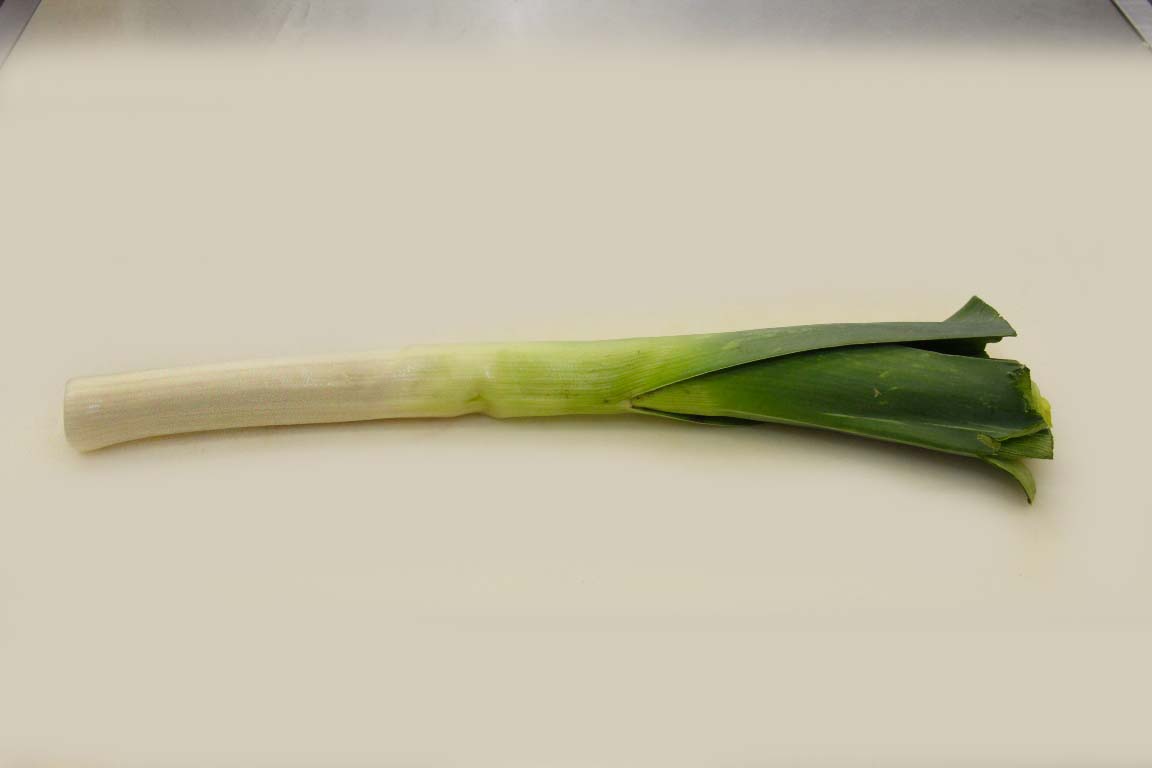 Po očištění můžeme krájet kolečka
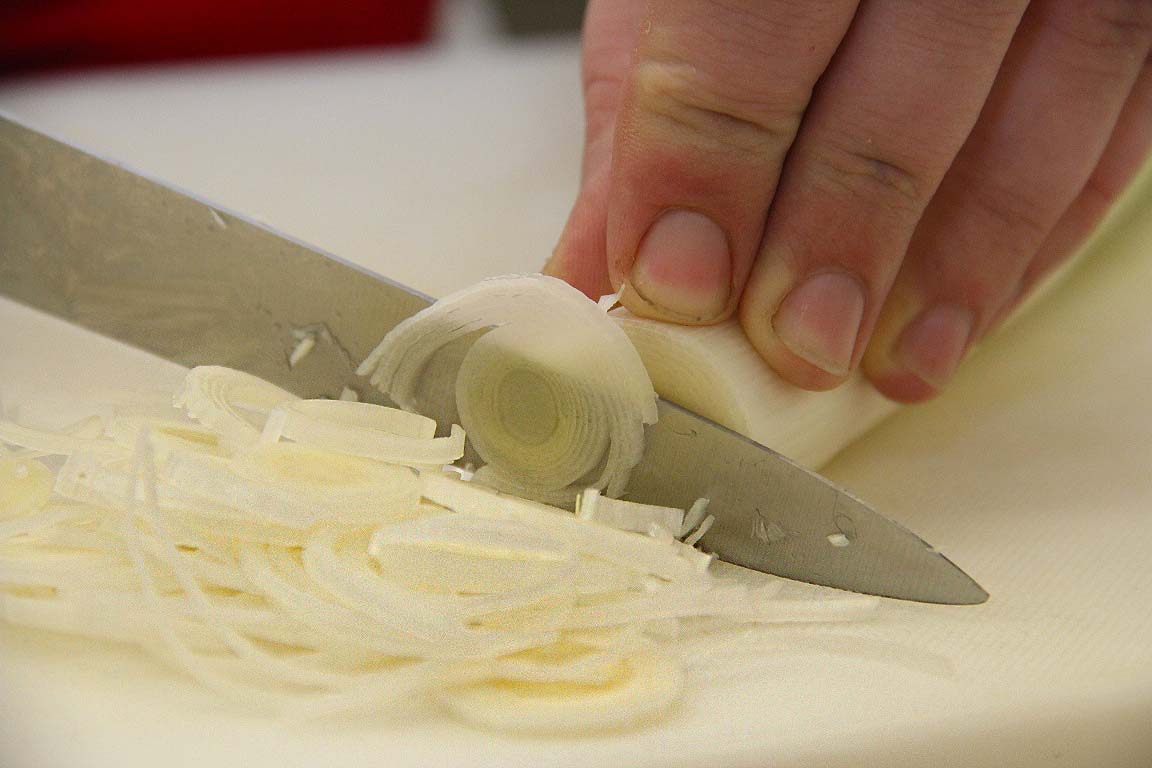 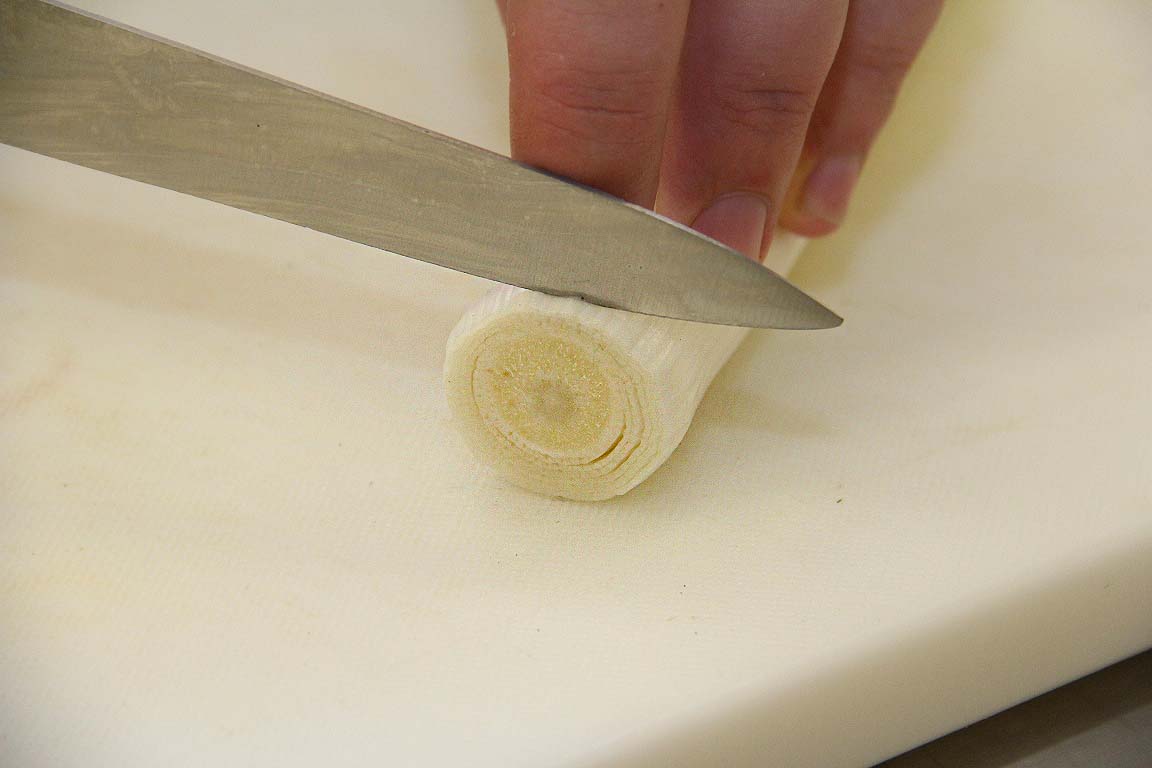 Pórek můžeme také rozkrájet na špalíky, které poté překrojíme podélně
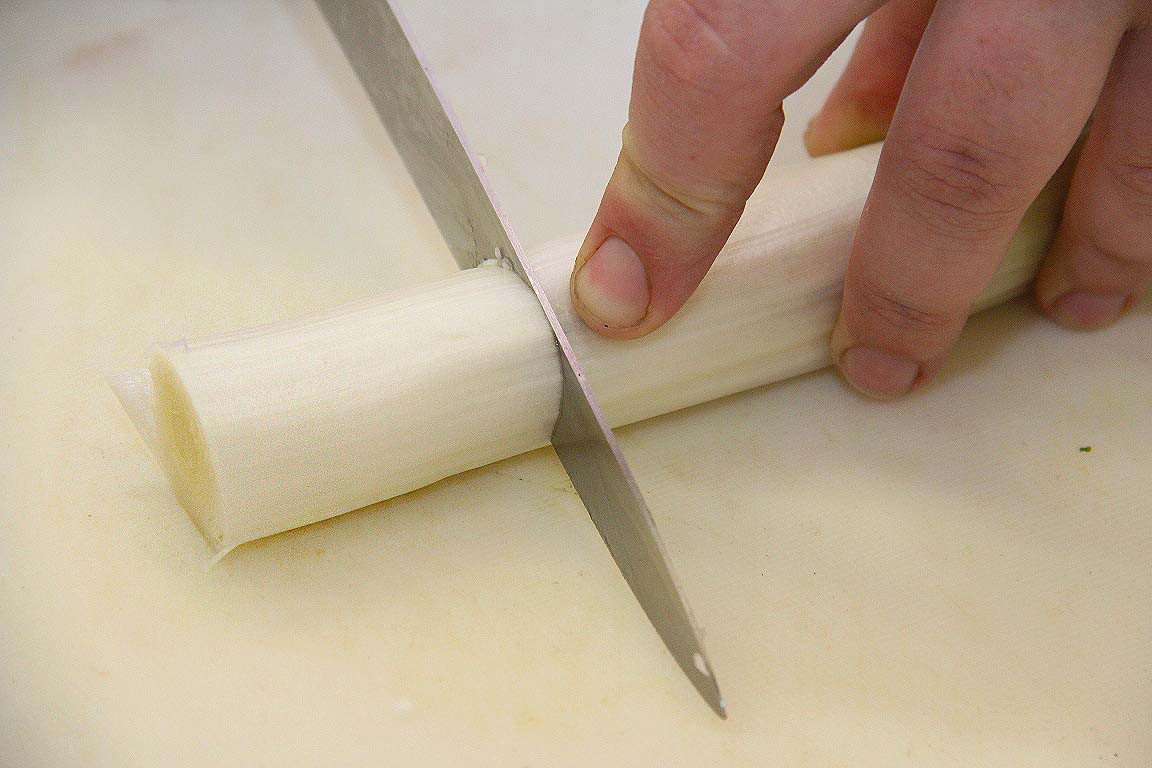 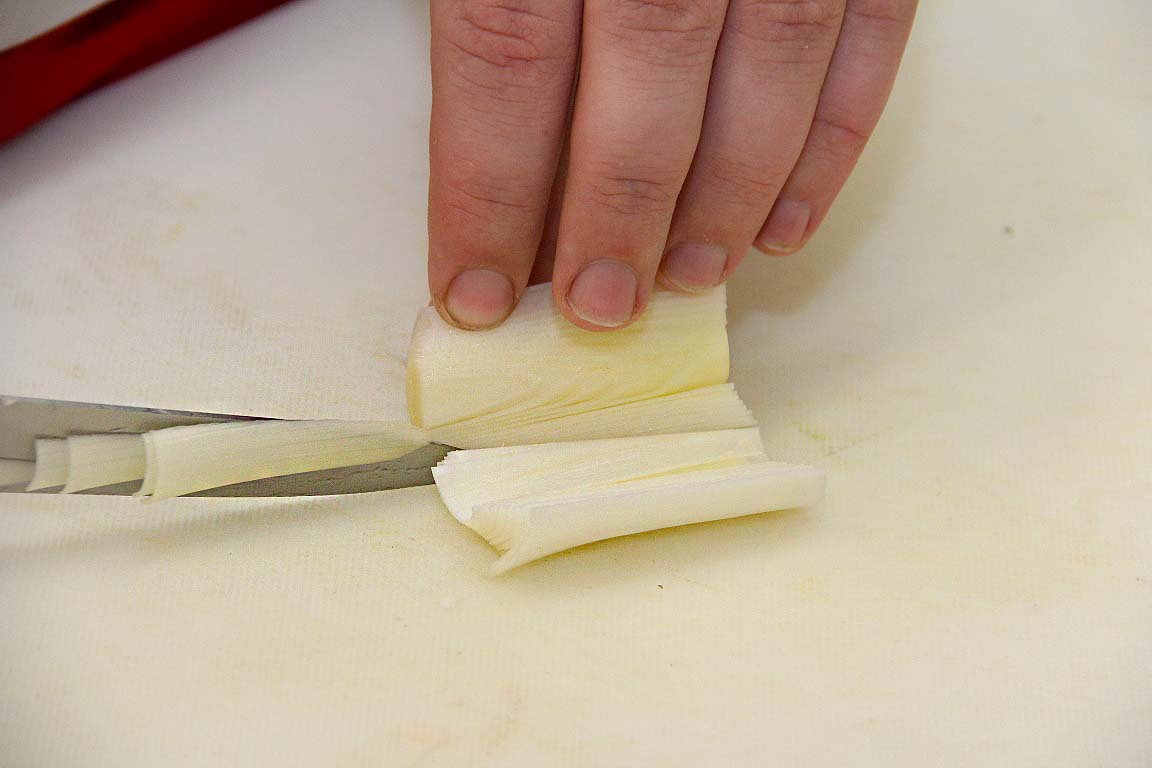 Vzniklé poloviny přitiskneme na pracovní desku a začneme krájet proužky julienne
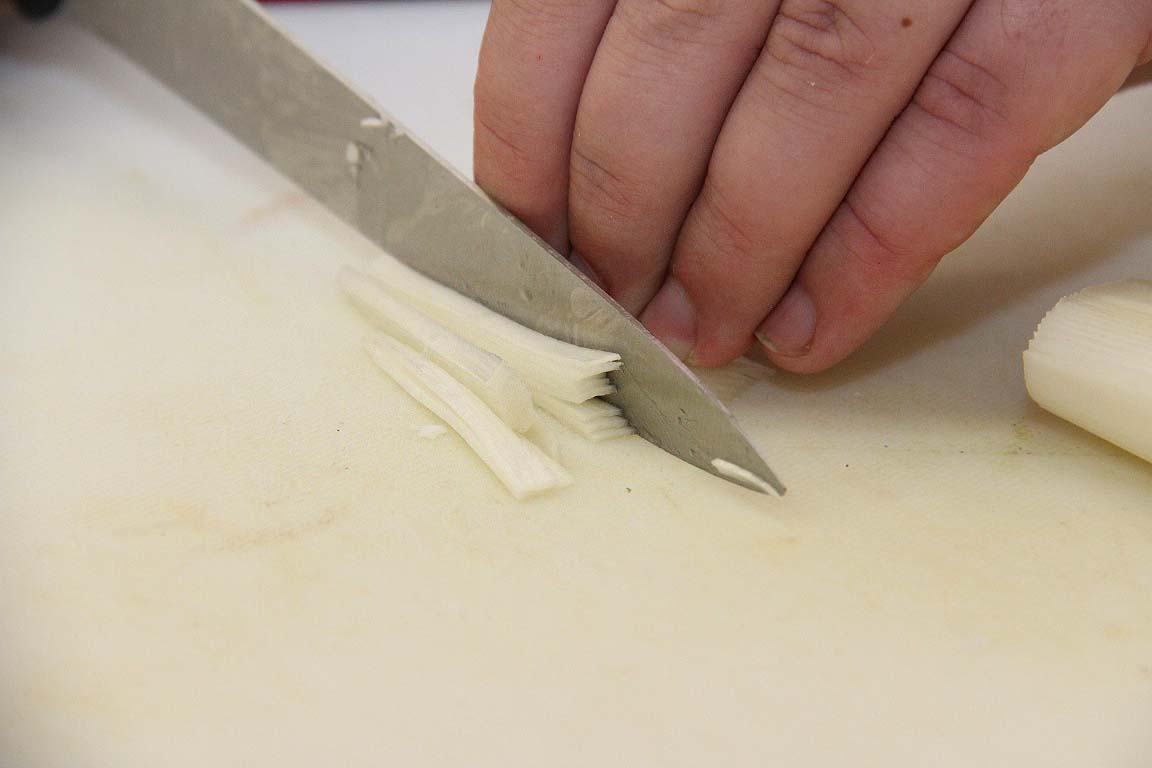 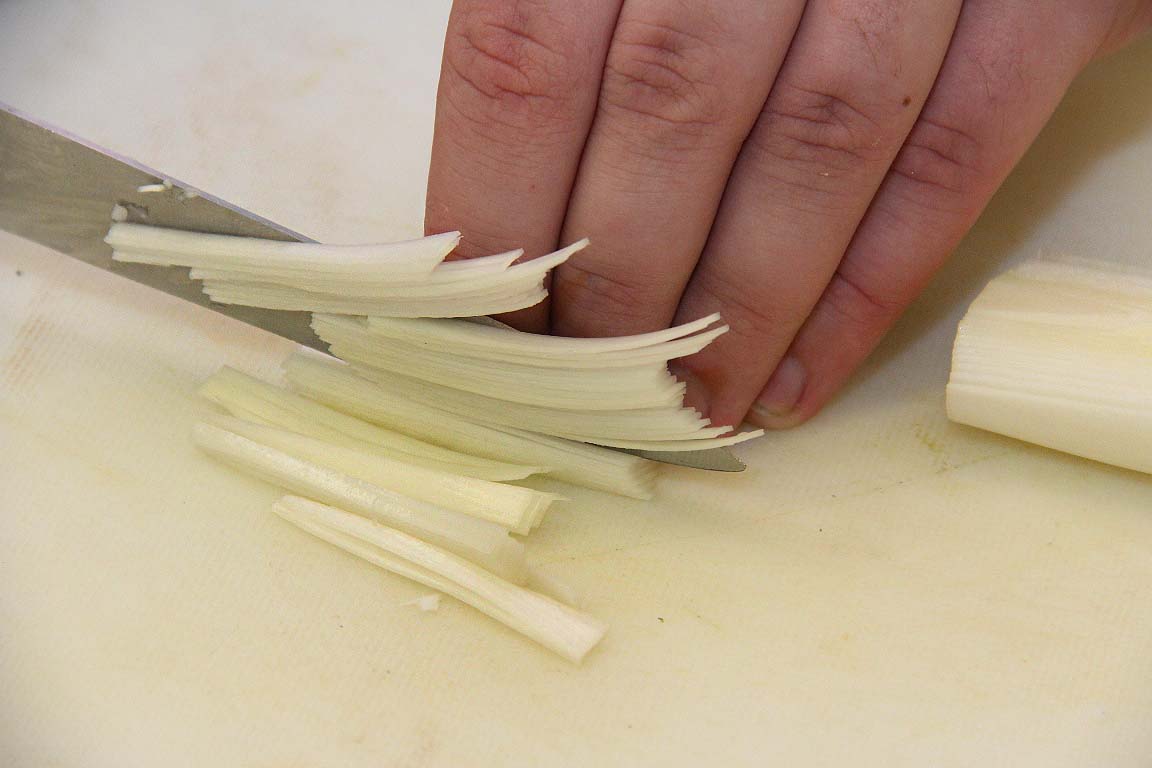 Způsob krájení šikmo podélně.Vznikají efektní elipsy
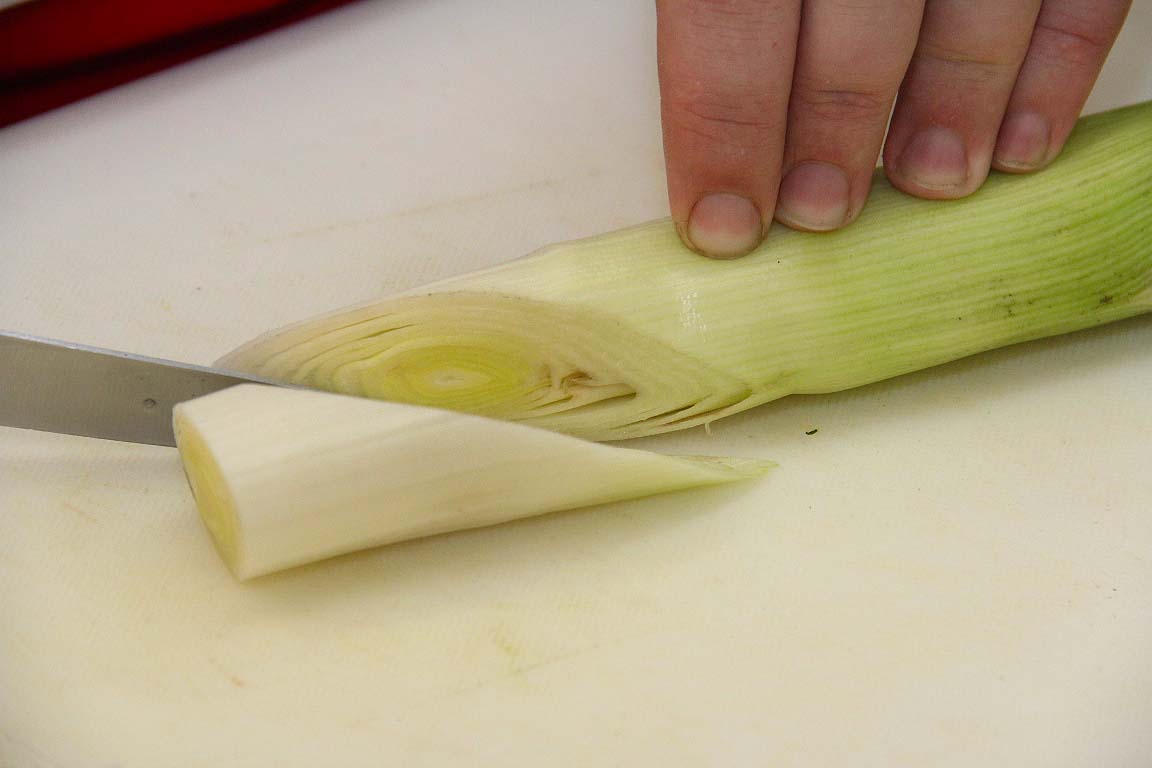 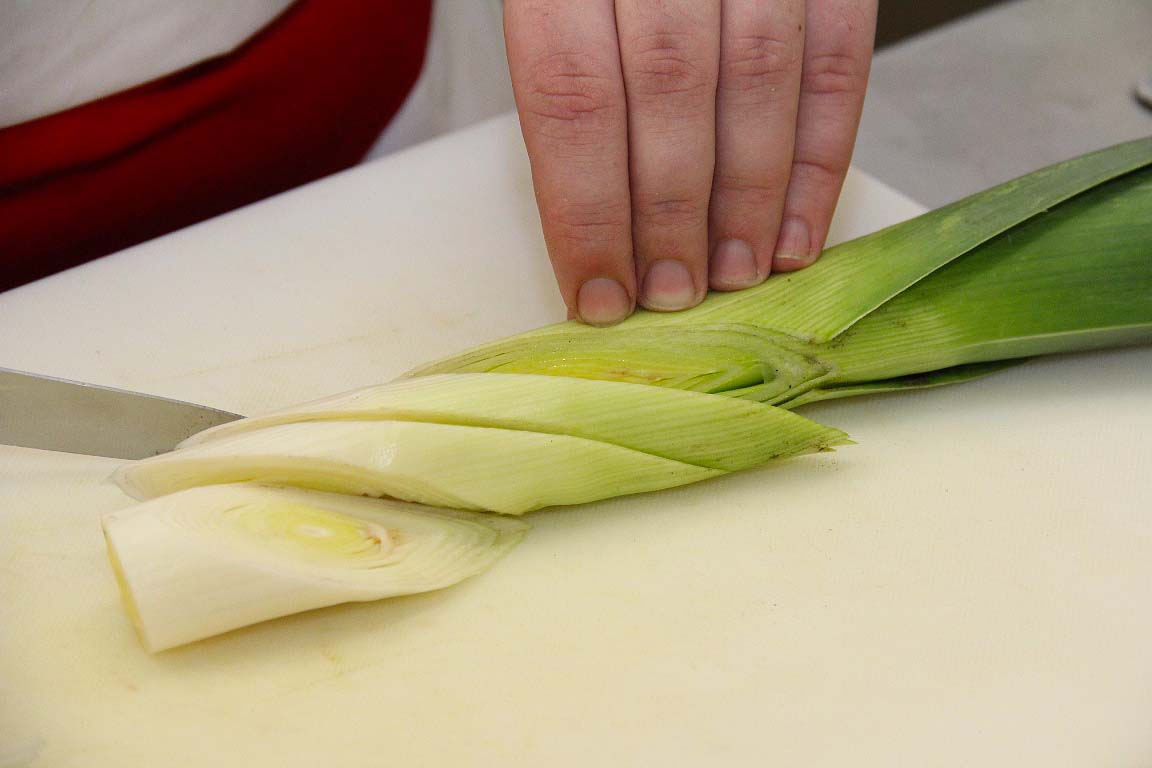 Různé typy krájení pórku
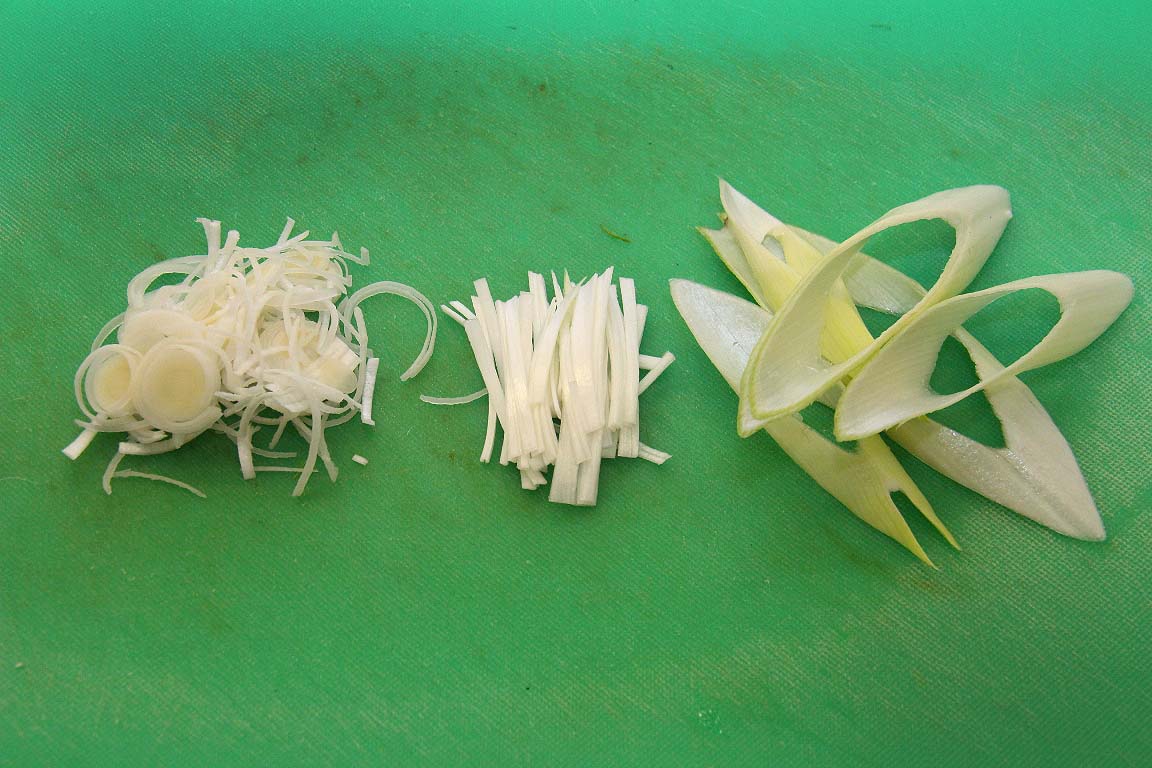 Česnek
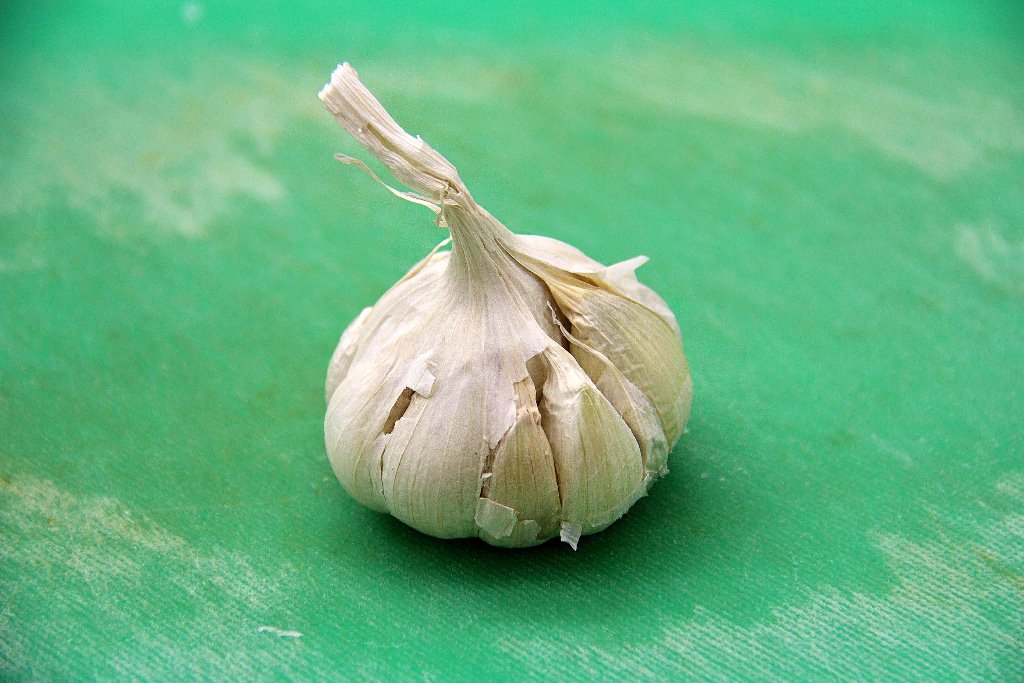 Stroužek česneku nejprve tlakem dlaně rozdělíme na jednotlivé stroužky
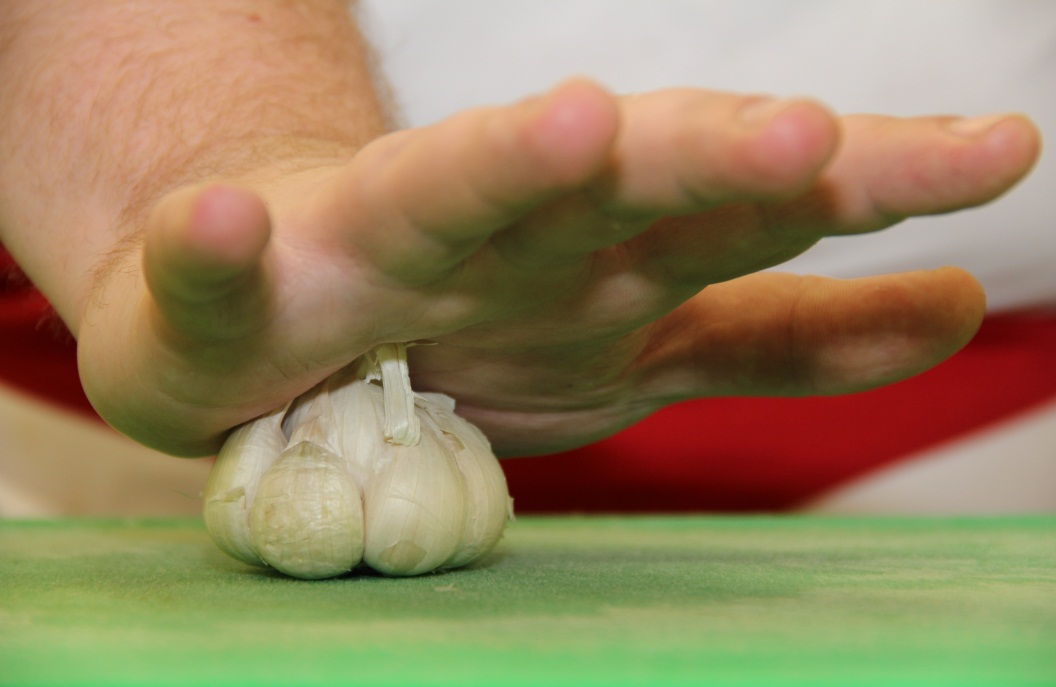 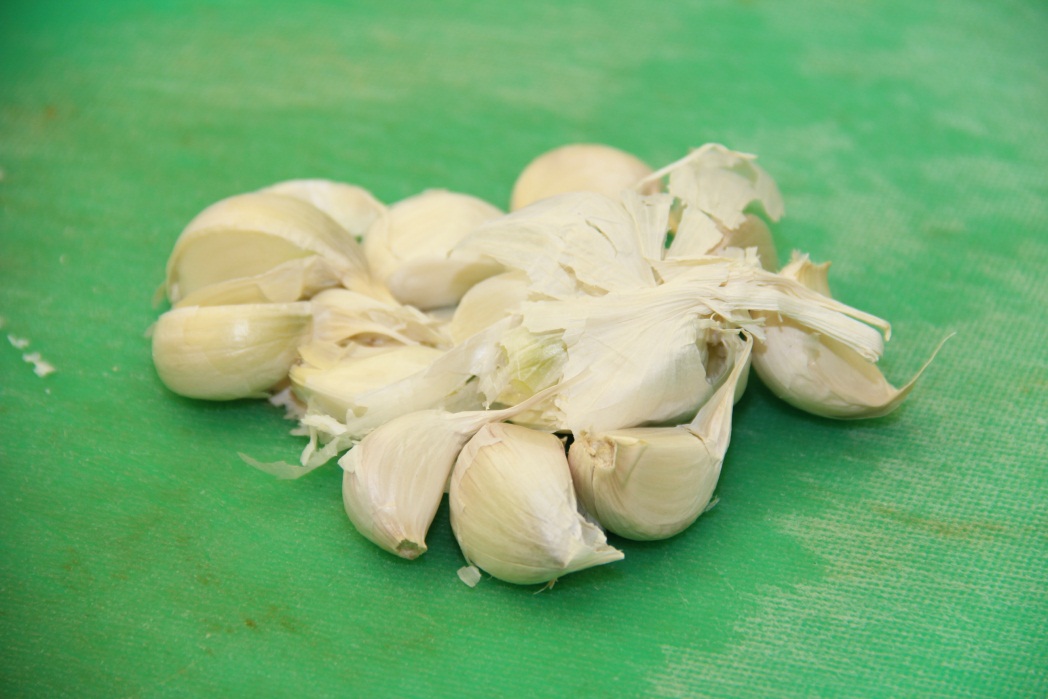 Poté pomocí tlaku přes nůž narušíme slupku stroužku, tzn. že praskne. Poté stroužek snadněji oloupeme
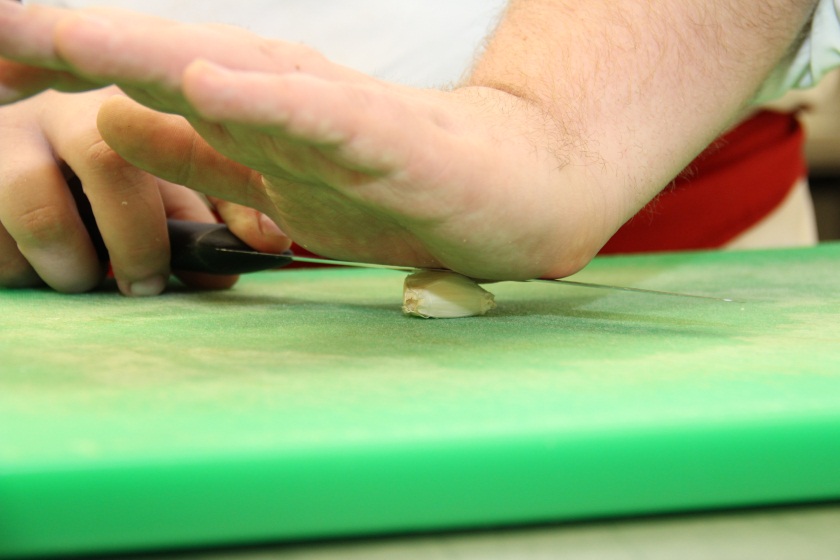 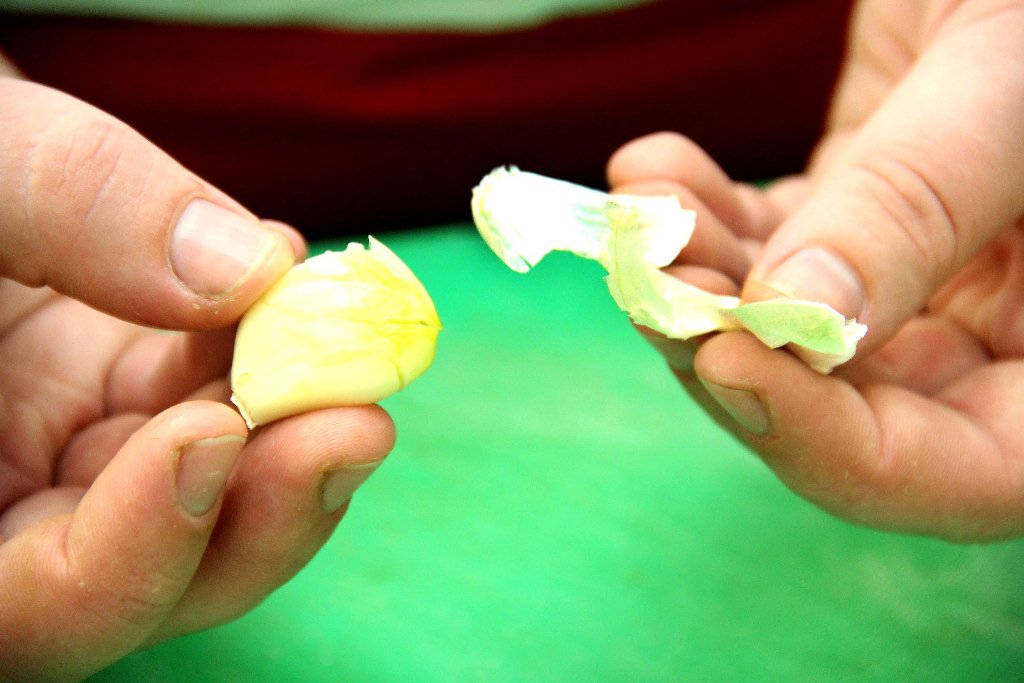 Následně stroužek podélně přepůlíme a špičkou nože vyjmeme klíček – zabráníme tím šíření klasického česnekového aroma
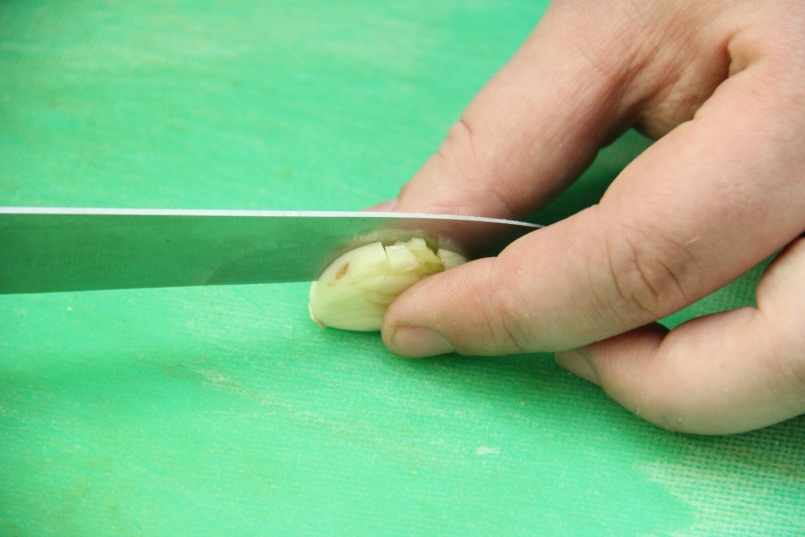 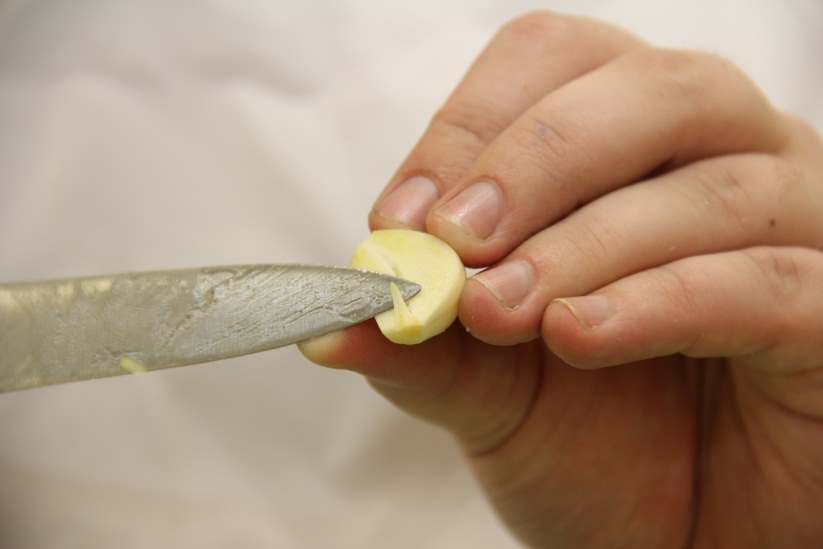 Při tření stroužku přidáváme sůl – sůl napomáhá tření a zabraňuje oxidaci česneku
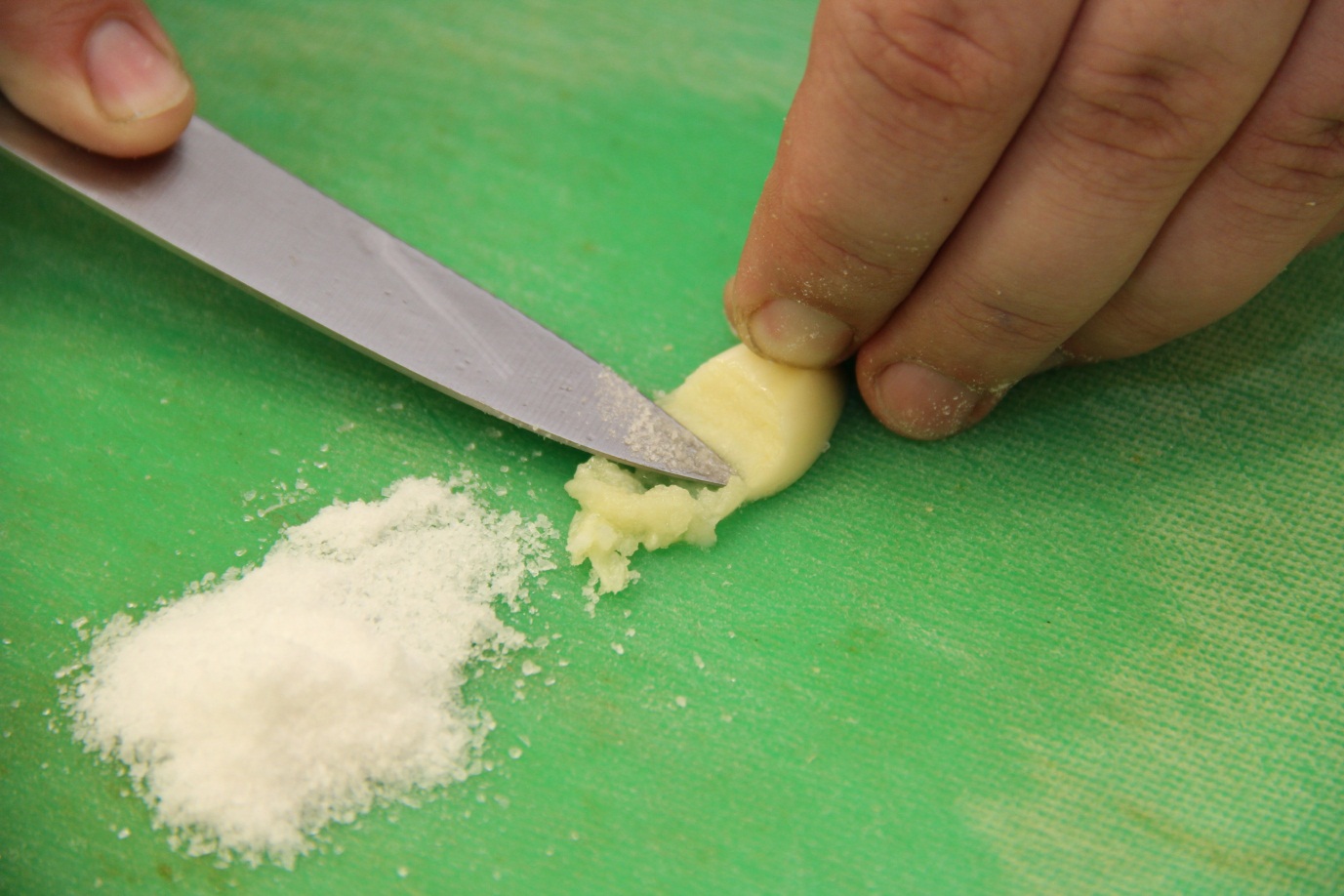 Podle potřeby můžeme česnek také nakrájet na plátky
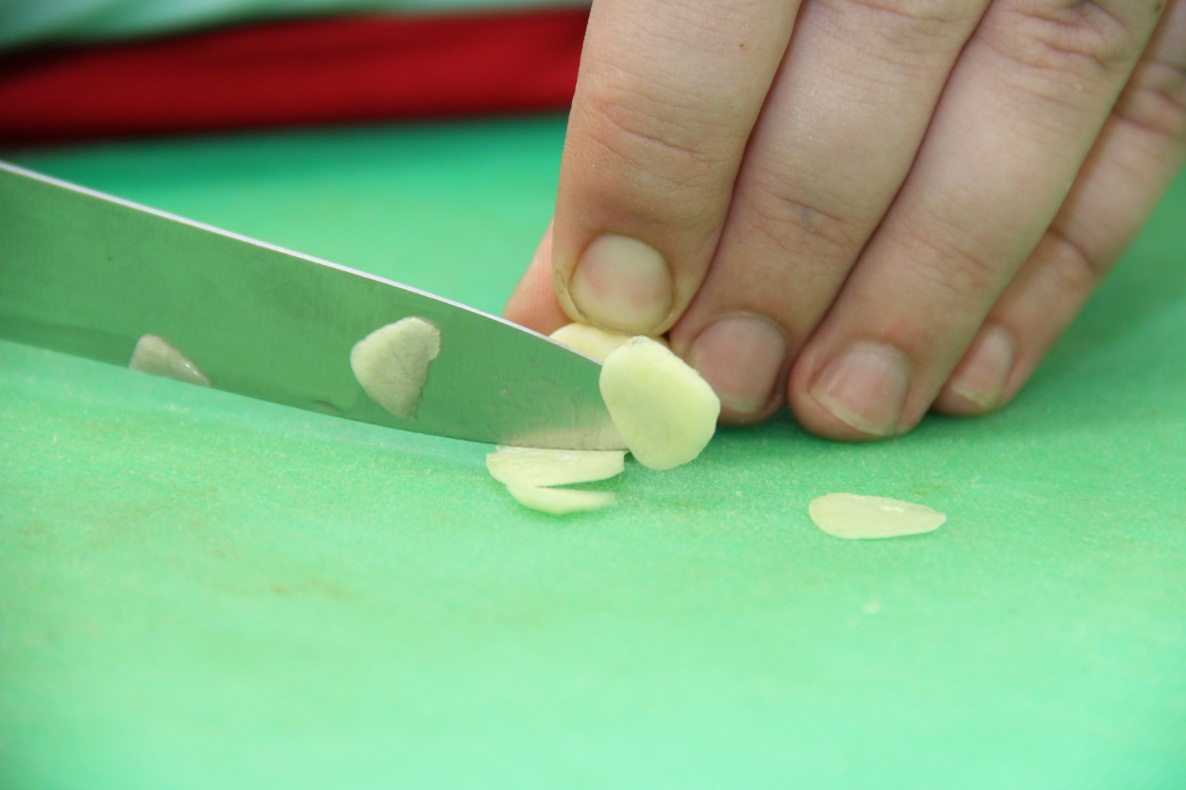 Zelí
Hlávku zelí nejprve očistíme od špinavých a zvadlých svrchních listů a poté přepůlíme a rozčtvrtíme
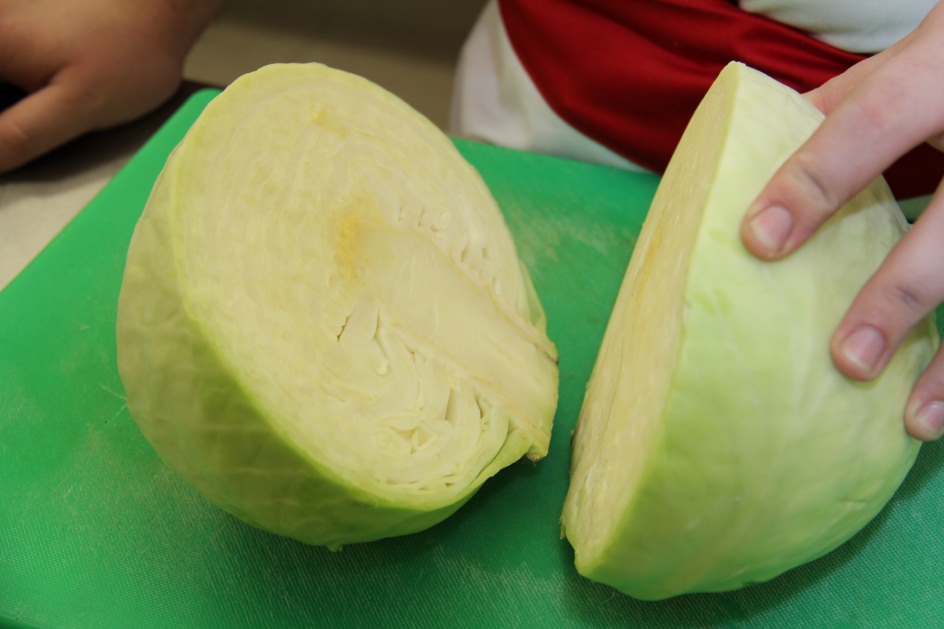 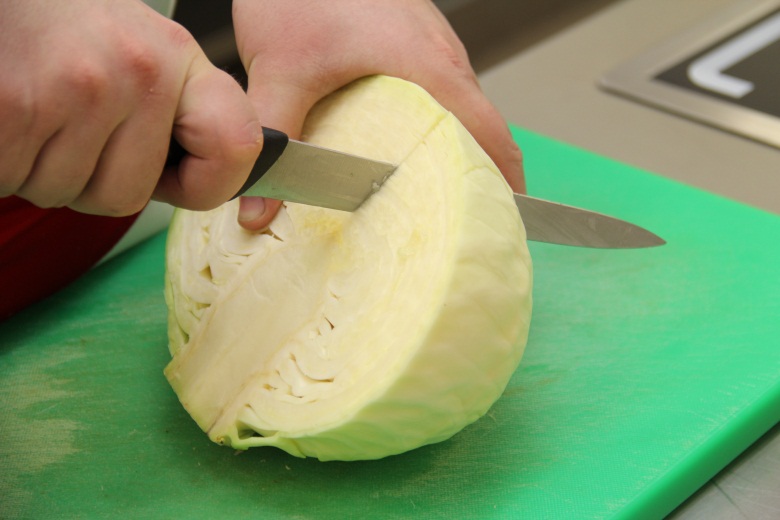 Následně chytíme prsty košťál a začneme krájet tenké nudličky
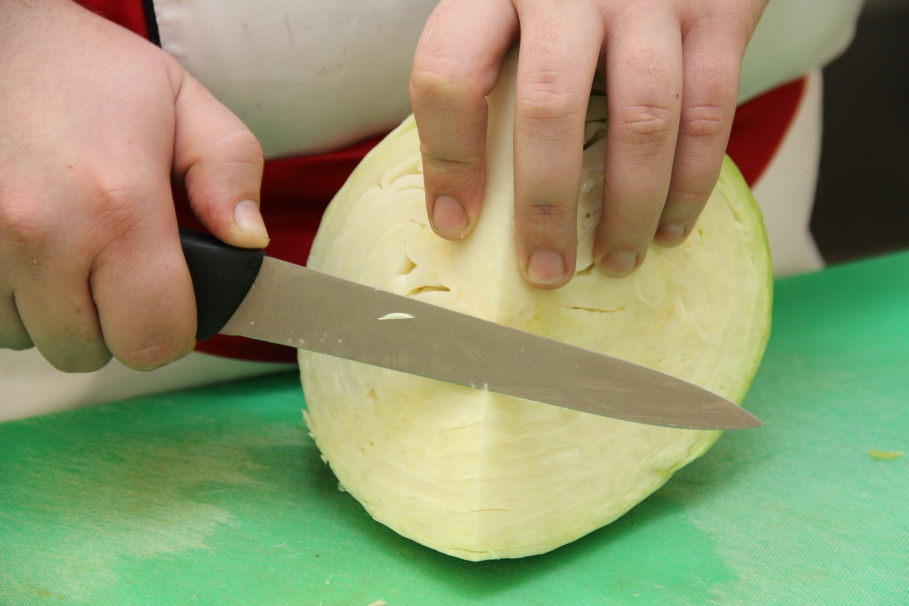 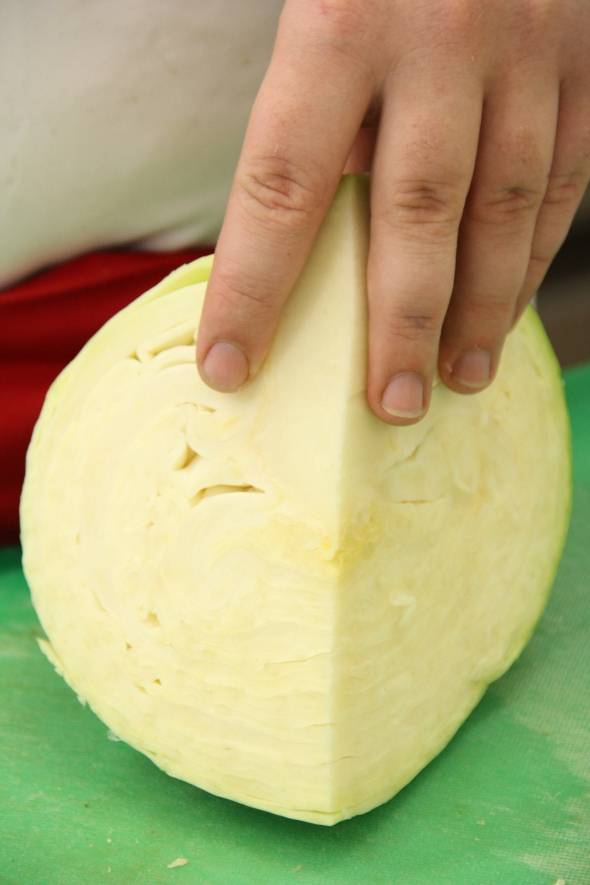 Je důležité krájet až do konce, tedy na pracovní desku, jinak vzniknou nevhodně silné zbytky, které nevyužijeme
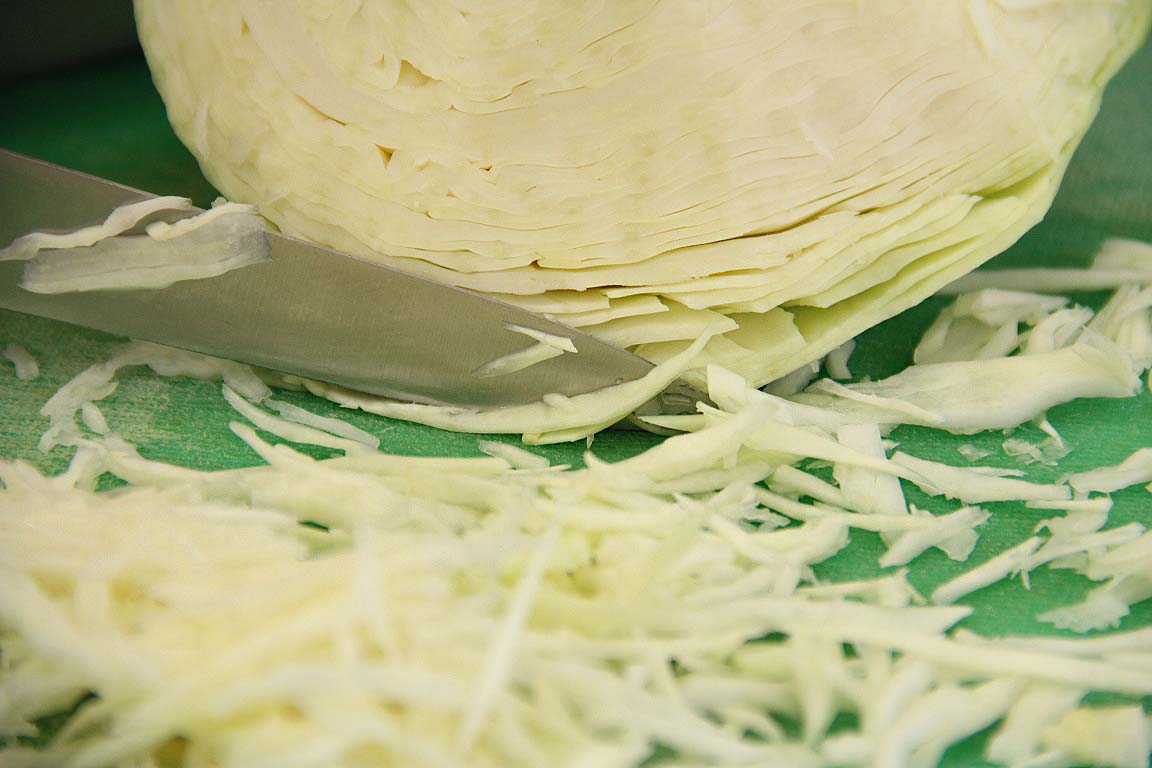 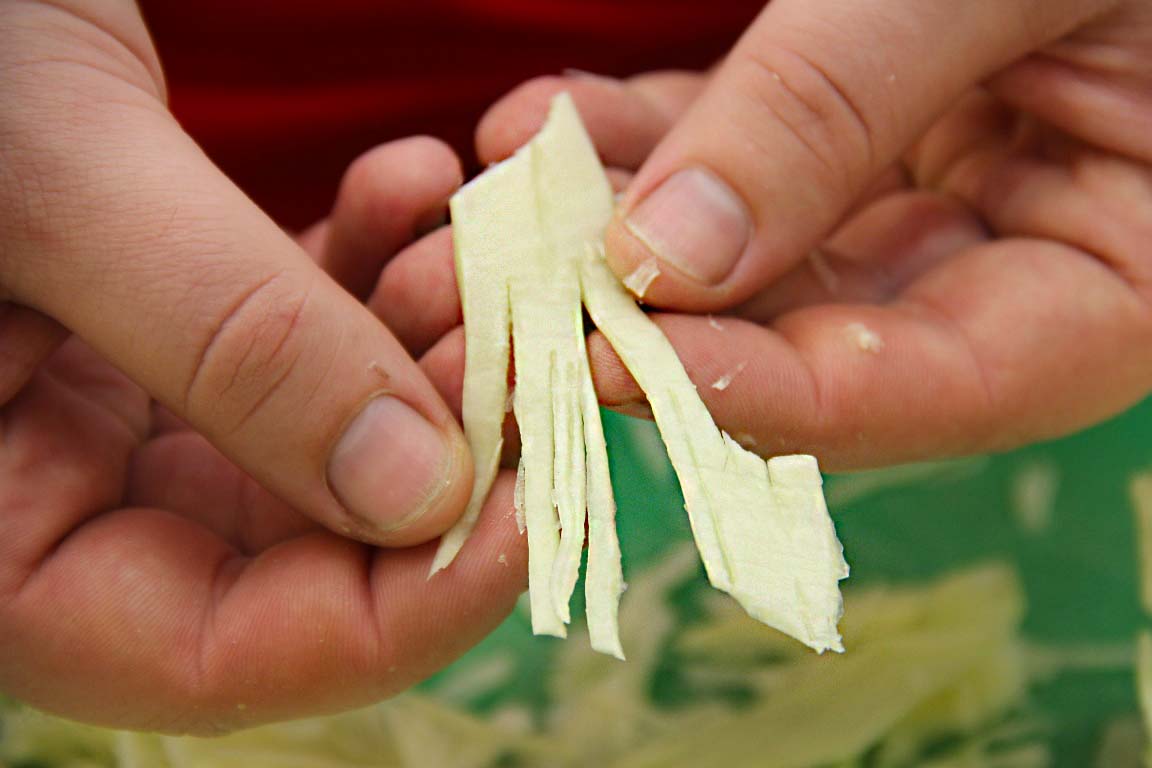 Zelí můžeme krájet i jinými způsoby, nemusí se jen krouhat
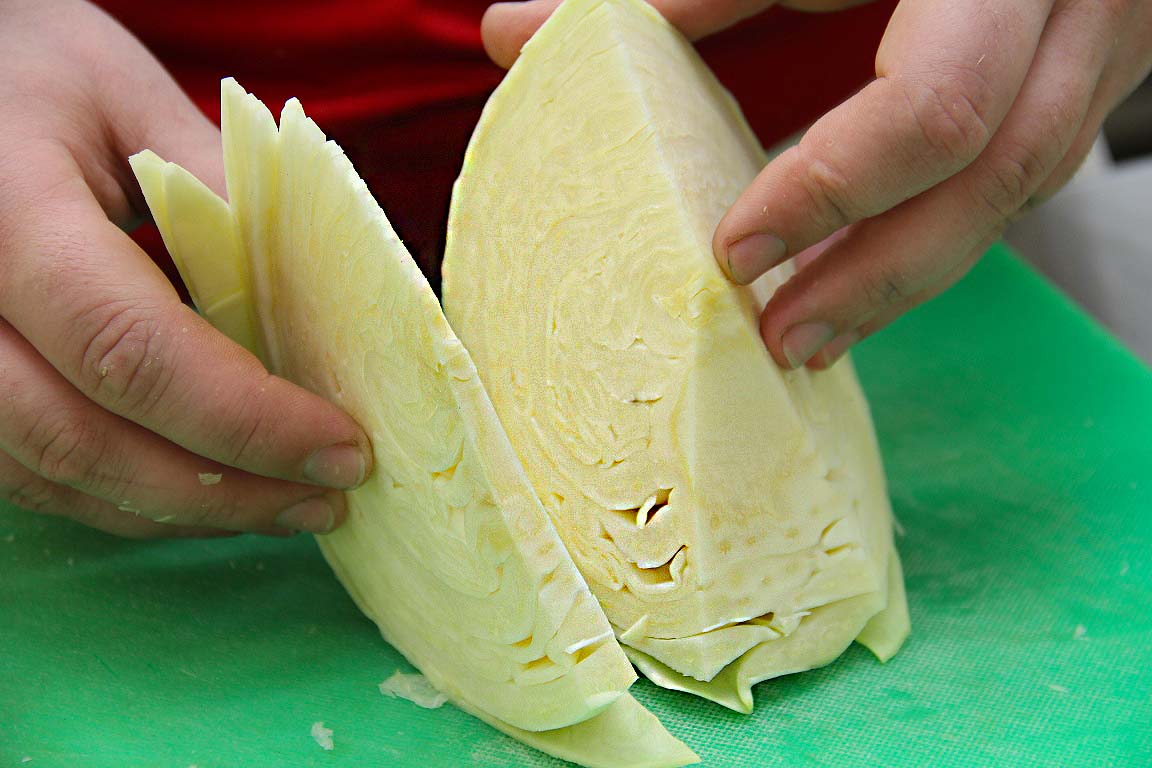 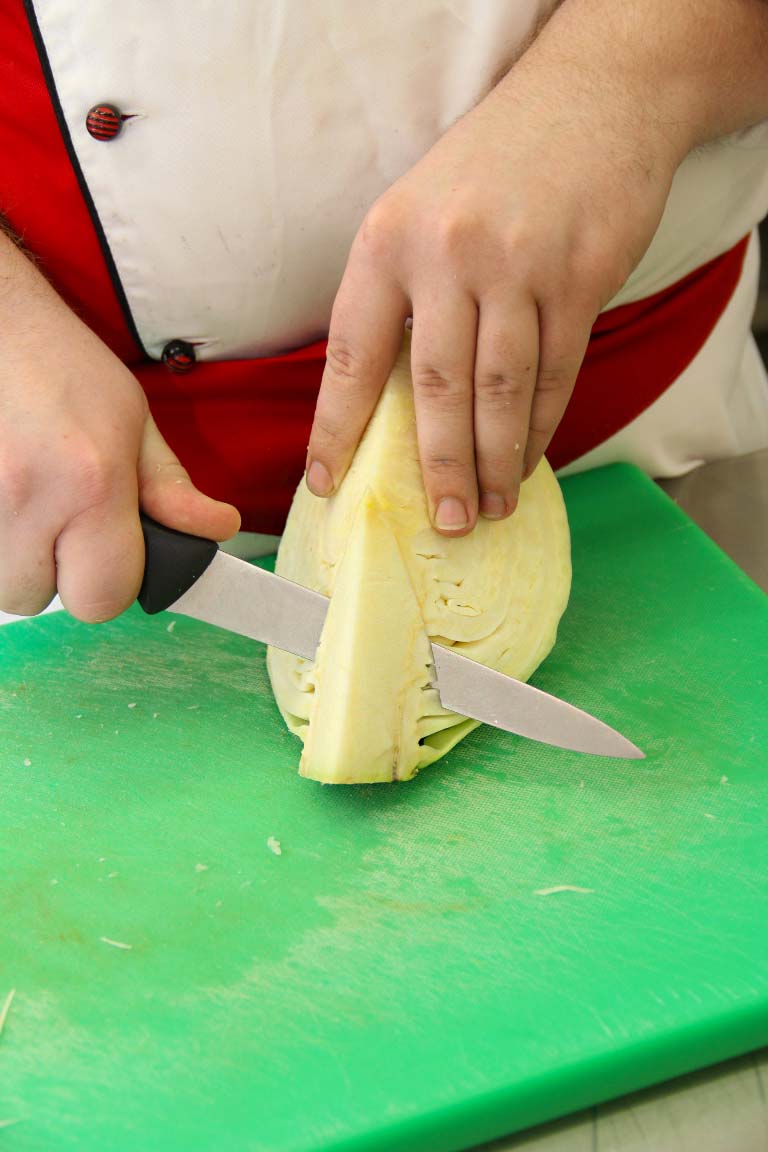 Začneme tím, že odkrojíme košťál a uděláme silnější plátek
Z plátků pokračujeme krájením trojúhelníků
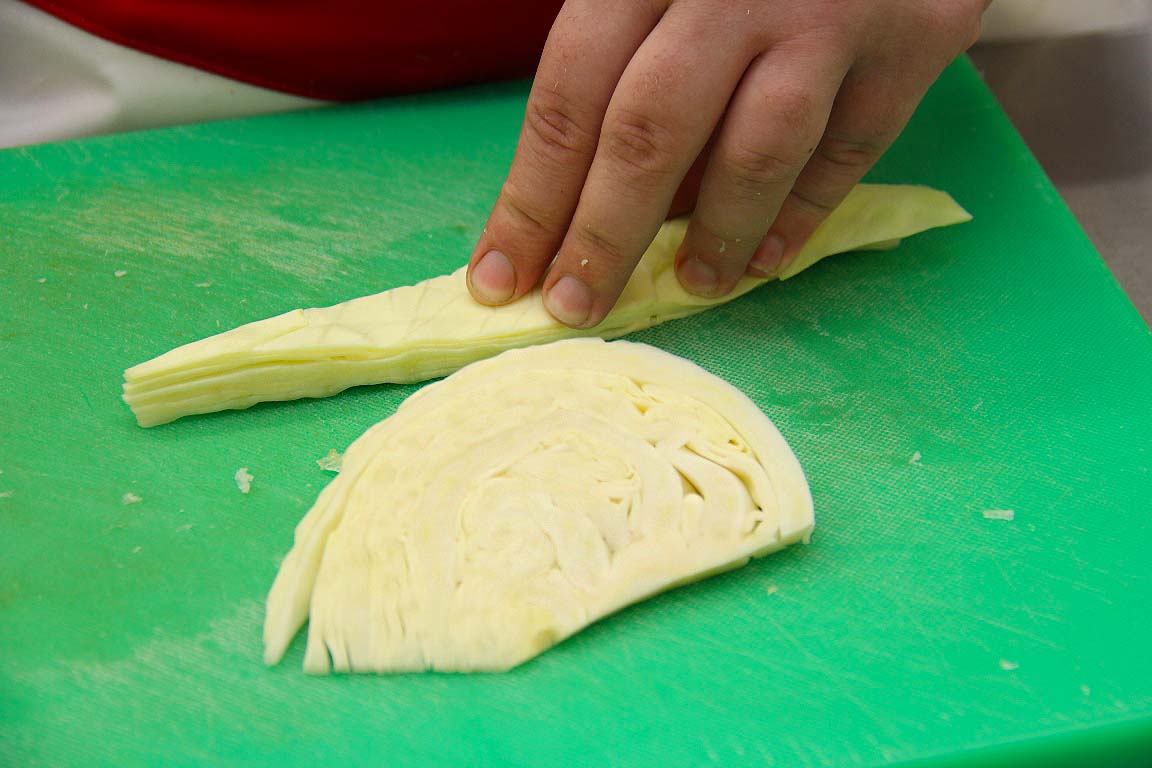 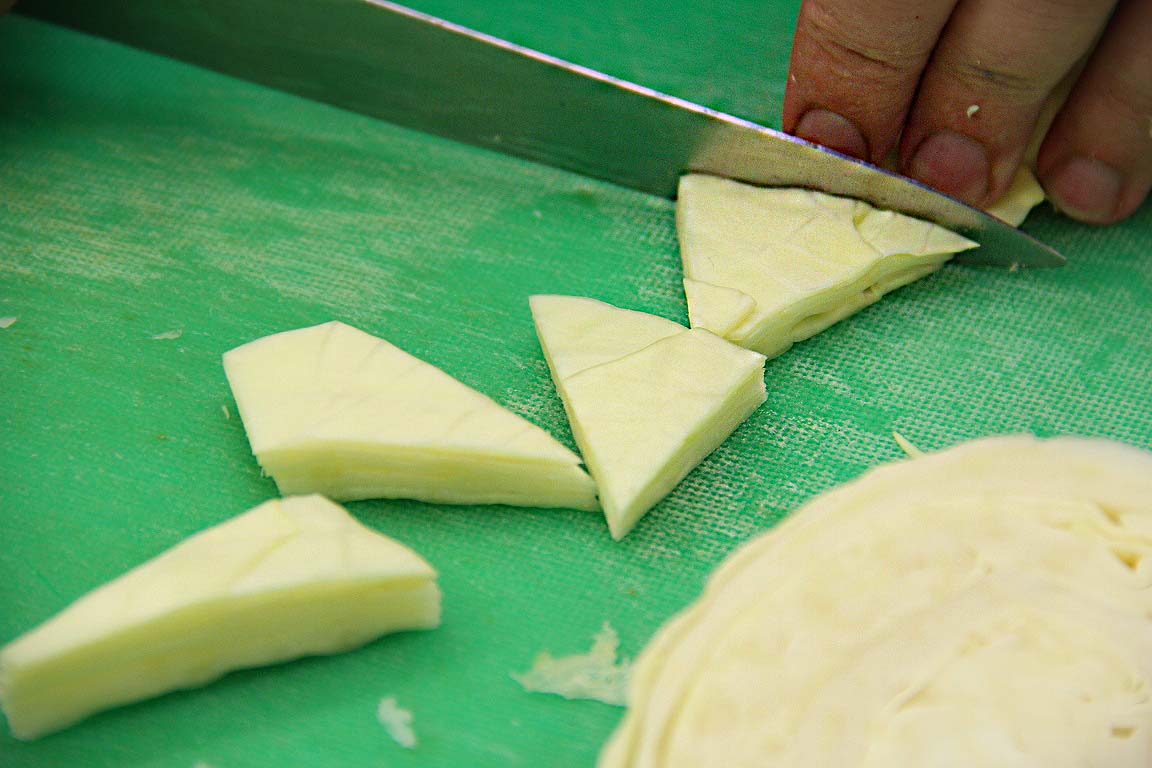 Zelí nakrouhané a na trojúhelníky pro klasické a netypické dušené zelí
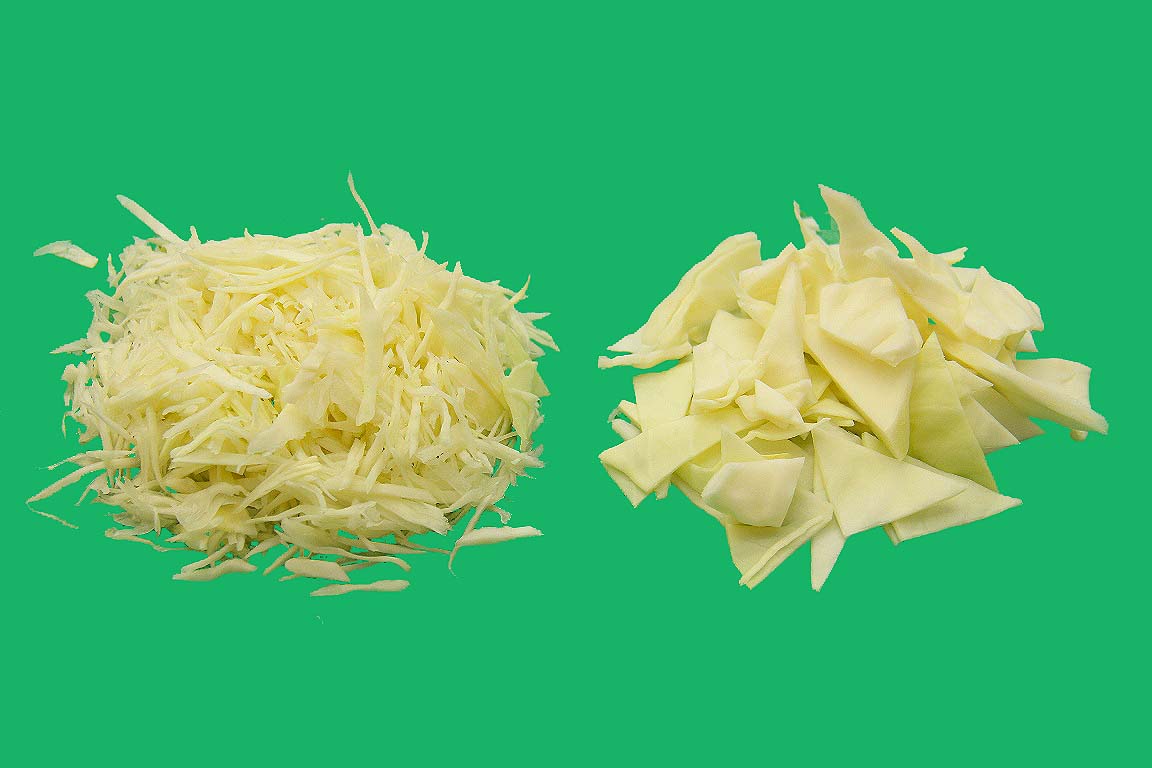 Opomíjené druhy zeleniny
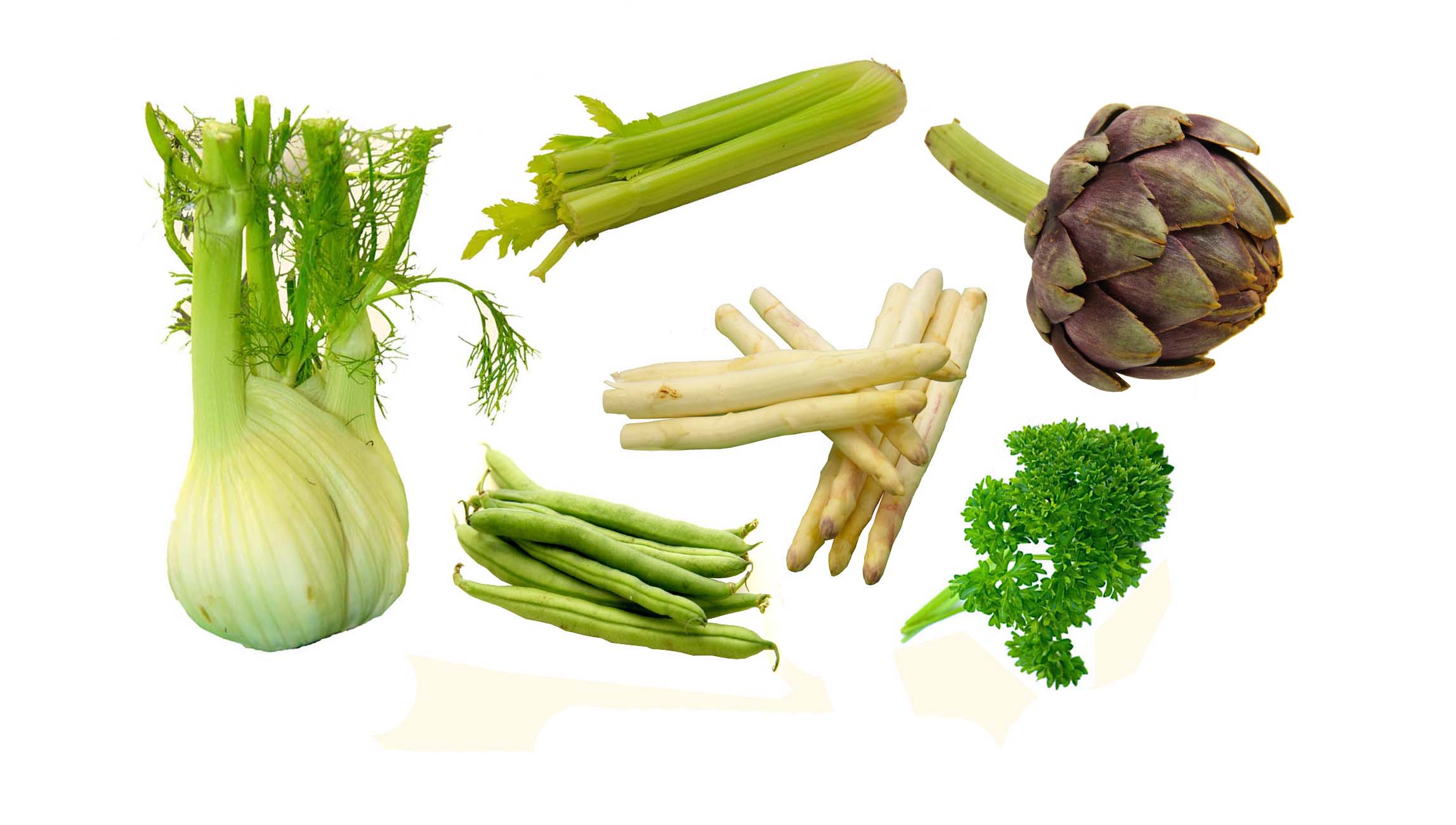 Artyčok
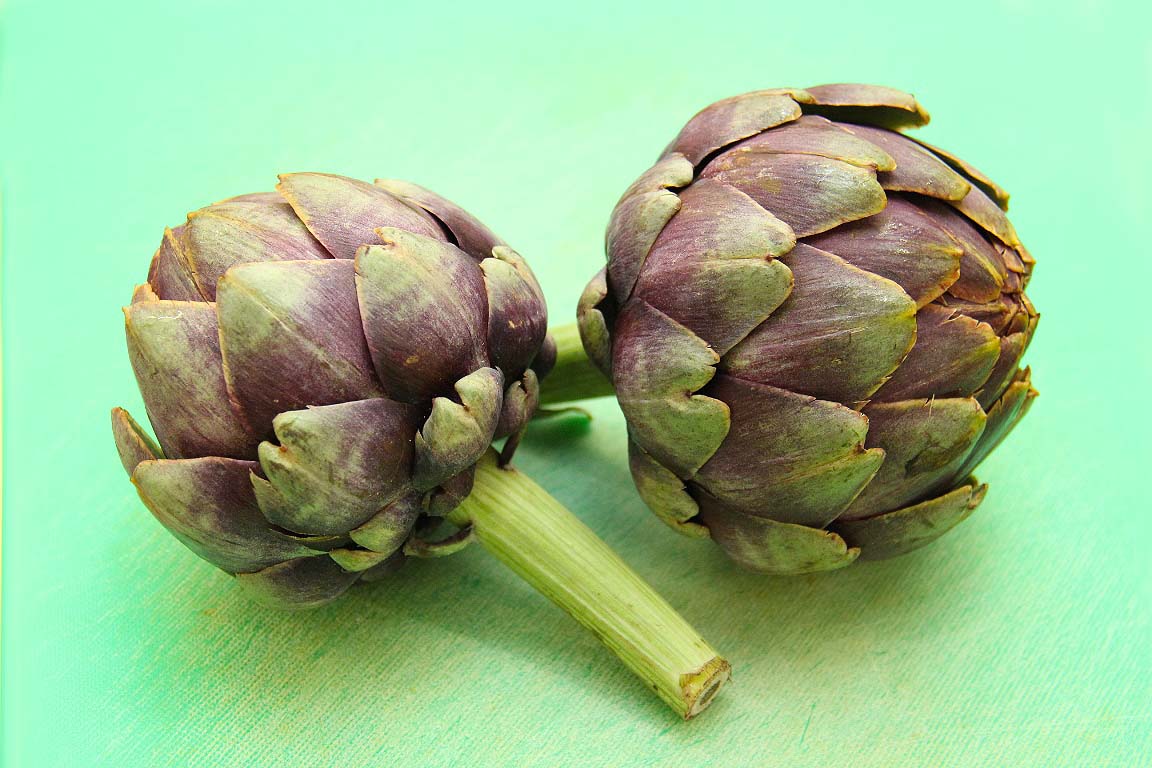 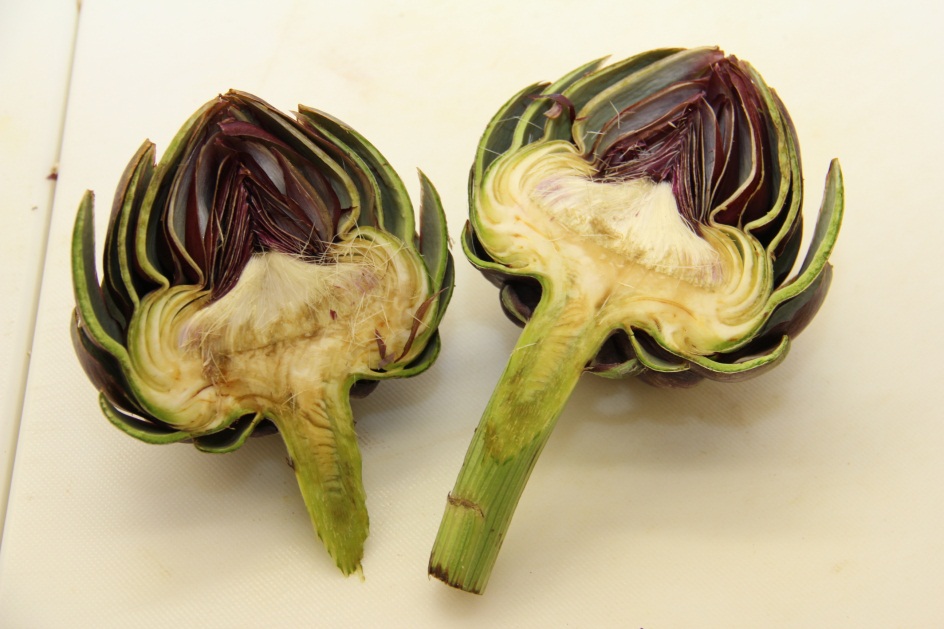 Nejprve odřízneme stonek bodláku a ošetříme citronem – zamezíme tím oxidaci (černání) suroviny
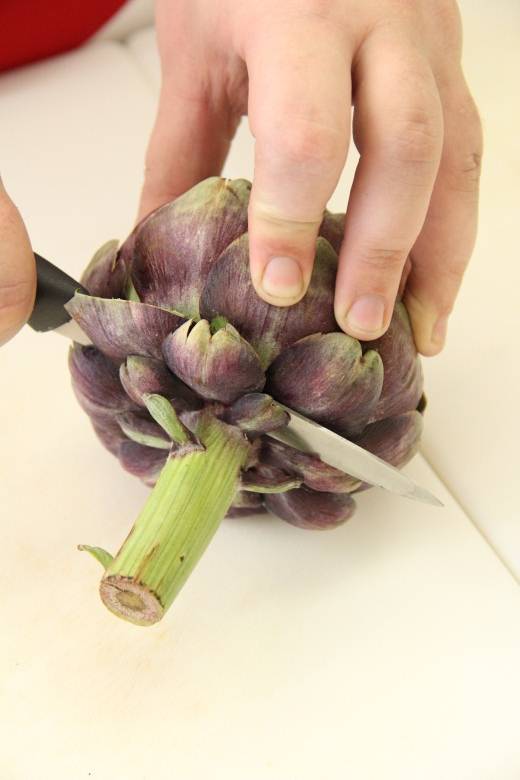 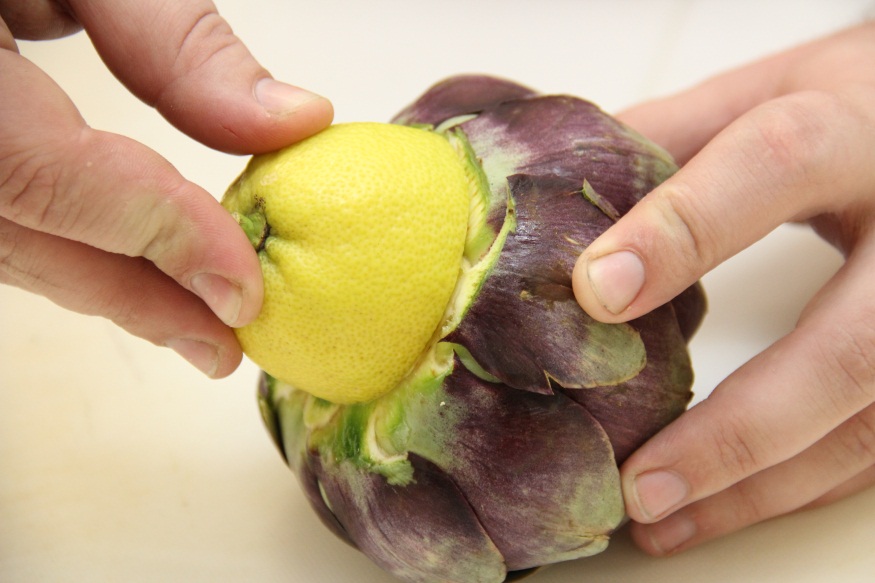 Odkrojíme dvě třetiny horních listů a odkryjeme srdce artyčoku
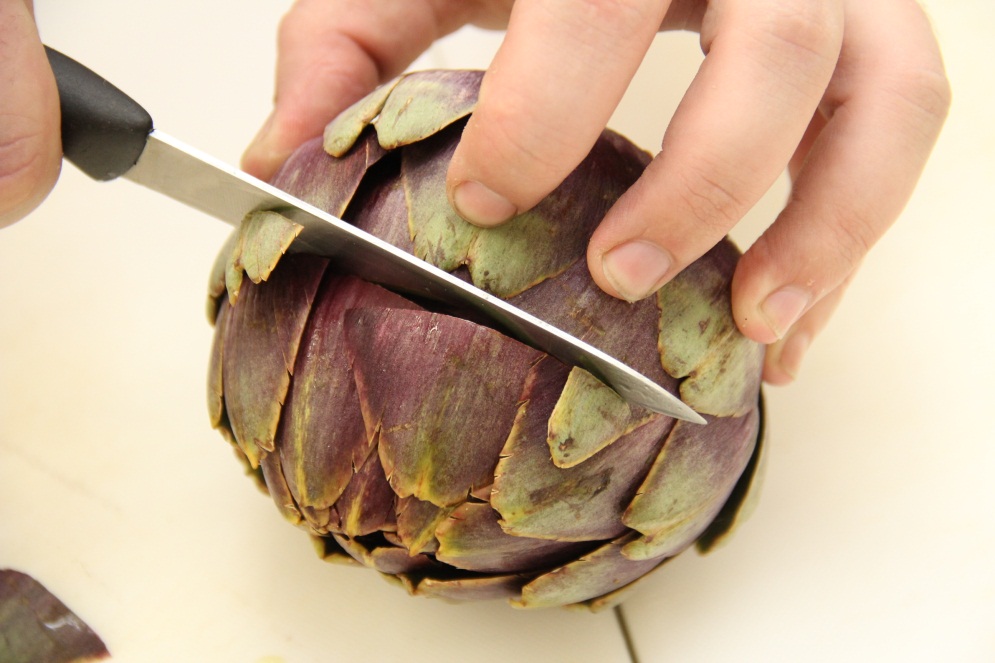 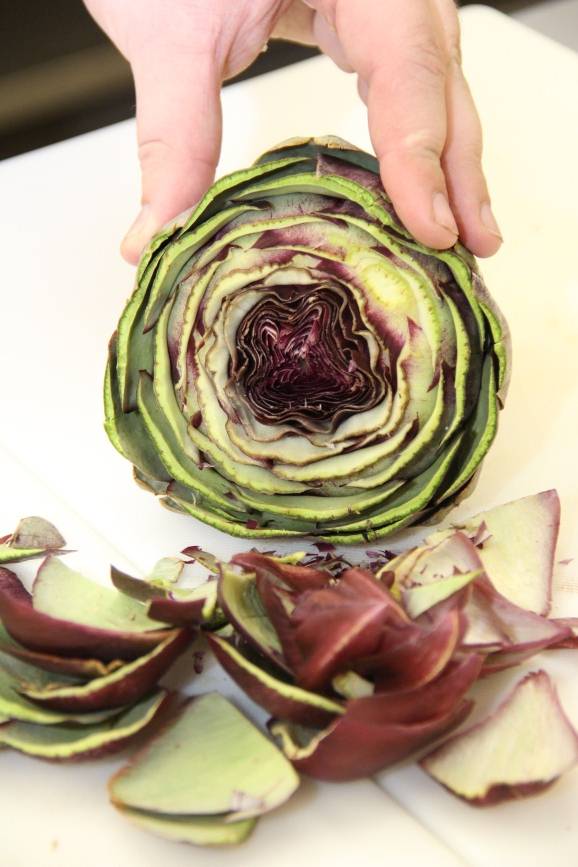 Odkrájíme boční listy
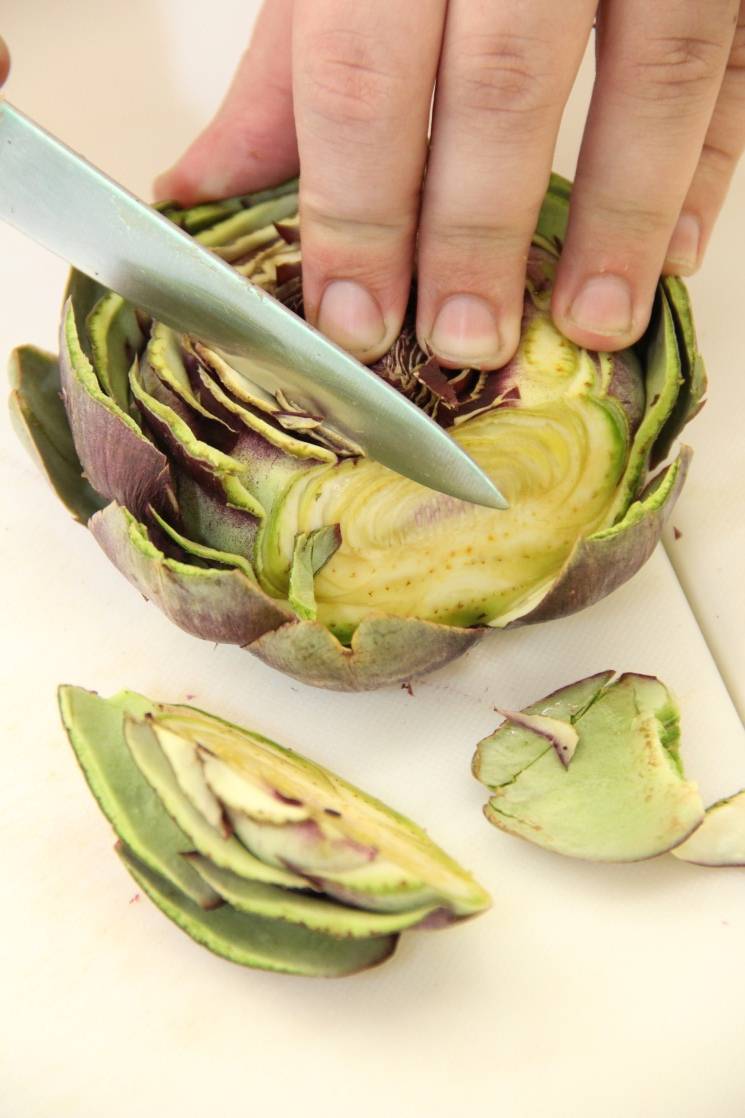 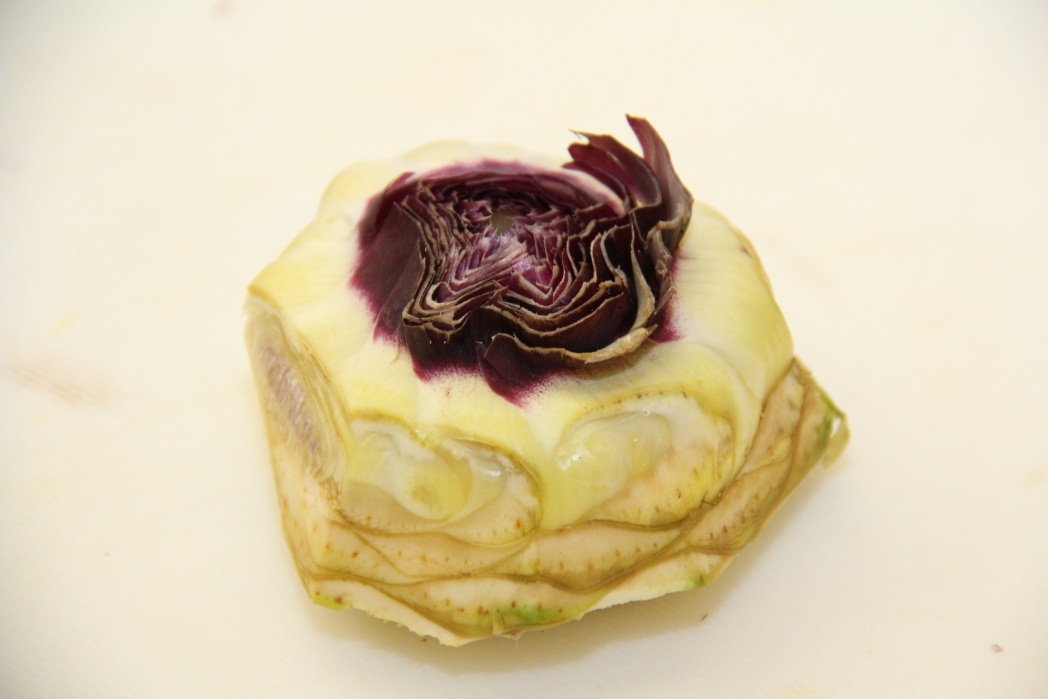 Vykrojíme středové jádro s chmýřím
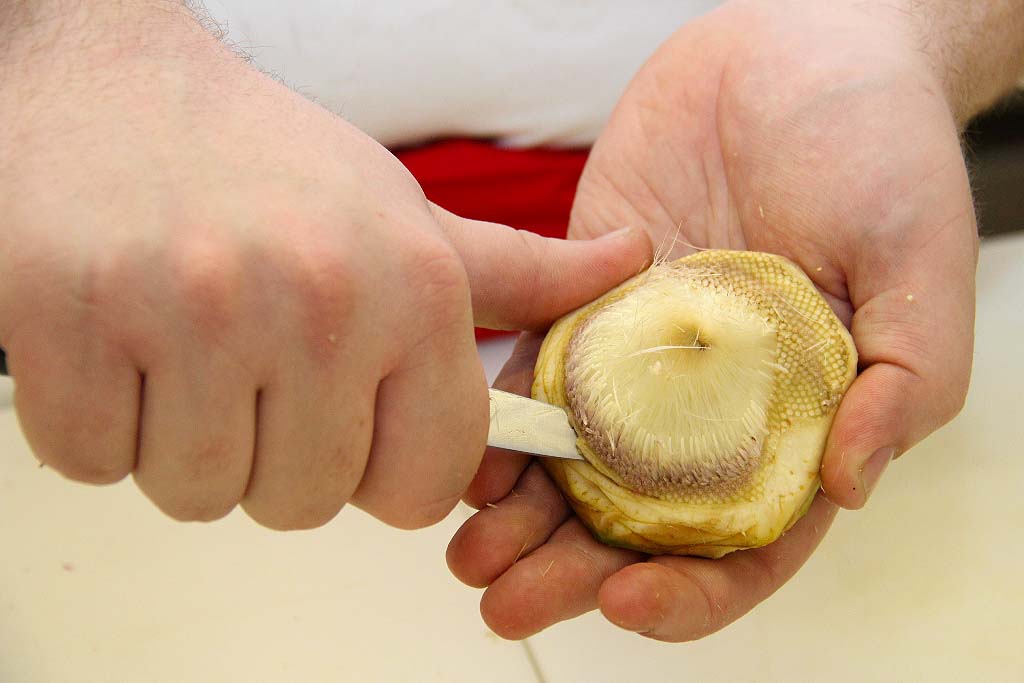 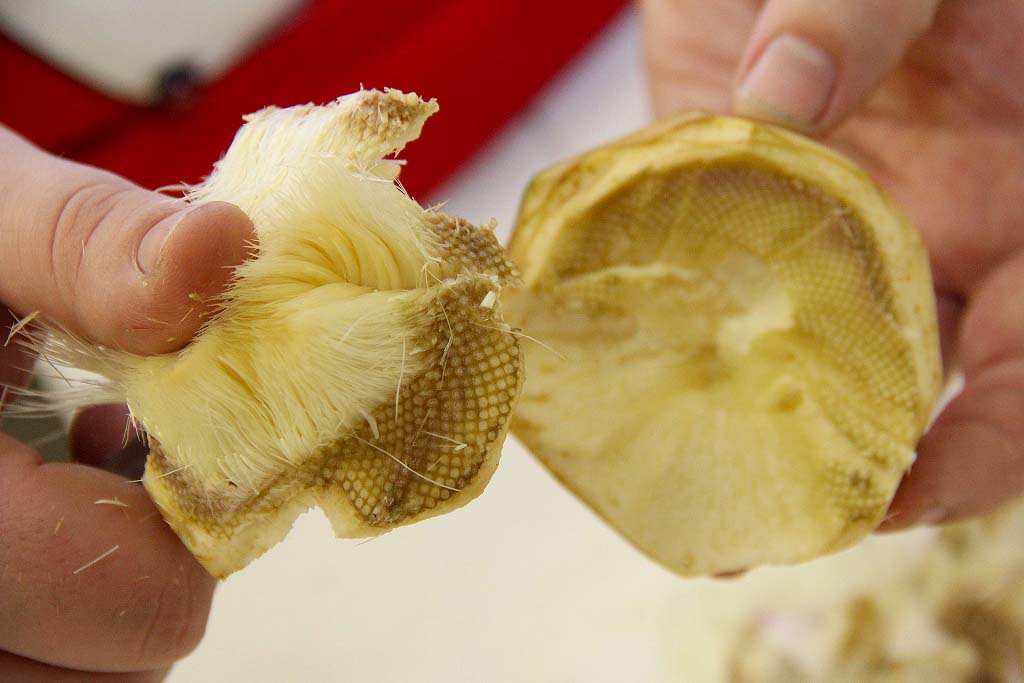 Ošetříme citronem a z blanšírujeme v horké a následně ve studené vodě
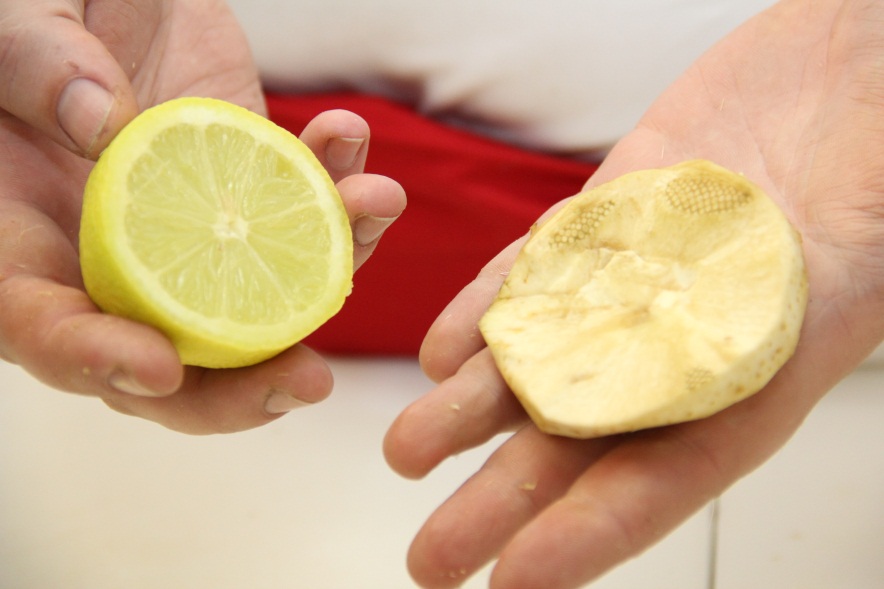 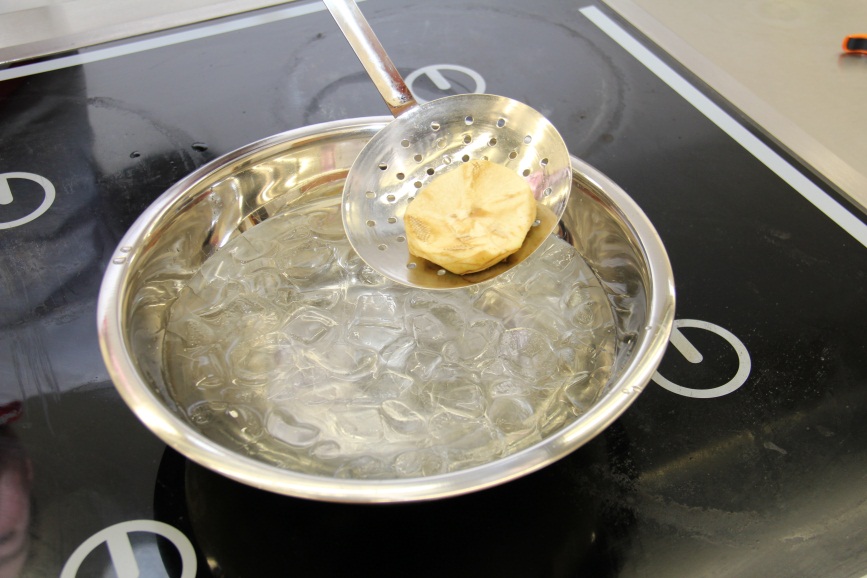 Artyčok připravený k zapékání nebo plnění
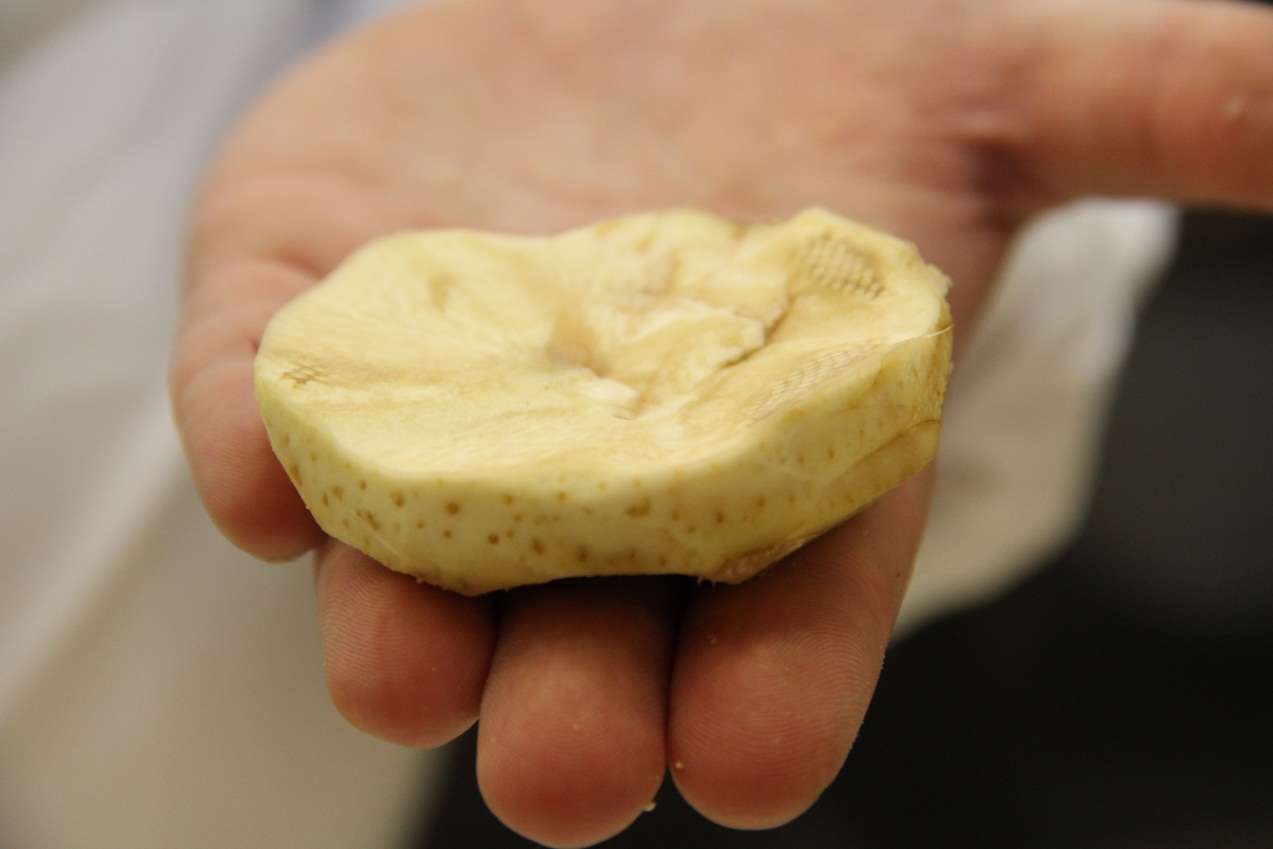 Fazolové lusky
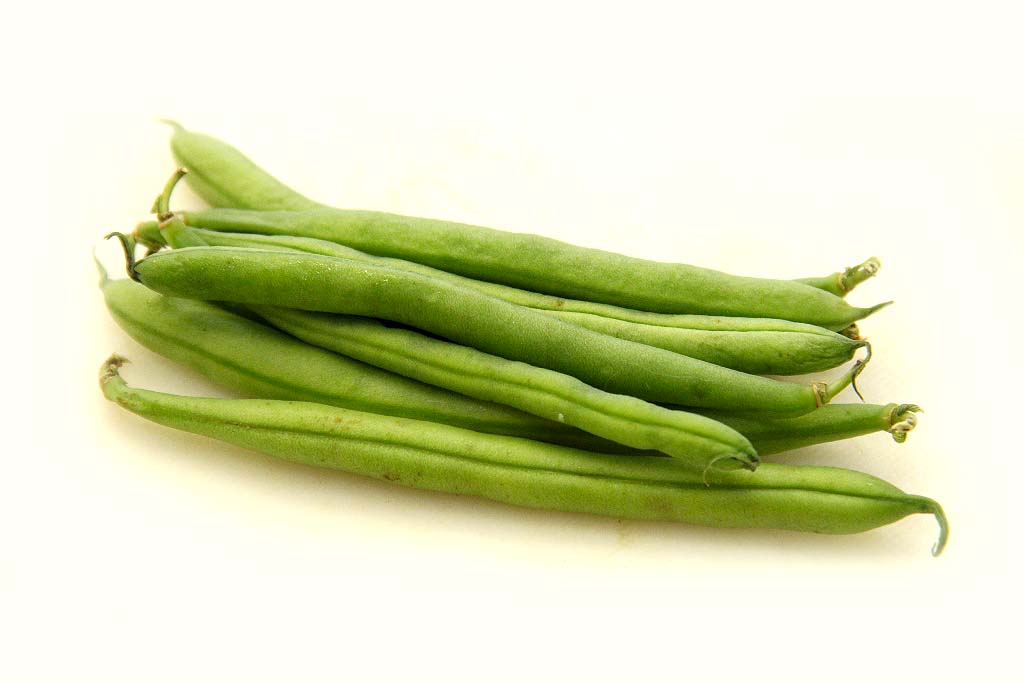 Nejprve odstraníme oba konce lusku
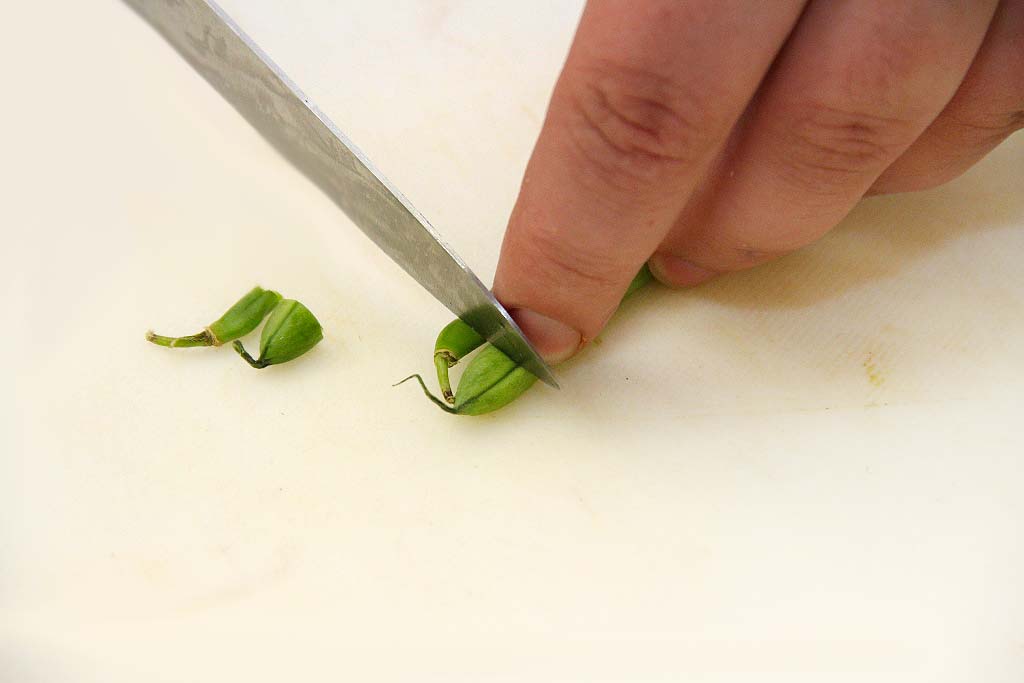 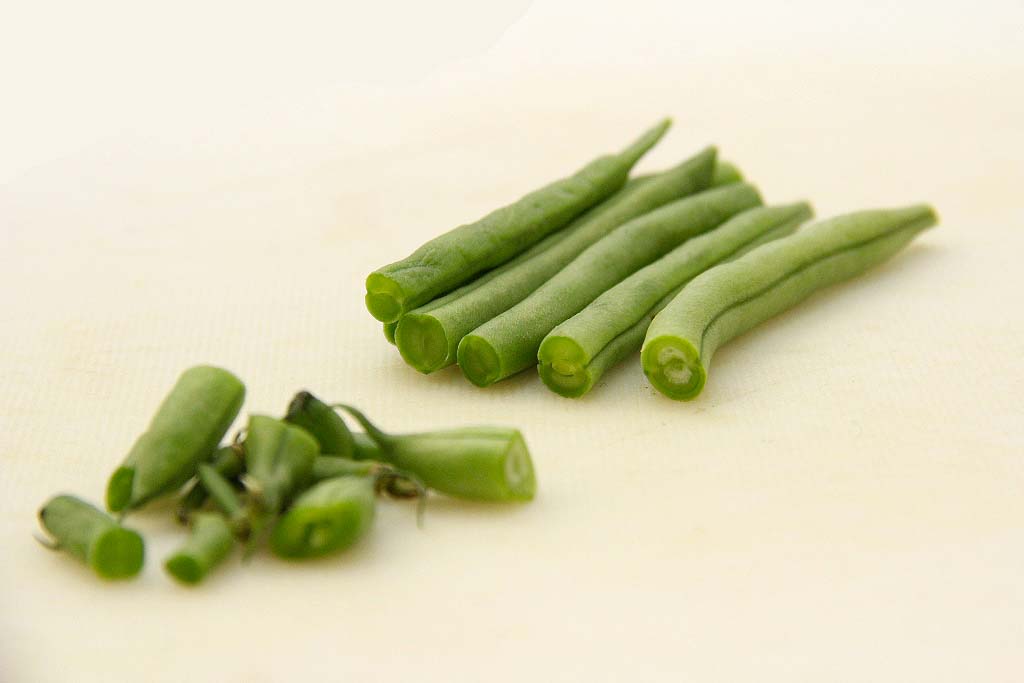 Vnořením do horké vody a následným ochlazením ve studené blanšírujeme
Chřest
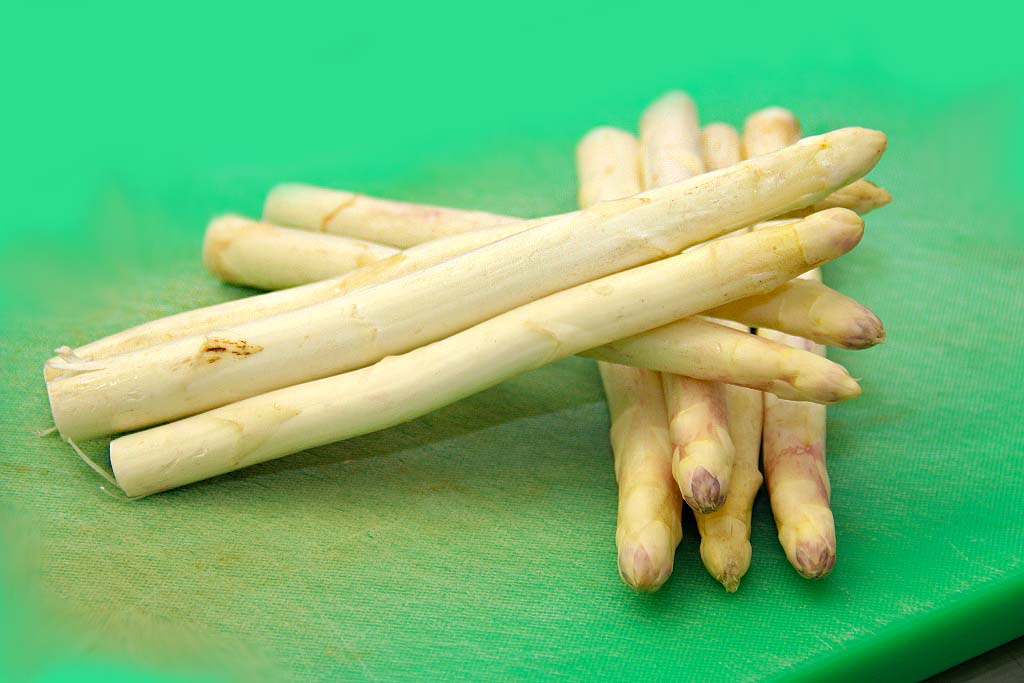 Odkrojíme dřevnaté spodní části stonku
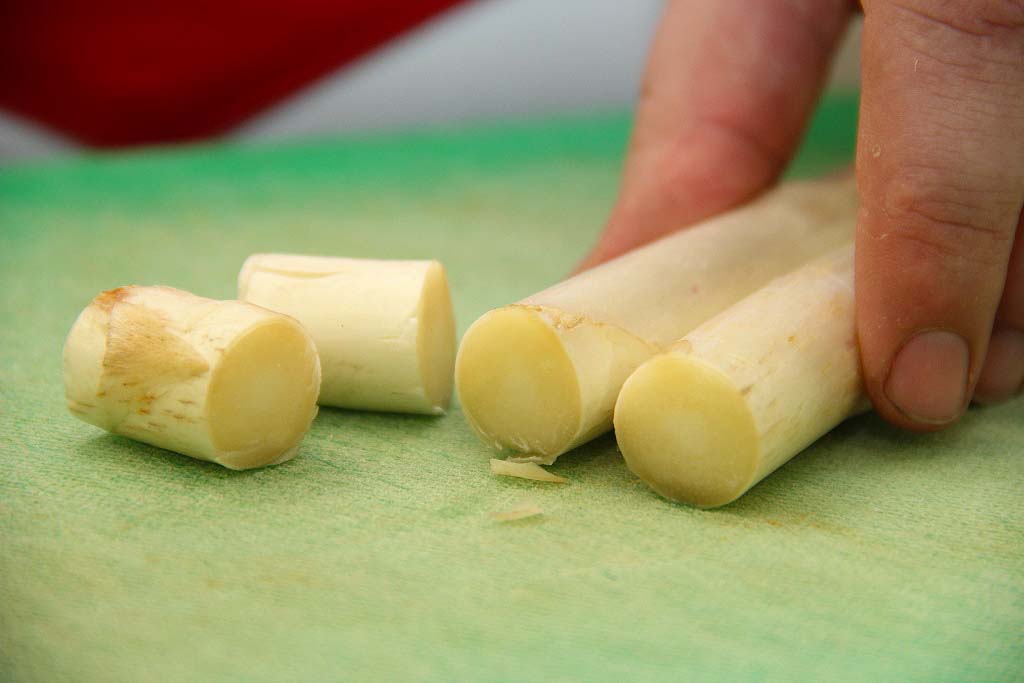 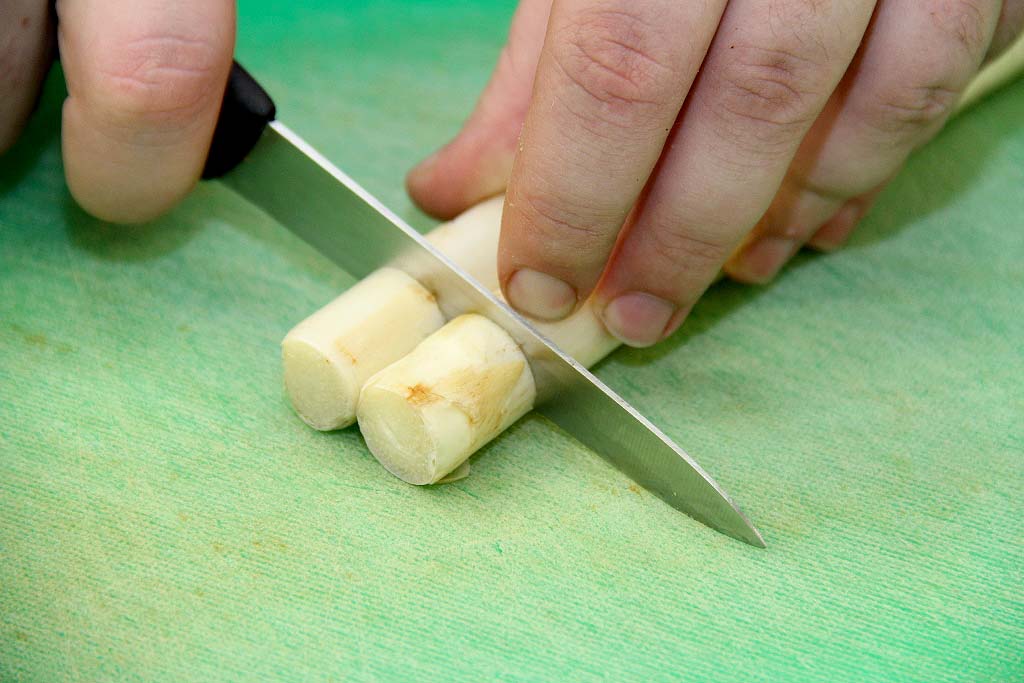 Pod hlavičkou oloupeme
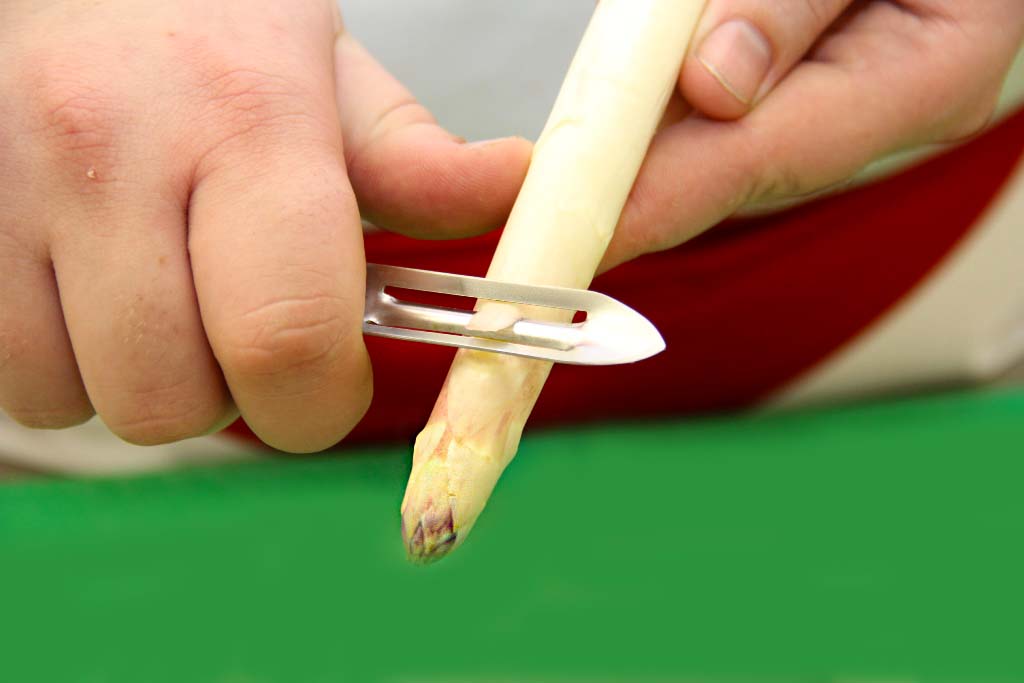 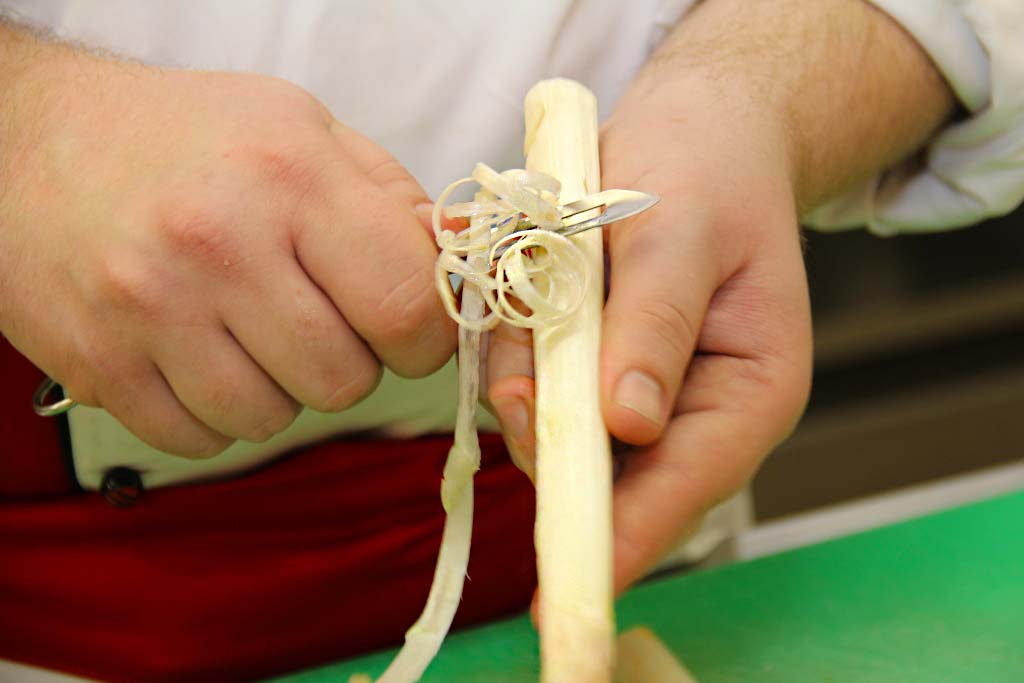 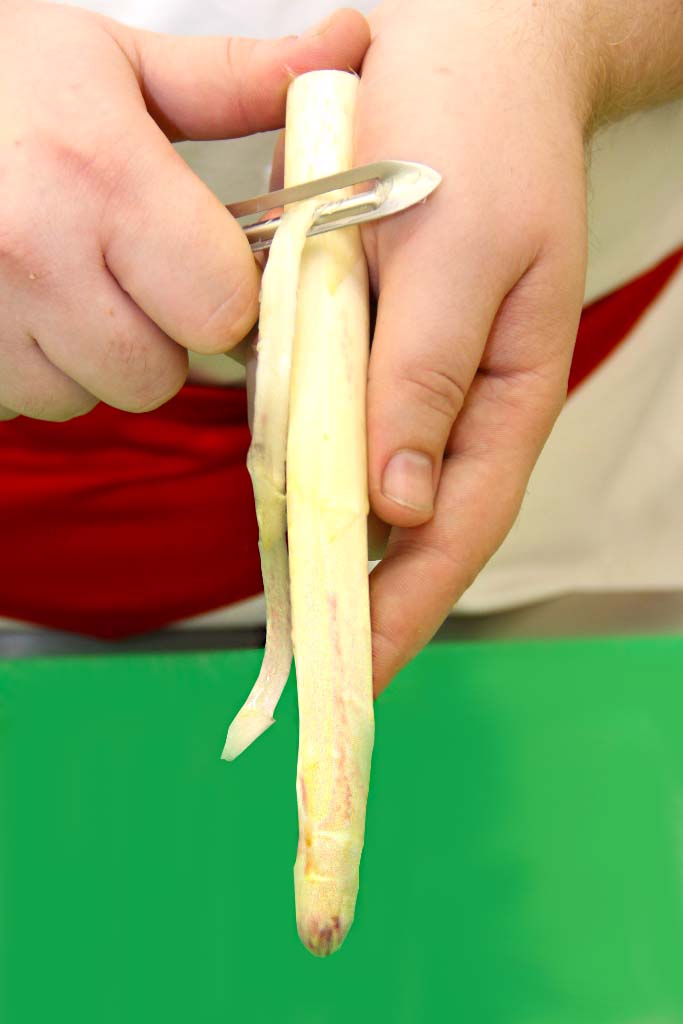 Pracujeme rychle - Ukládáme ve vodě, aby neoxidoval a nehnědl
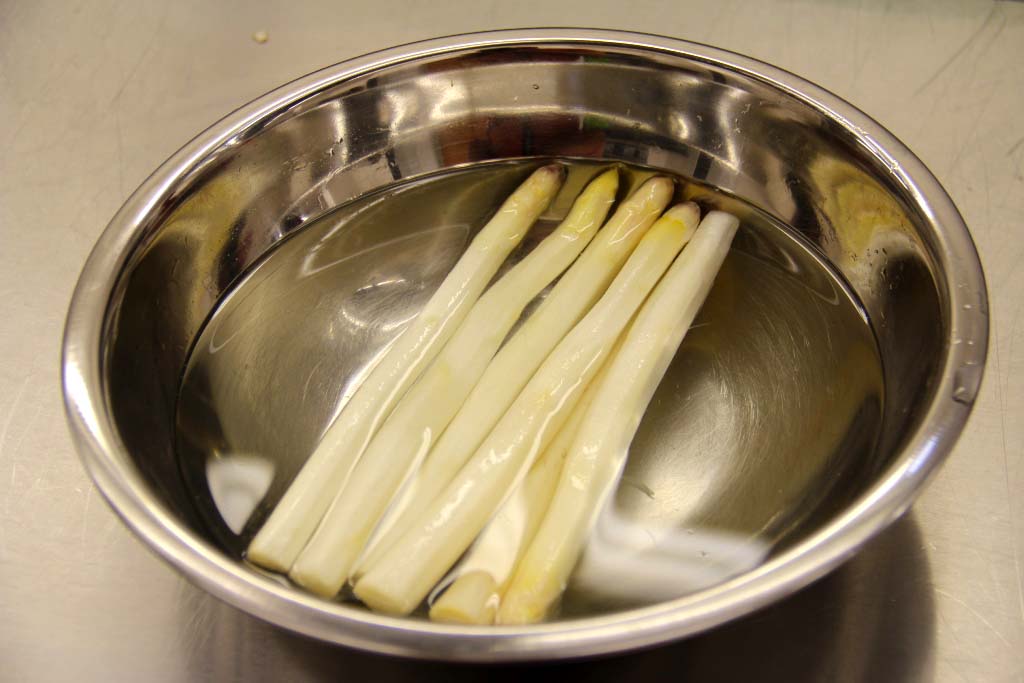 Svážeme kuchyňským motouzem
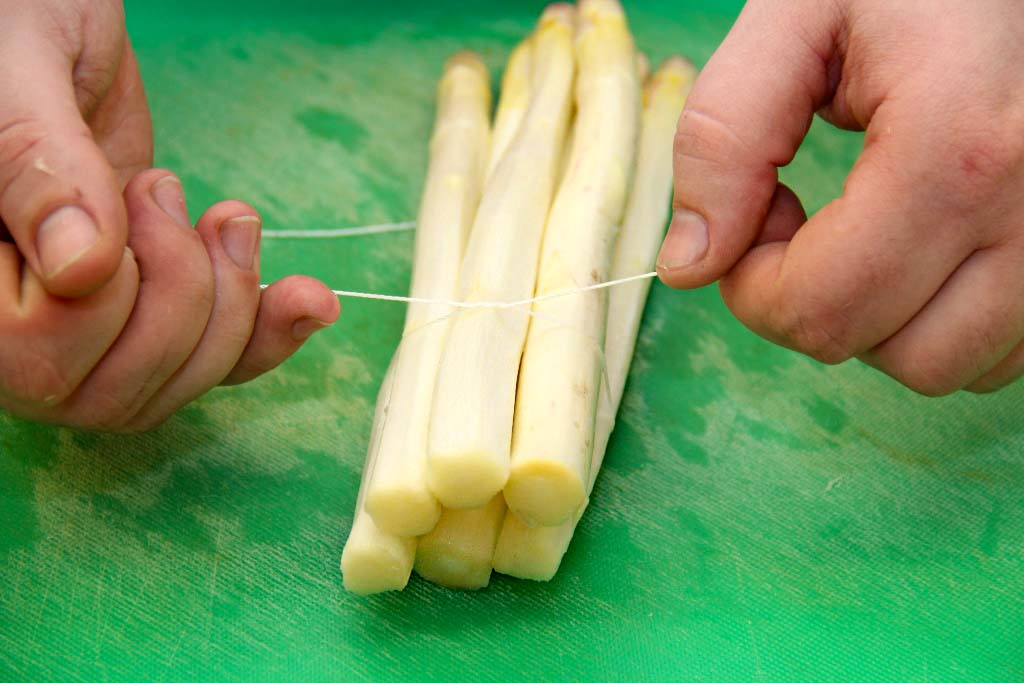 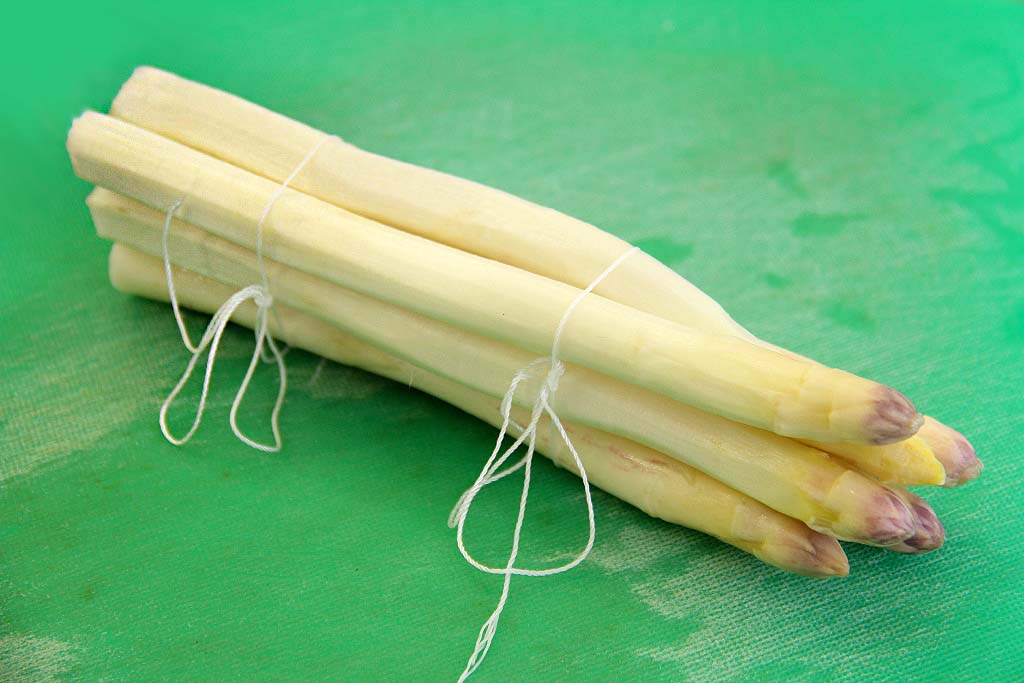 Zblanšírujeme nastojato v horké vodě – hlavičky nesmí být potopené
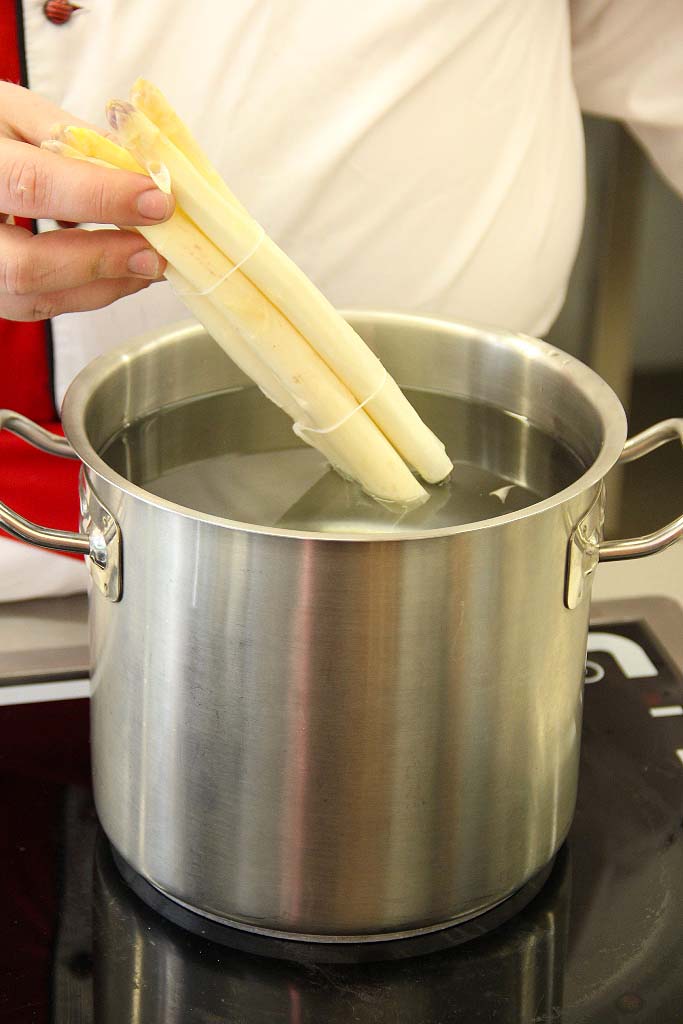 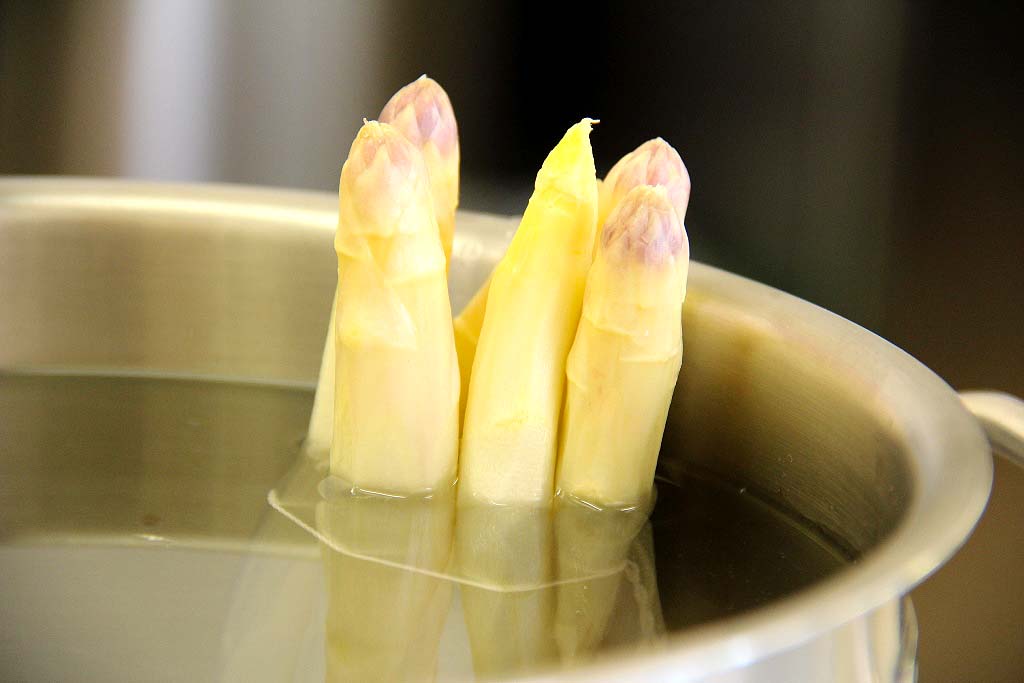 Řapíkatý celer
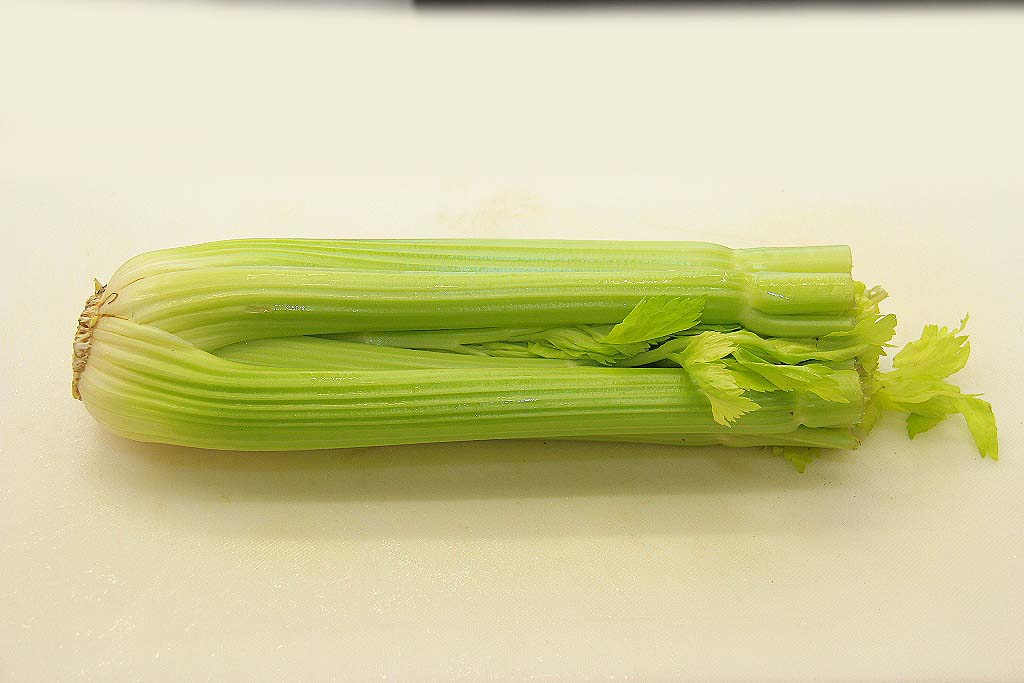 Nejprve odkrojíme kořen, který nijak nevyužijeme
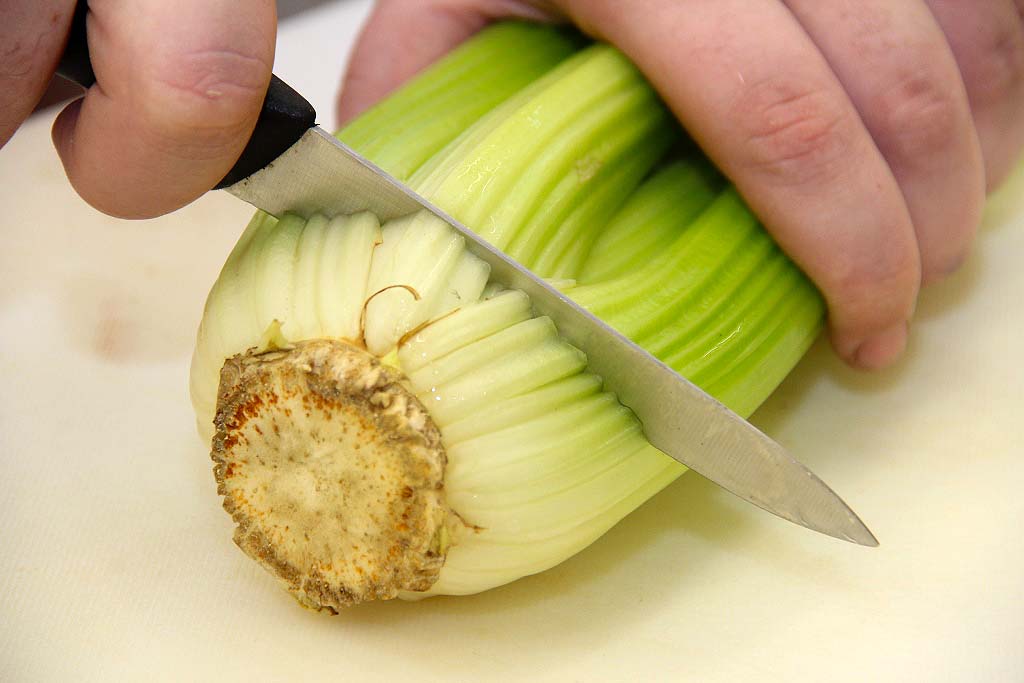 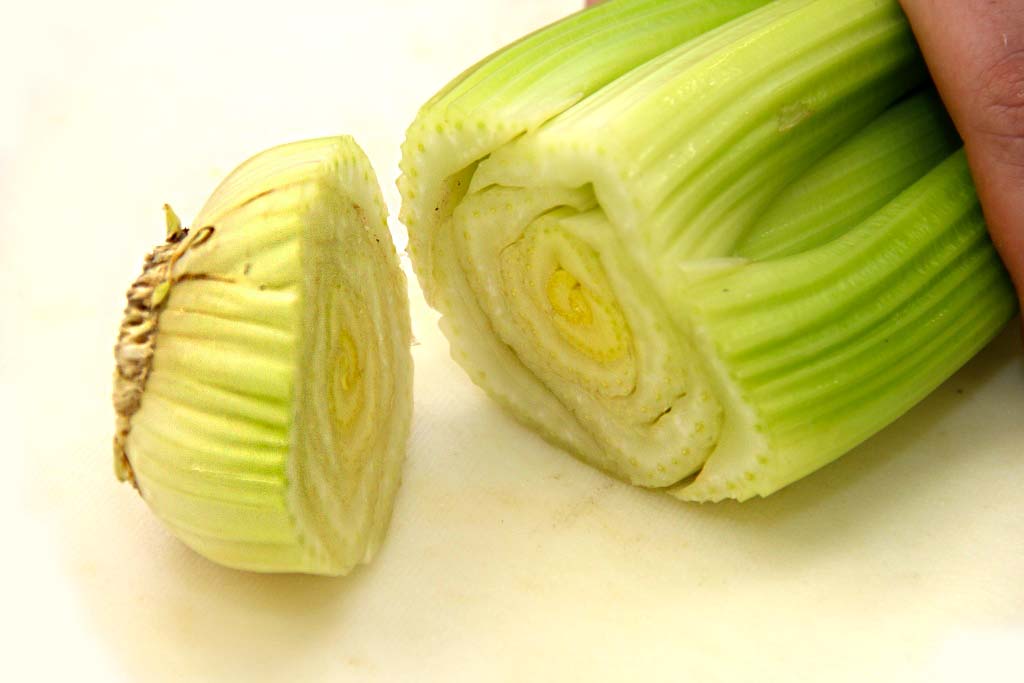 Rostlinu rozložíme a omyjeme
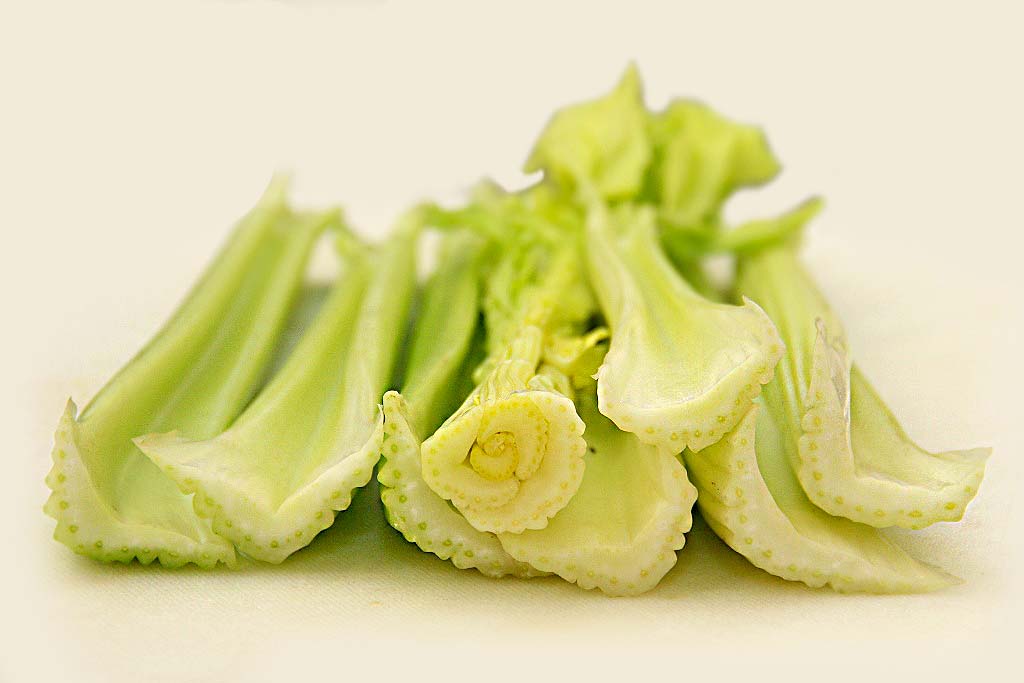 Horní listy můžeme otrhat a využít v polévce
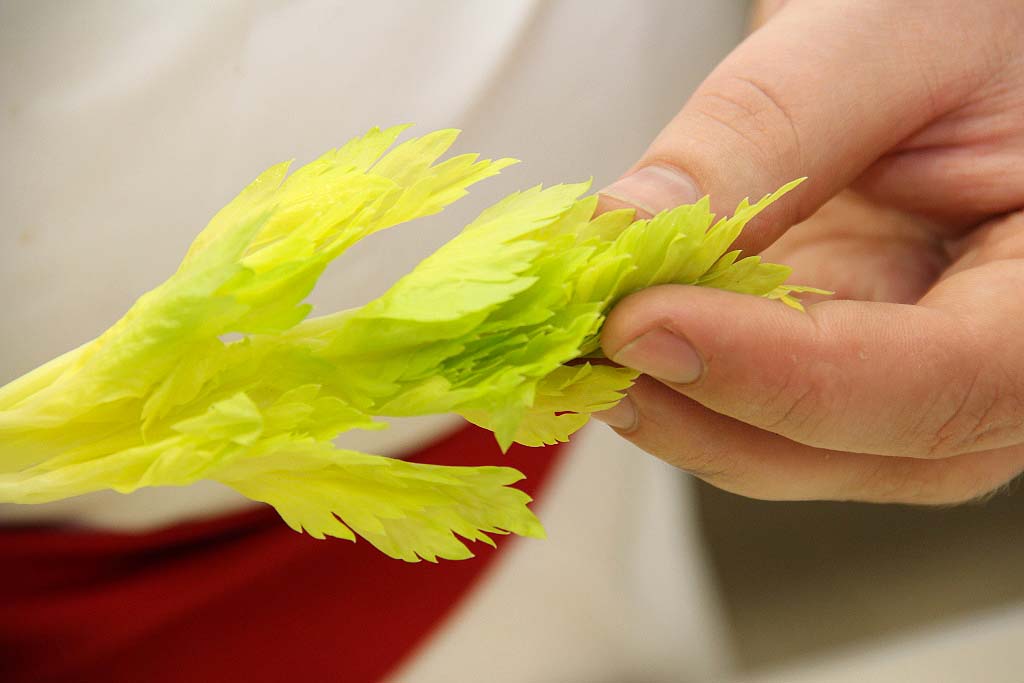 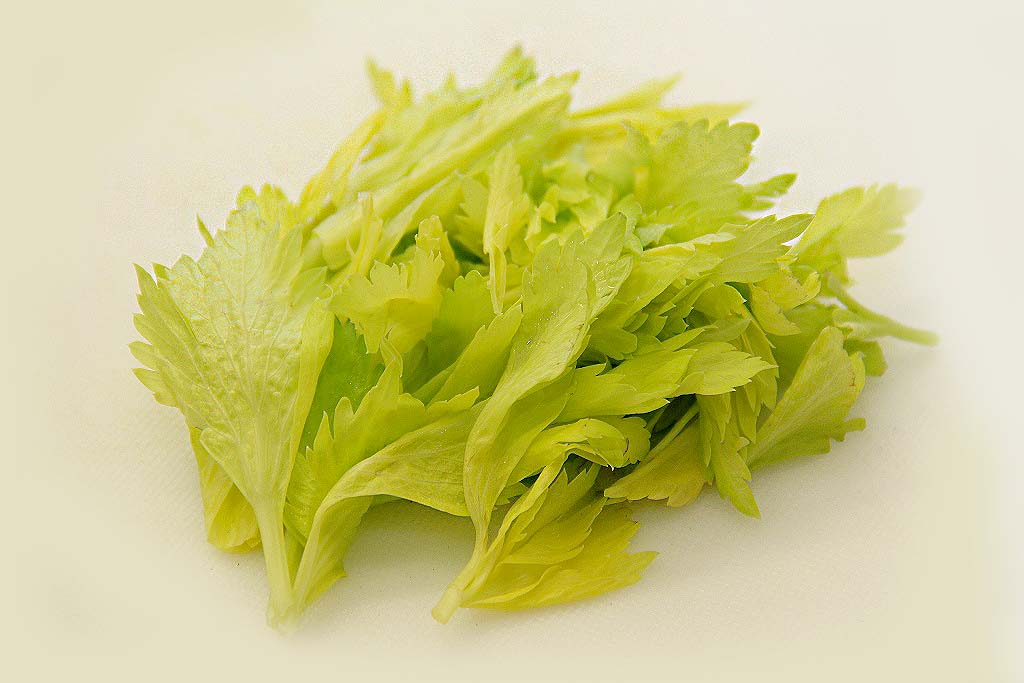 Hmotu můžeme nakrájet na plátky nebo na julienne
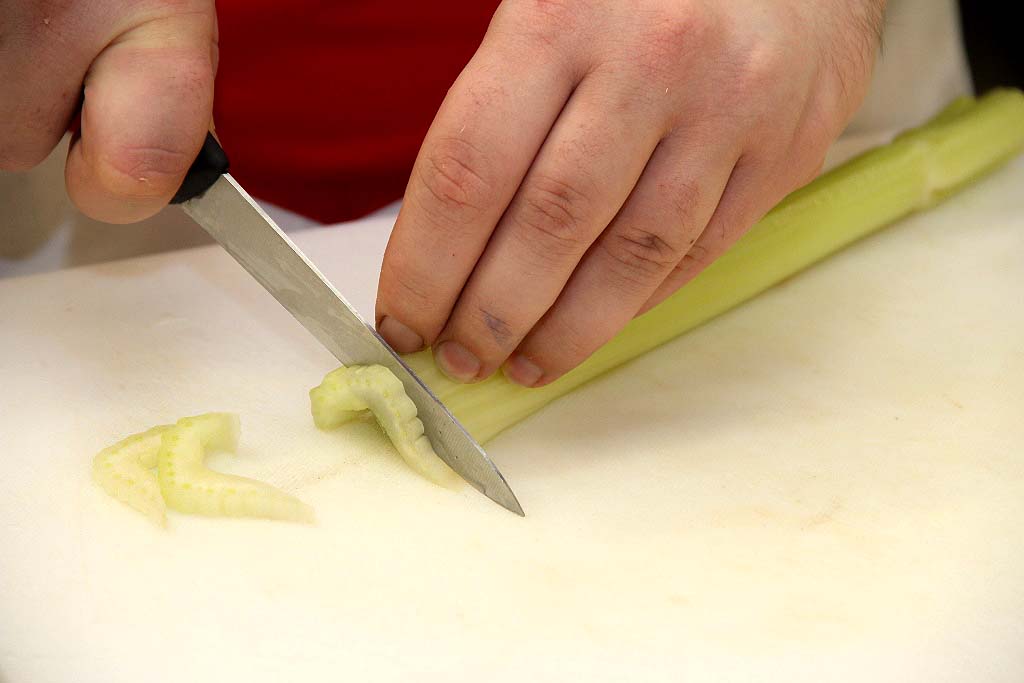 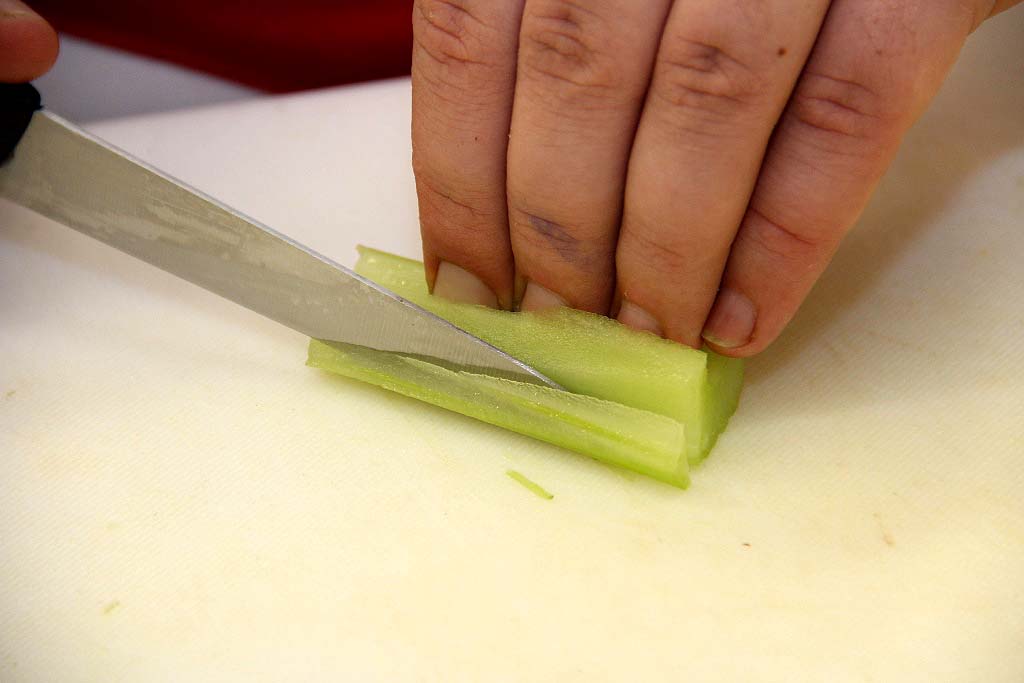 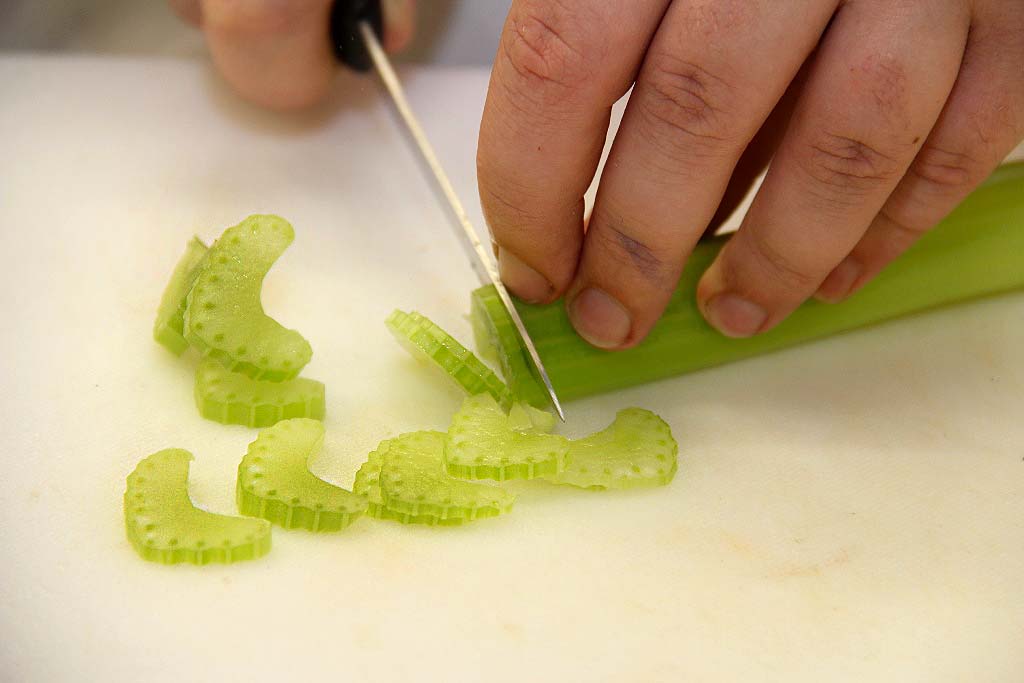 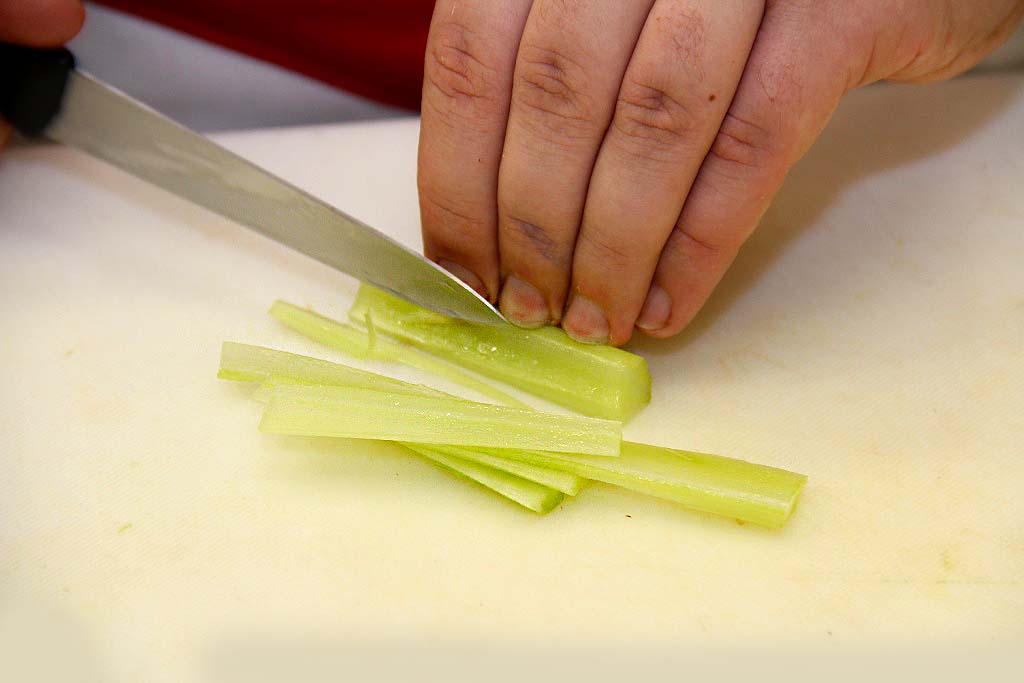 Surovina připravená k dalšímu zpracování
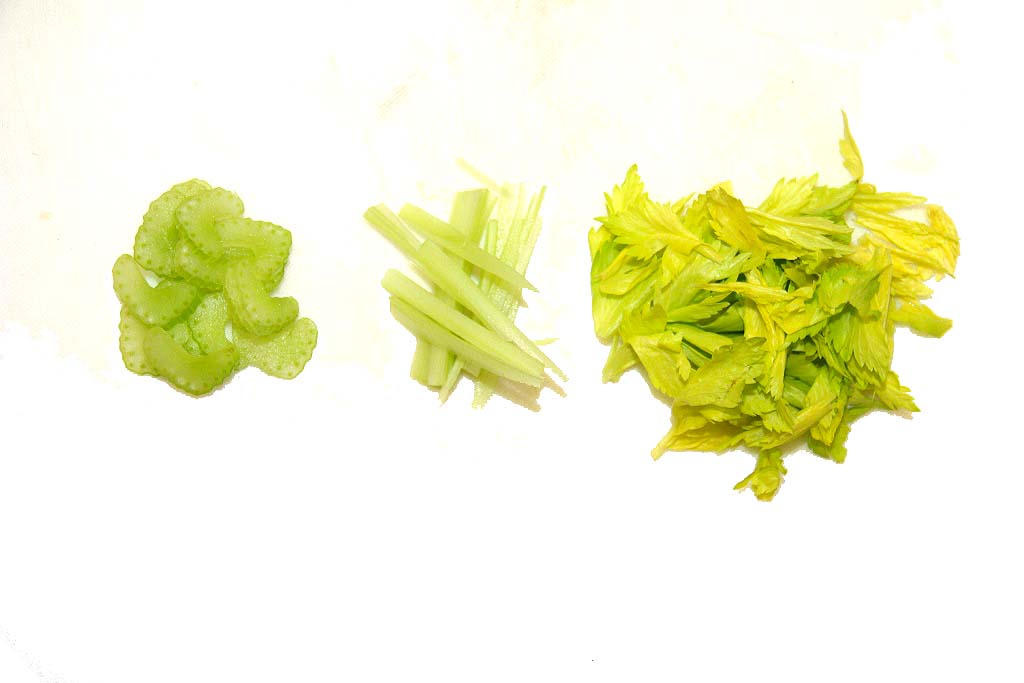 Fenykl
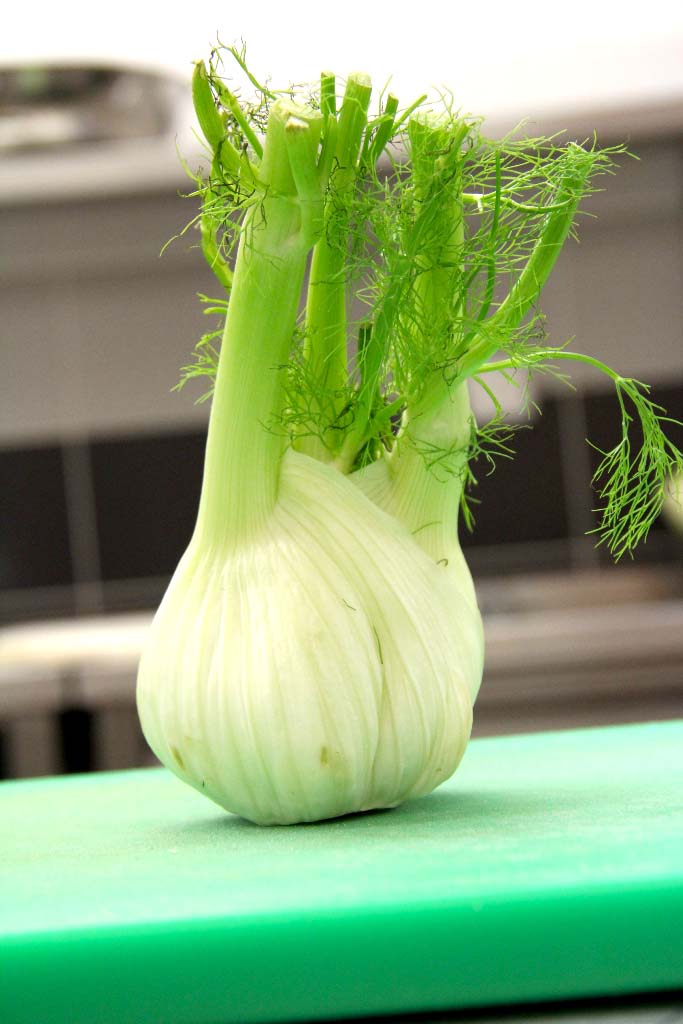 Odřízneme spodní část rostliny
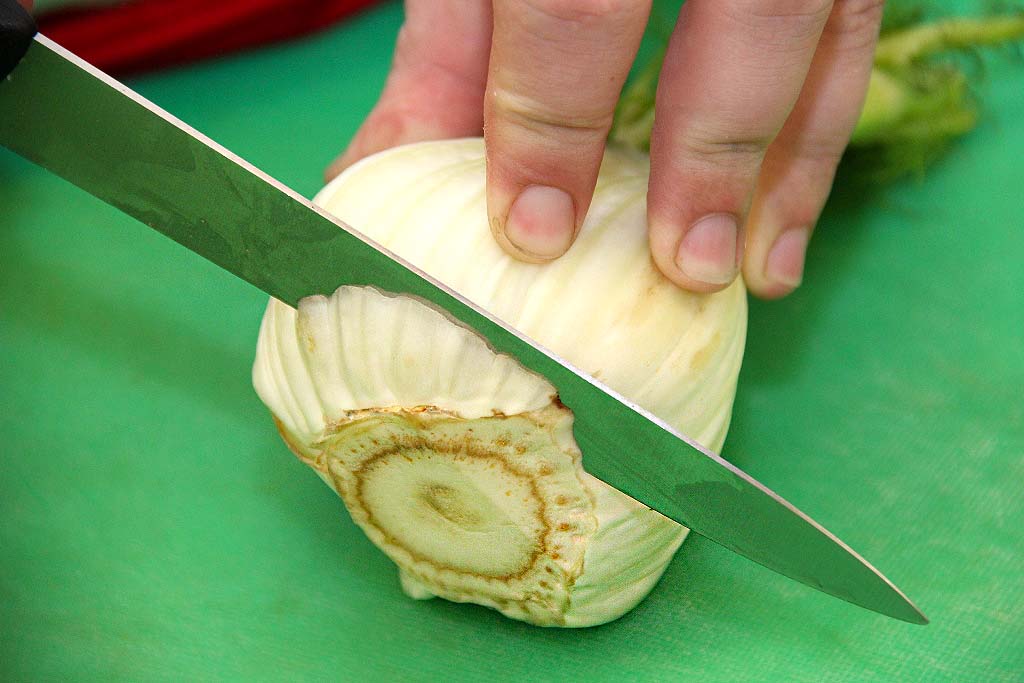 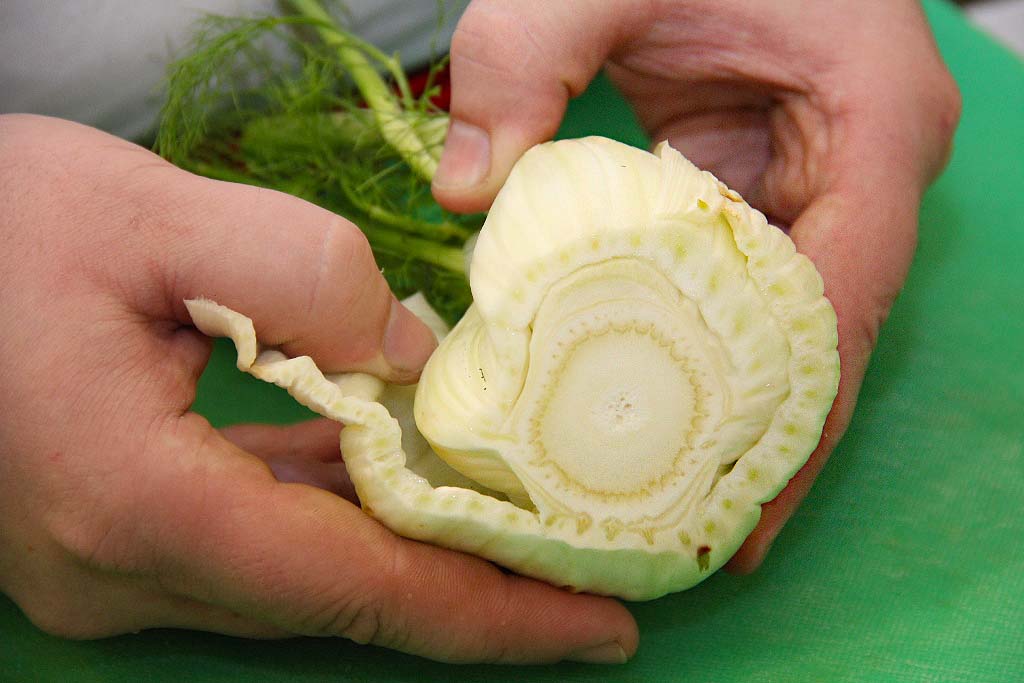 Rozlistujeme
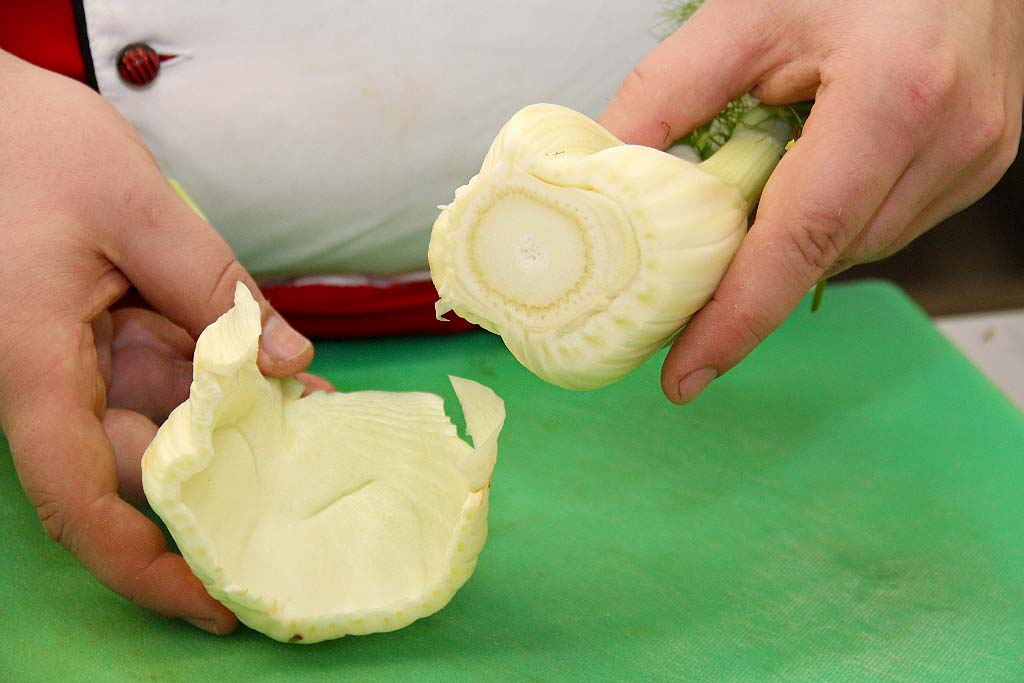 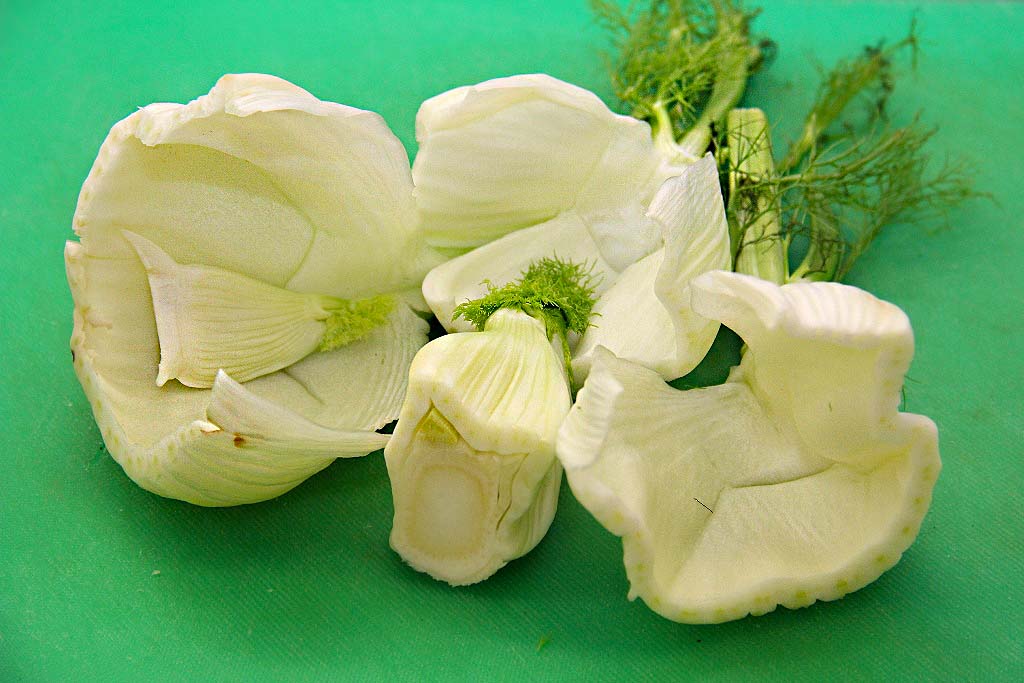 Nakrájíme na nudličky
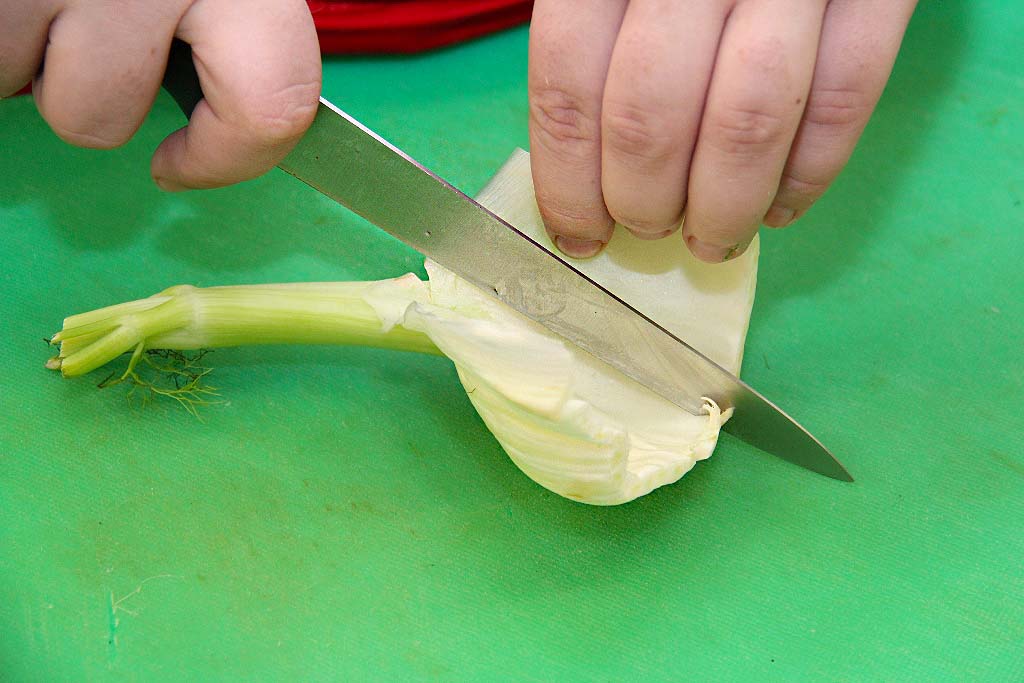 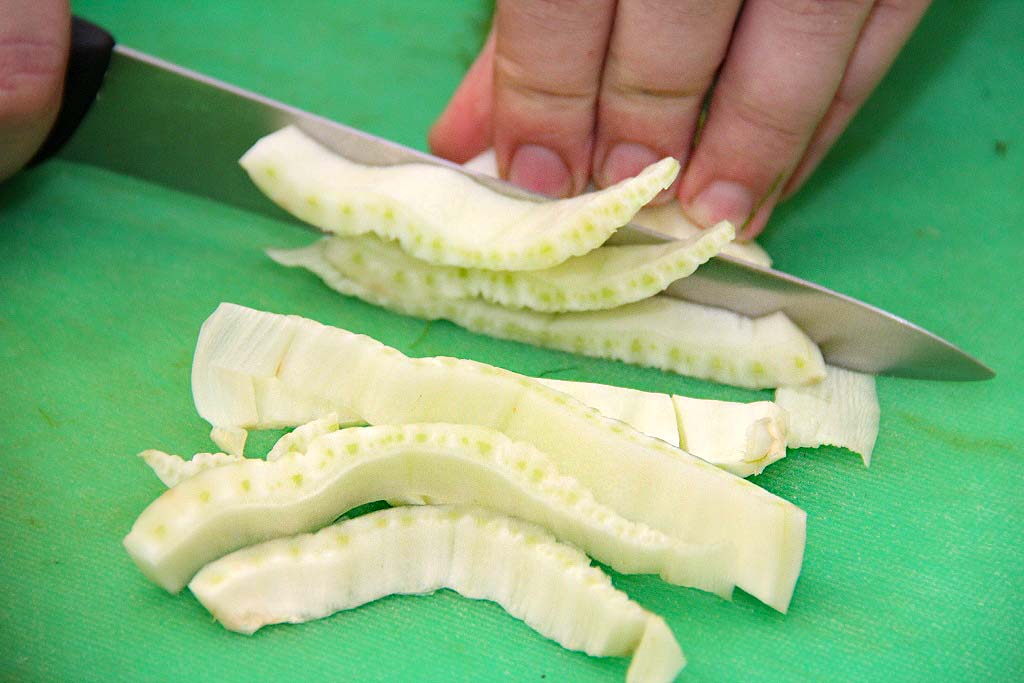 Petrželová nať
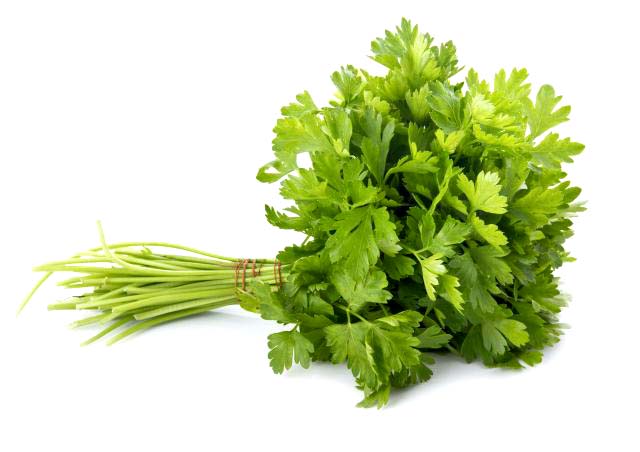 Nať natrháme na růžičky a zbavíme stonku
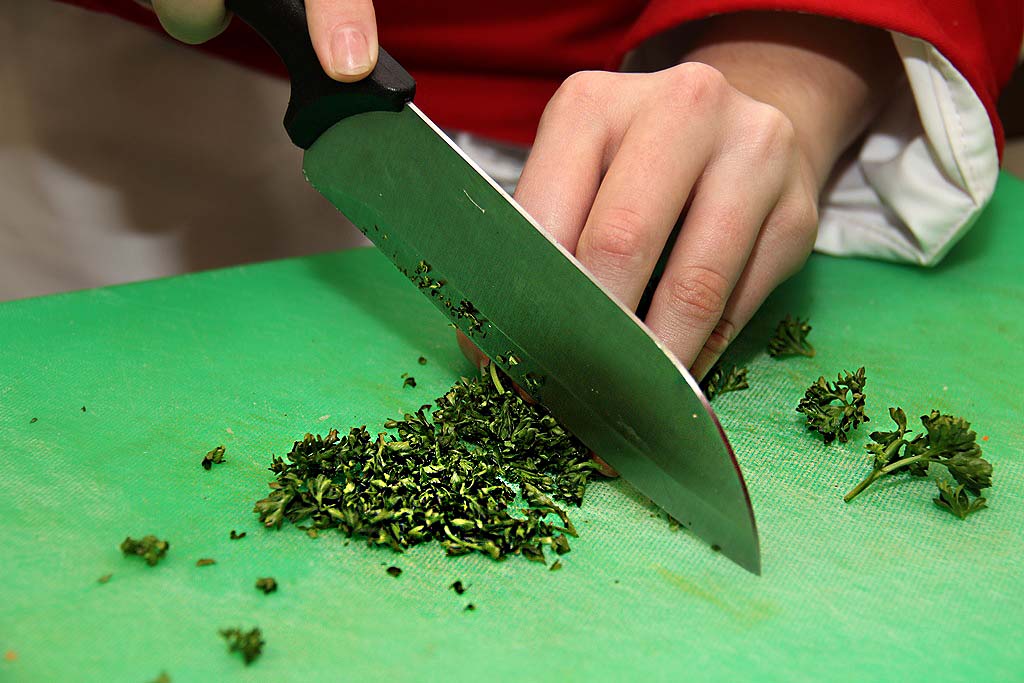 Nasekáme nadrobno – nůž vedeme kolíbkovým způsobem řezu
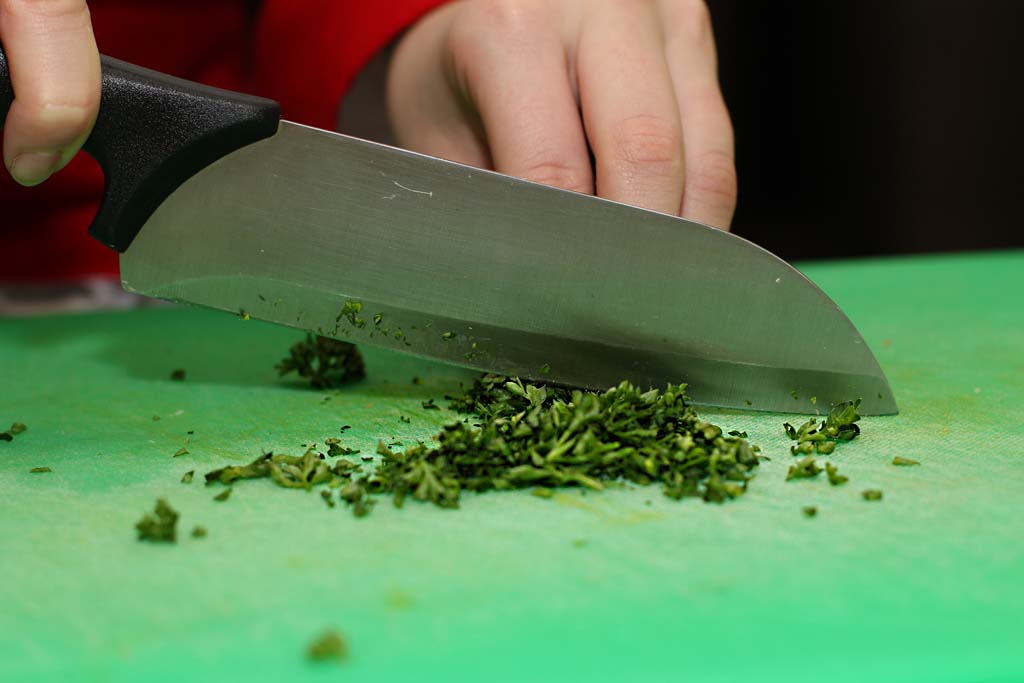 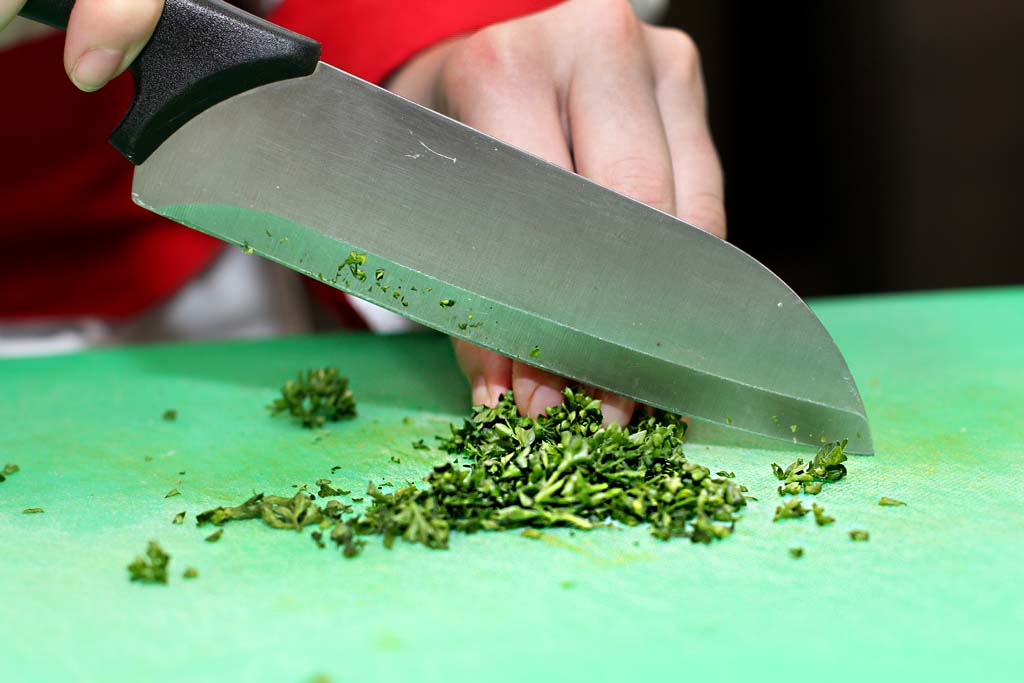 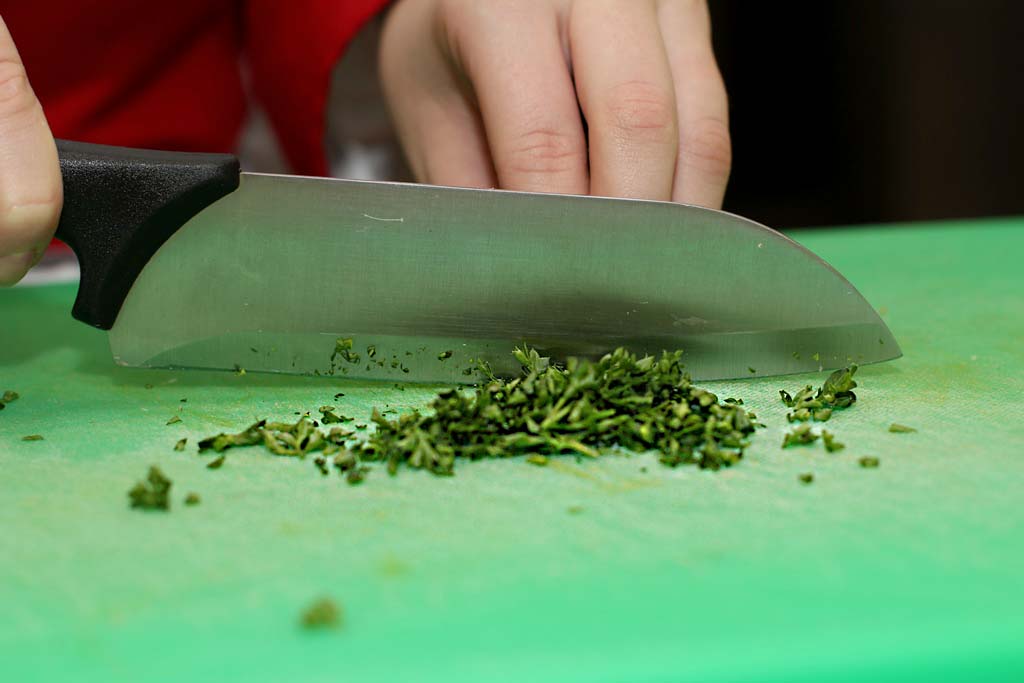 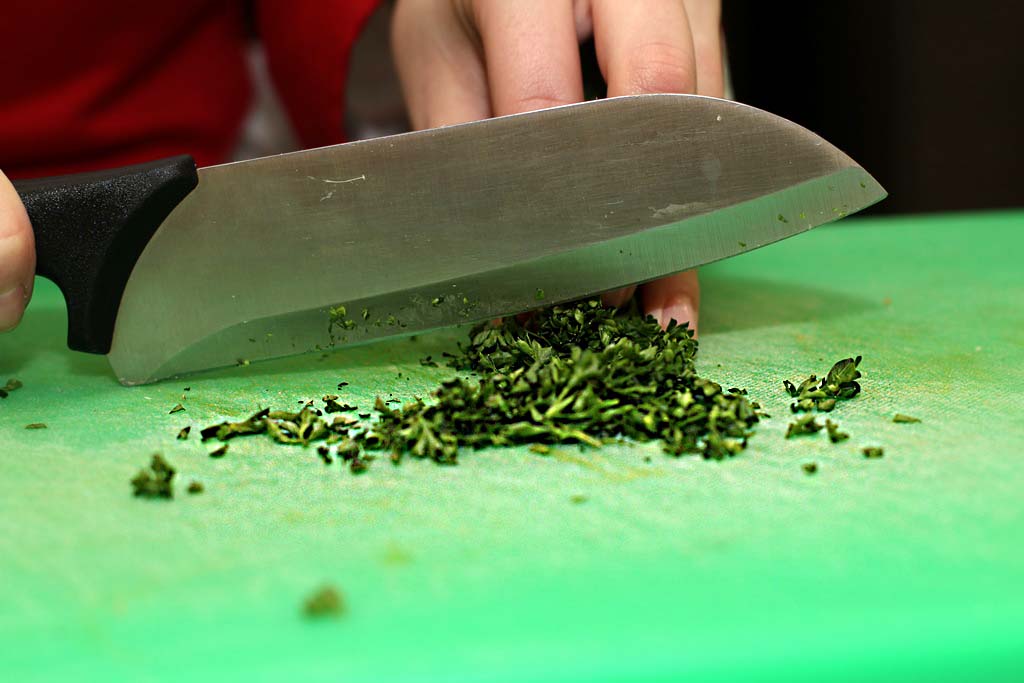 Rajské jablko
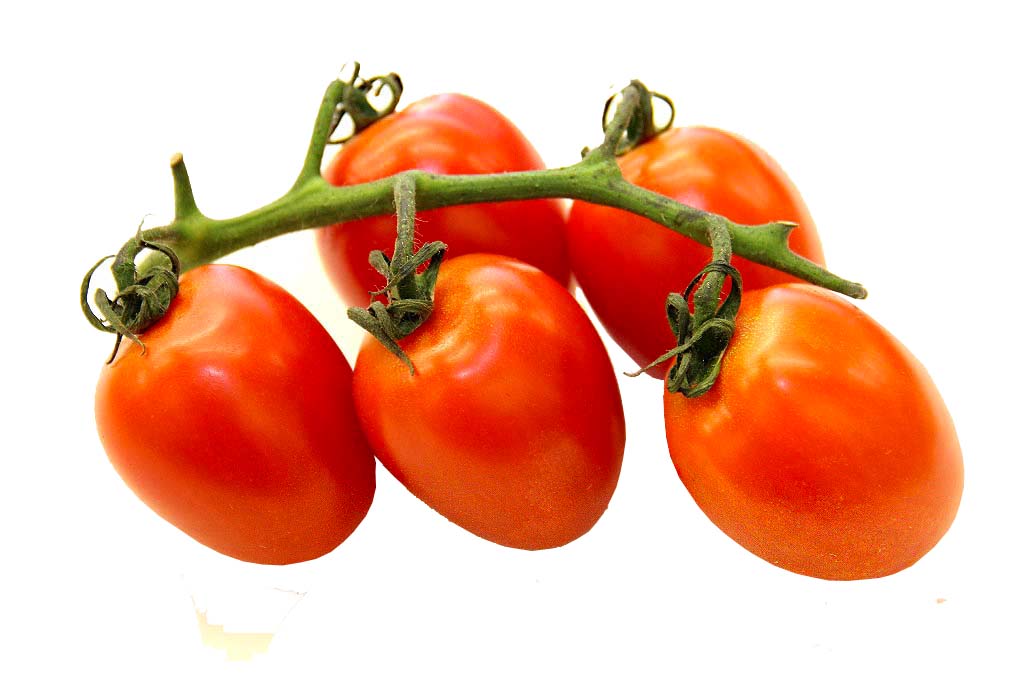 Používáme vždy rajčata se stonkem kvůli aroma
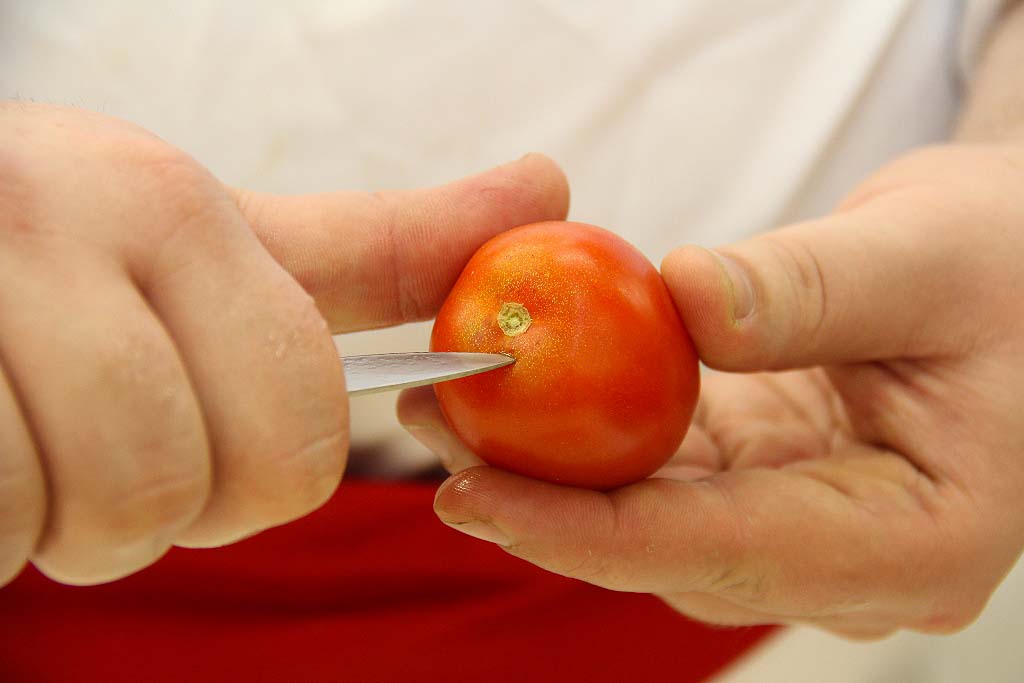 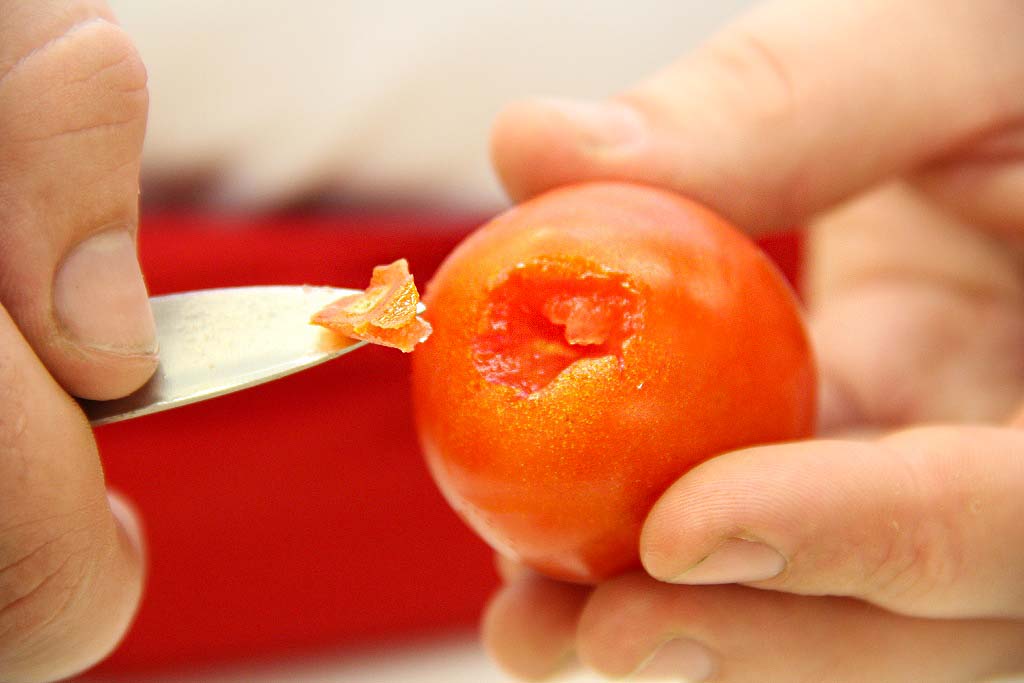 Plod omyjeme a odstraníme “bubáka”
Nakrojíme slupku do kříže
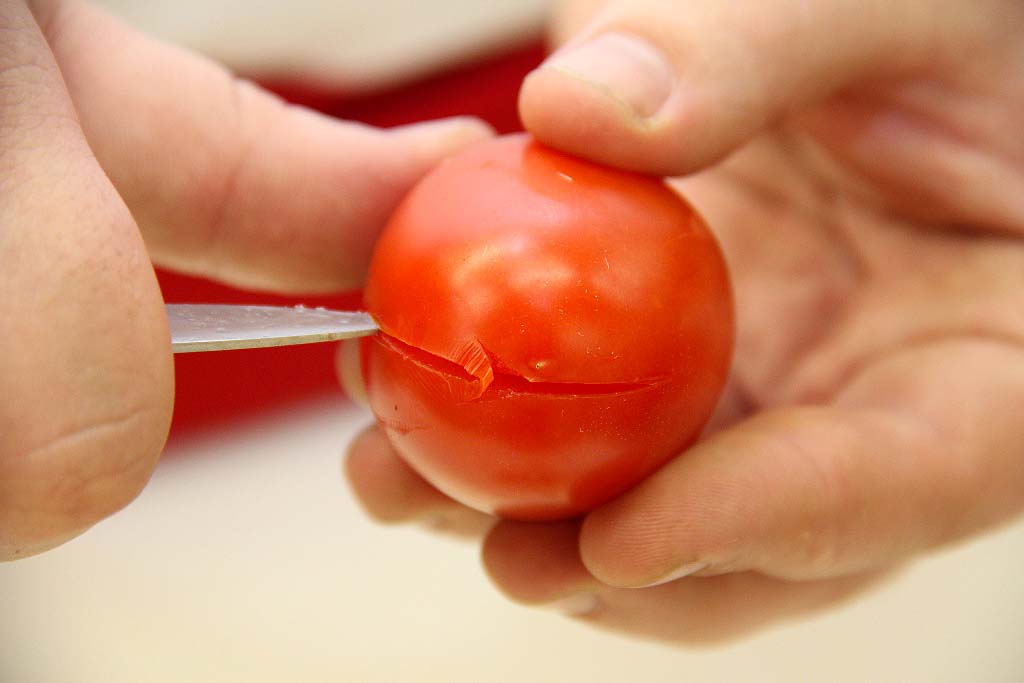 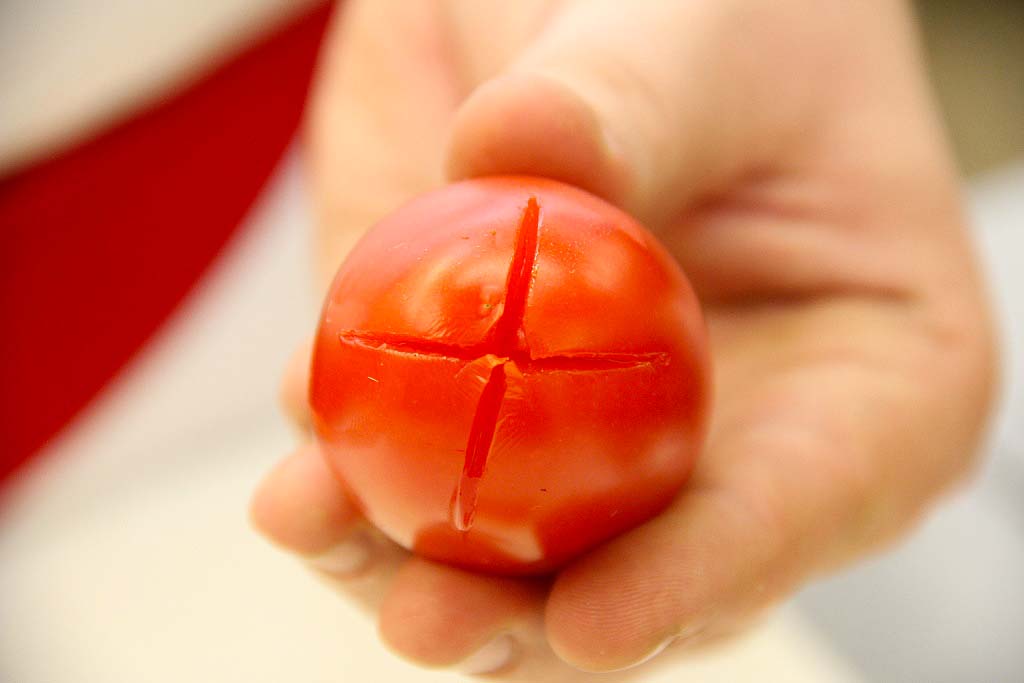 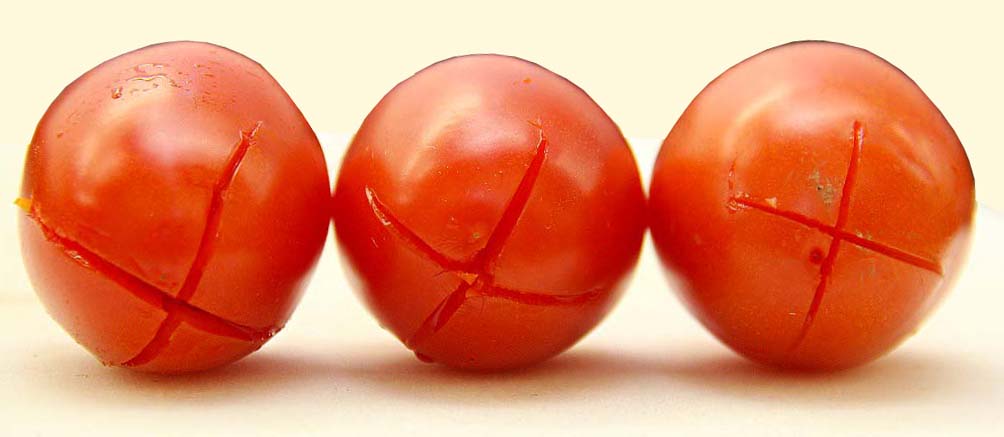 Vložíme do horké vody, krátce povaříme
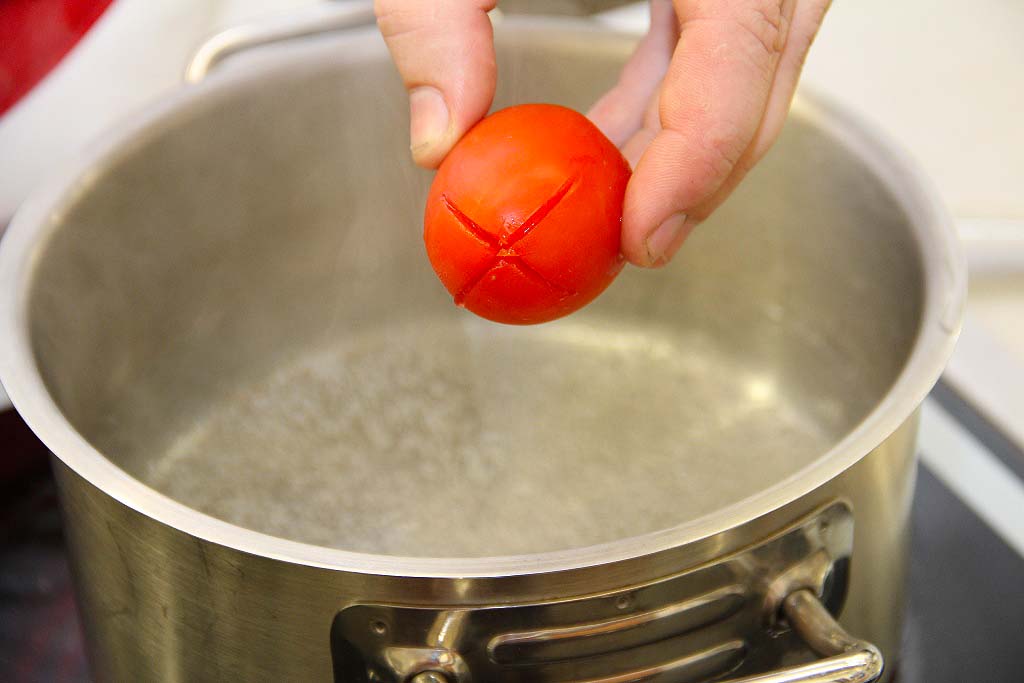 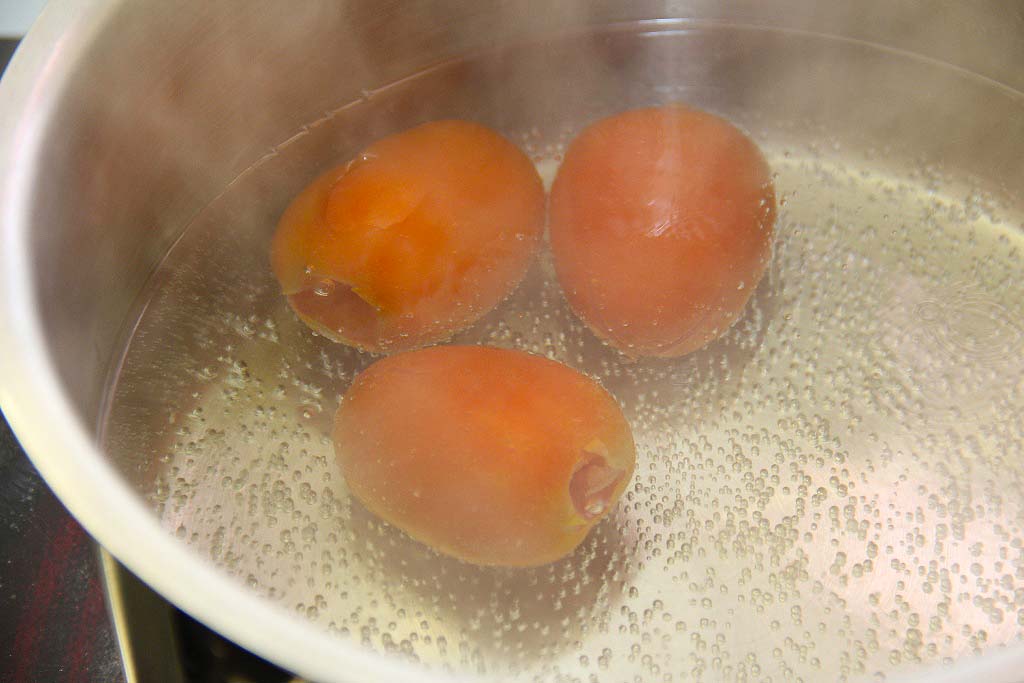 Vložíme do studené vody
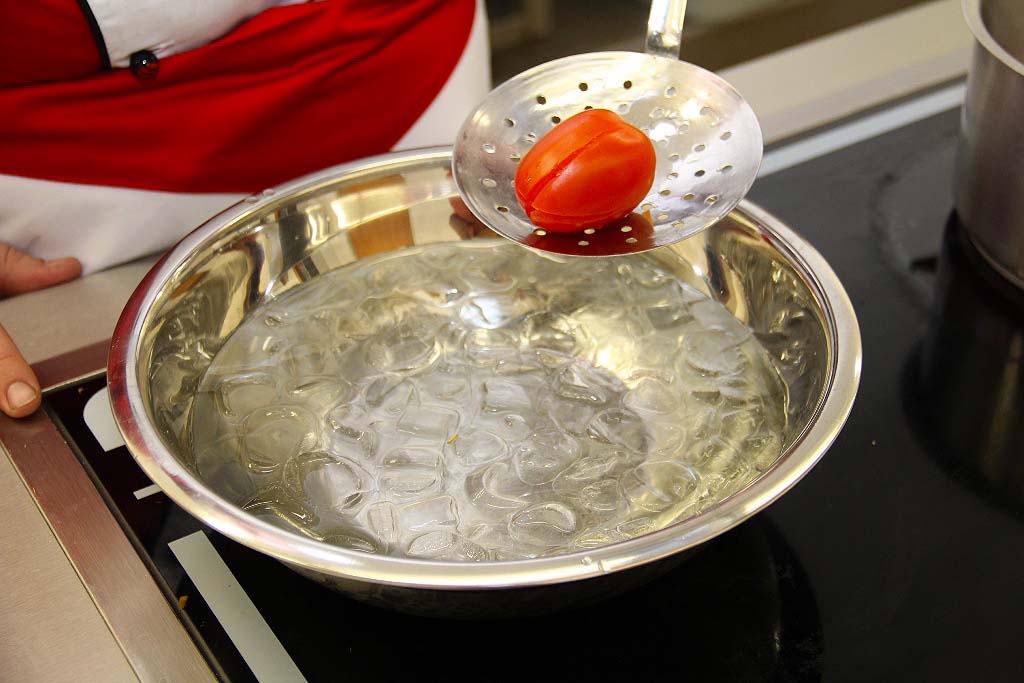 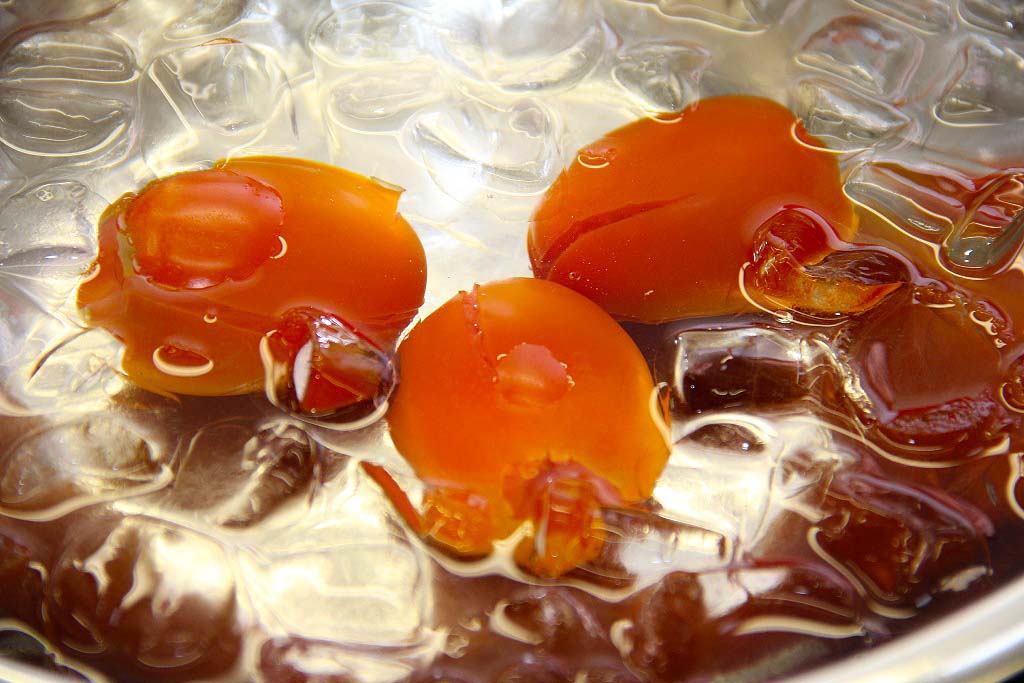 Oloupeme
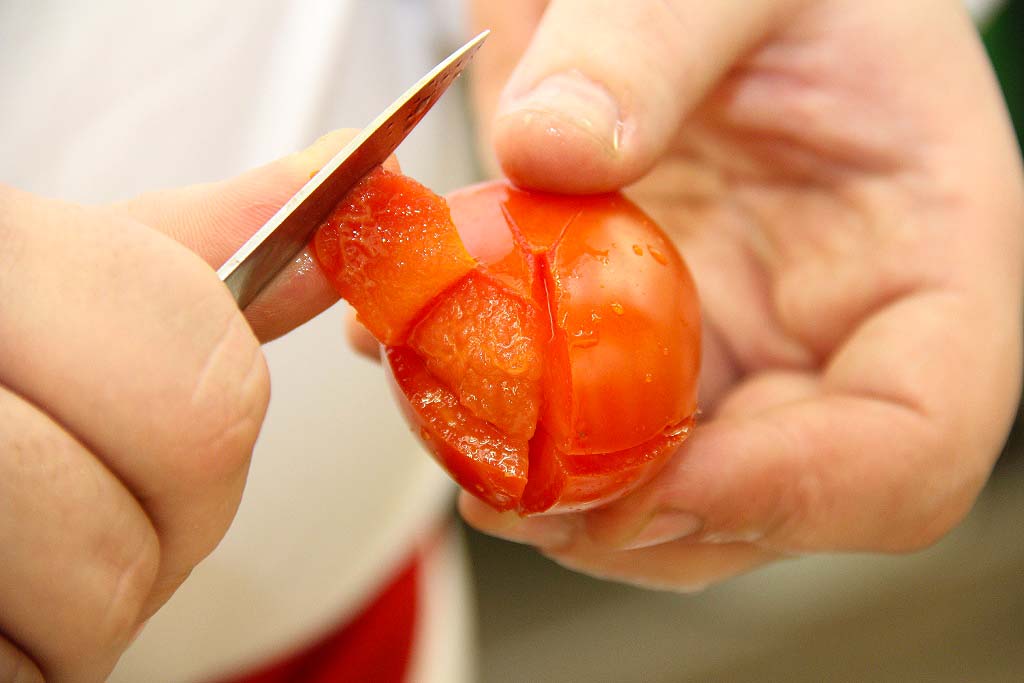 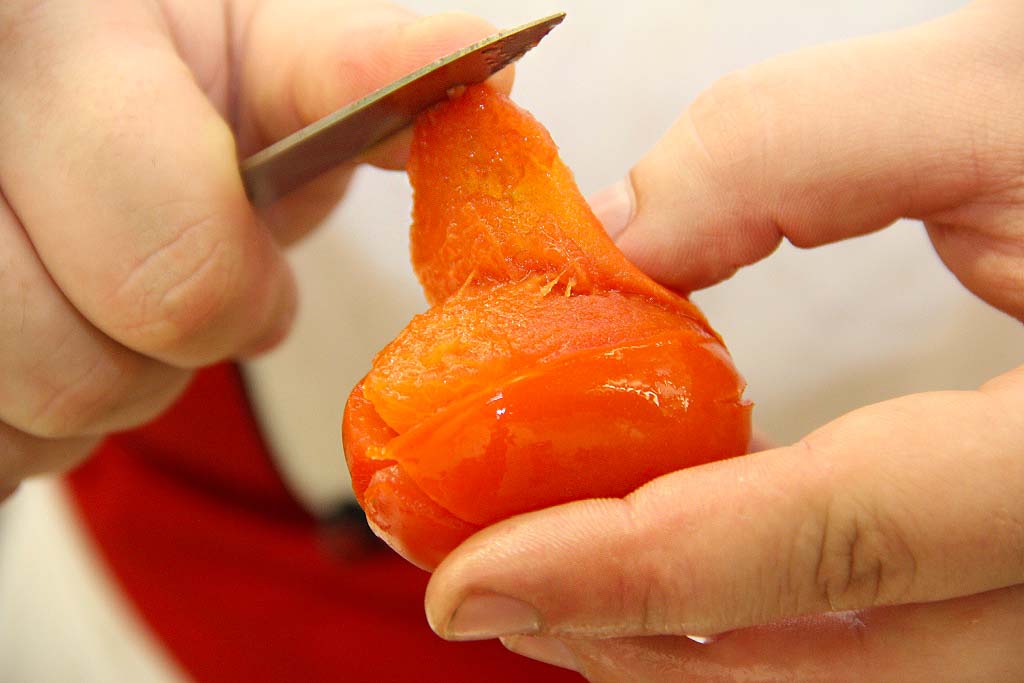 Rajče je připravené k dalšímu technologickému postupu
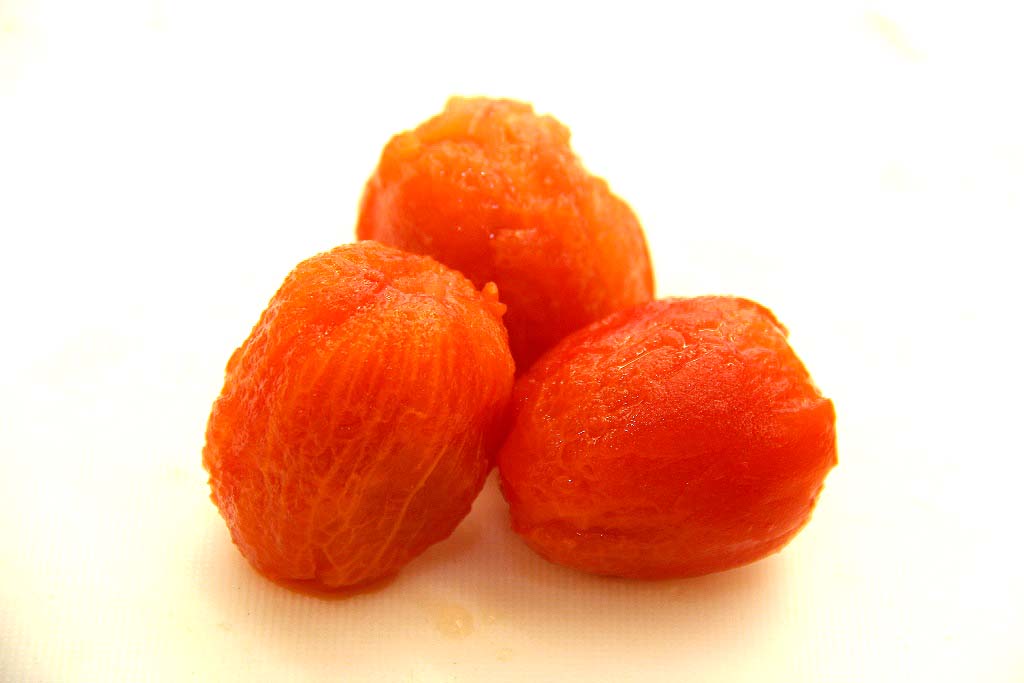 Jan Pařízek, Bc. Martin Kůs